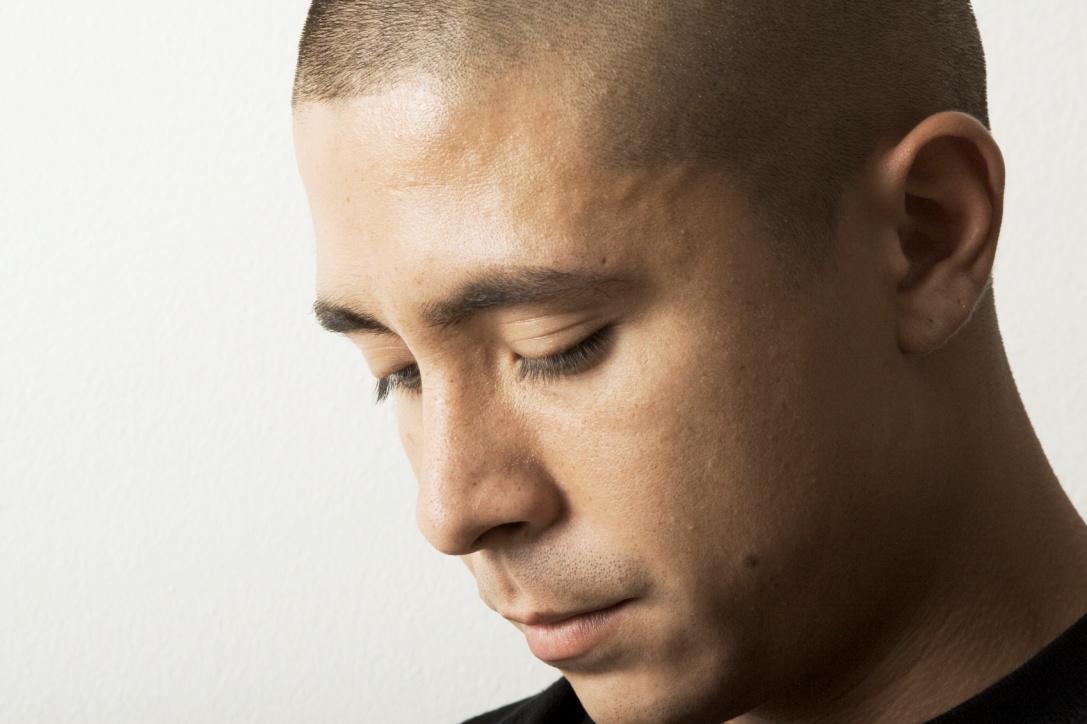 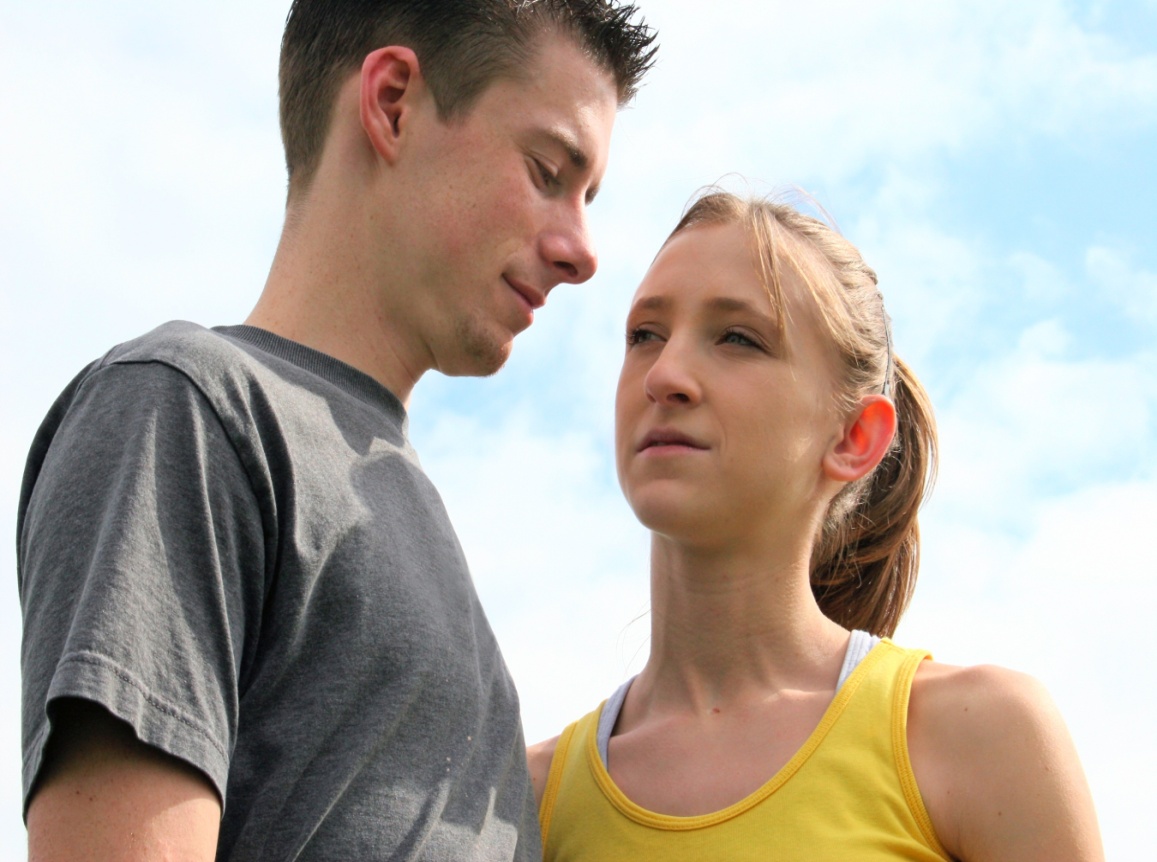 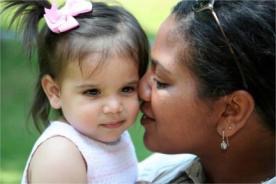 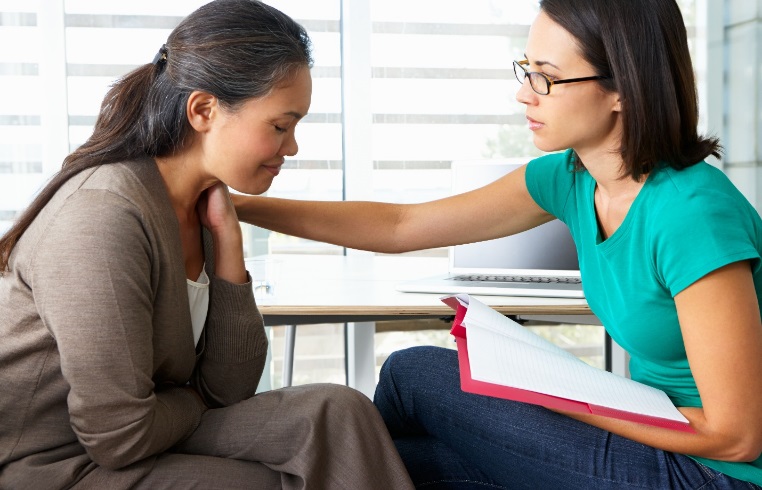 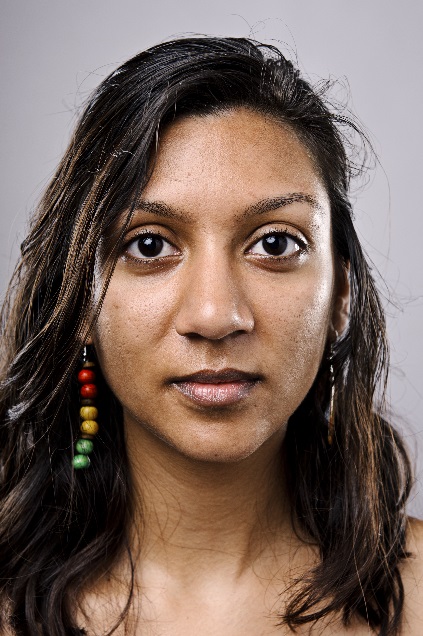 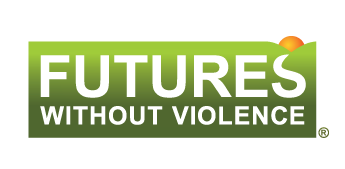 Integrating Health Services into 
Domestic Violence Agencies and Community-Based Organizations at ADD AGENCY NAME HERE

ADD DATE HERE		ADD LOCATION HERE
[Speaker Notes: Notes to Trainer: Share that the purpose of this training is to explore how integrating health services into domestic violence (DV) programs and addressing health as part of DV/HT advocacy services can make a difference in the lives of clients. This training makes the case for advocates – showing how discussions about health are critical components of safety planning.  The slides were developed for Project Catalyst by the National Health Resource Center on Domestic Violence, a project of Futures Without Violence.  

The national data and research on IPV/HT largely focuses on adolescent and adult women who are disproportionately impacted by violence and more often sustain injuries and fatality, compared to men. 

Pointers:
For a training at a specific program, update the title so it reads “Integrating Health Services into [specific name of DV advocacy program here]” (for example: “Integrating Health Services into Amani Community Services” or “Integrating Health Services into HomeFree from Domestic Violence” Across “Guam” or “Pohnpei” or “CNMI”).
Add the date and location to the bottom of the slide
This complete PP deck is intended to be used for a 3.5 hour training that includes one 10-15 minute break. We suggest that you schedule at least one break during the training, with an opportunity to stretch, eat, and socialize. Remember that this is difficult content and participants will need a “breather.”]
Trainer Introductions
Trainer Name, any degrees
Trainer title
Organization

Trainer Name, any degrees
Trainer title
Organization
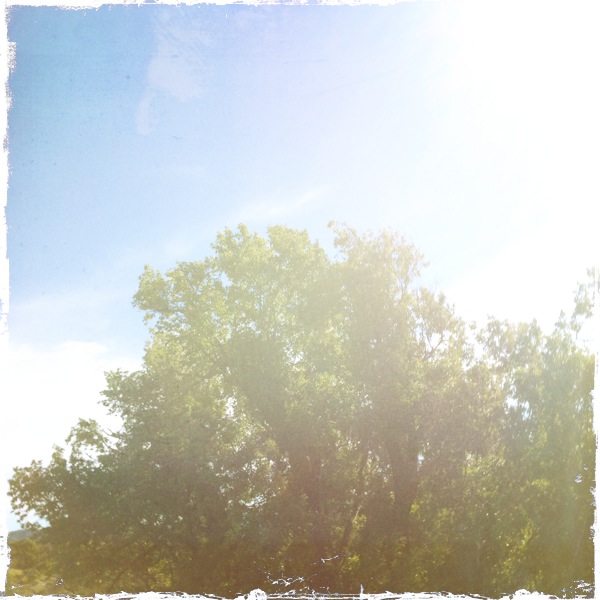 [Speaker Notes: Notes to Trainer: Trainers briefly introduce themselves and summarize the agenda, giving participants a quick sense of the flow and what to expect. Thank health center key staff or local DV advocacy key staff for hosting and arranging the room/food/etc. and helping to coordinate training details or logistics.  Recognize any key leaders who were instrumental in making the training happen.  Announce where attendees can find the restrooms, and any information about lunch, water/beverages, or other meals being provided.  

Add in the names/titles/org for primary trainers. 
Consider adding in organizational logos (of trainers) to the bottom of this slide]
Workshop Agreements
Because domestic and sexual violence, and human trafficking are so prevalent, assume that there are survivors among us.
Be aware of your reactions 
     and take care of yourself first.
Respect confidentiality.
Please turn off your phones, 
     laptops, etc.
Audience additions?
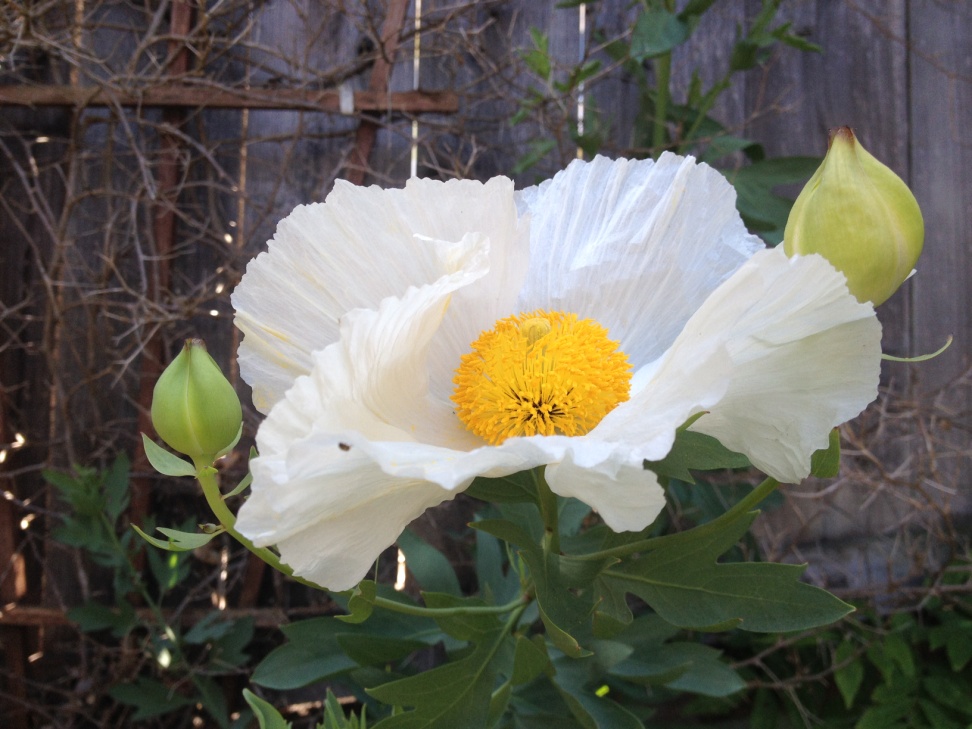 [Speaker Notes: Notes to Trainer: Read the bullets aloud.  Specifically state to the room “what we say here, stays here.” Ask the audience to change any client example names and not offer details that would in any way identify who specifically they’re talking about to promote confidentiality. Encourage participants to do what they need to feel safe and comfortable throughout the training such as leaving the room and taking unscheduled breaks. They may also approach one of the trainers (or local DV advocate if they agreed to be on call) at breaks or lunch to talk privately. Invite the audience to suggest any additional agreements for the room to consider before you move forward.  Hear and recognize any suggestions offered, and if none are offered, summarize for the room “Ok, so I’ll ask all of you to do a simple head nod if we’re all in agreement on these points...” and then move forward with the training.  Also, see additional pointers below.  

Pointers:
It is very helpful to have a domestic and/or sexual violence advocate present (or at a minimum, on call) when you are doing a training on IPV and human trafficking. This type of training can trigger painful memories for participants while also creating opportunities for some to process their feelings and receive any needed support from a confidential local advocate.  A representative from the partnering domestic violence advocacy program (working with the local health center that you’re offering the training to) should be invited in advance to both be in attendance and asked whether they’re able to support any participants at the training who reach out for help.  Additionally, invite this advocate to describe for the audience some of their DV advocacy services later in the training (there is a separate slide for this).  Often this local DV advocacy program is serving as both the primary referral for health center clients experiencing abuse, as well as for any staff who may need support in their personal lives.  

Information that participants may choose to disclose in the workshop should not be shared outside of the room.  

As a trainer, you should anticipate that survivors, or concerned staff, friends and family members will come forward and want to talk to you or an advocate for support.

Remain aware of anyone who may be reacting to or be affected by the content of the training. Consider giving extra breaks after particularly sensitive material, or when you observe that someone is having a difficult time. Connect with that person individually during the break to check-in and ask if he or she would like to talk with someone and determine how follow-up can occur.]
Why Health?
An essential part of safety planning and wellness:
Understanding that IPV/HT has serious health impacts and advocates are in a unique position to intervene
Improves client access to care/medical home
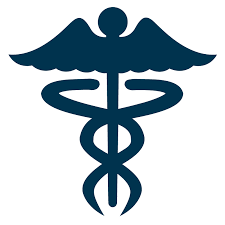 Holistic approach to healing and support
Opportunity to deepen partnerships with local community health centers
[Speaker Notes: Notes to Trainer: 
As you already know – IPV has serious health impacts. Advocates are in a unique position to intervene and reduce health consequences related to experiencing violence.
Many survivors have not received health care in a long time or are primarily concerned about their children’s health. Taking care of health needs is an important part of healing.
Builds relationships and rapport – Advocates are focusing on the whole person, not just crises and experiences of violence.
Builds communities and allies. Advocates have the opportunity to partner with community health centers and other health programs (public health departments, hospitals, clinics, home visitation programs, etc.) to provide additional education and resources.
Supports advocate and addresses burnout. When health needs are being addressed, survivors can be more present and engaged in advocacy services. 
Criminal justice system is not always a primary resource for clients.  Health referrals may be more impactful.]
Today’s Learning Objectives:
At a result of today’s training, you will be able to:

Explain the impact of domestic violence (DV) and human trafficking (HT) on physical and behavioral health outcomes.
List the benefits of partnering with a community health center and promoting bi-directional client.
Know how to conduct health assessments with clients at DV/community-based advocacy programs.
Know how to conduct a similar training for other advocacy programs using the FUTURES curriculum and tools.
[Speaker Notes: Notes to Trainer: Read learning objectives aloud.]
Road Map for This Morning
Moving toward trauma-informed workplaces

2.  Prevalence of intimate  
	partner violence and human  
     trafficking

3.  Health impact of intimate 
     partner violence and 
     human trafficking

4.  Integrating health services  
     into domestic violence    
     programs
[Speaker Notes: Notes to Trainer: Provide the audience with an overview of the different topics you will be covering today, reading the sections listed on the slides. Explain that first we will be discussing self-care and organizational strategies for community health centers to promote trauma-informed workplaces. In the next section we will provide an overview of the dynamics and definitions of intimate partner violence (IPV) and human trafficking (HT). Following that, we will discuss the health impact of IPV and HT. Finally, we will be introducing the “CUES” universal education intervention to addressing IPV and HT in community health centers.]
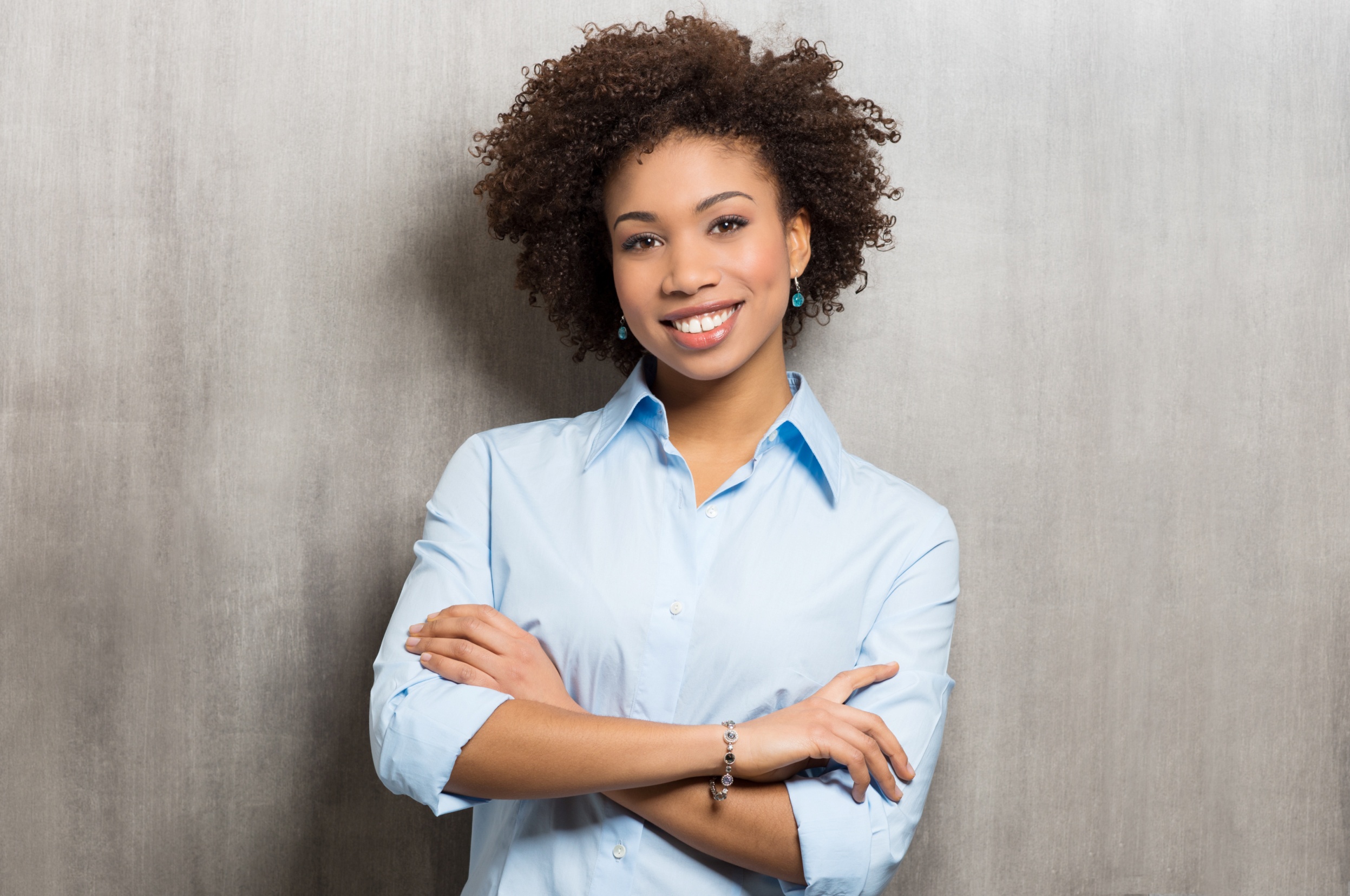 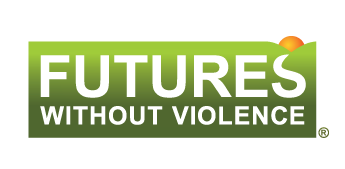 What About Me? Moving Toward a Trauma-Informed Understanding of How Our Work Can Affect Us
[Speaker Notes: Notes to Trainer: Share with the audience: “Working with clients who experience trauma can affect us as advocates, leading to vicarious and secondary traumatic stress. This next section reviews self-care strategies for professionals and health systems to promote trauma-informed workplaces.”]
Pair and Share
Why did you  begin working in your field?
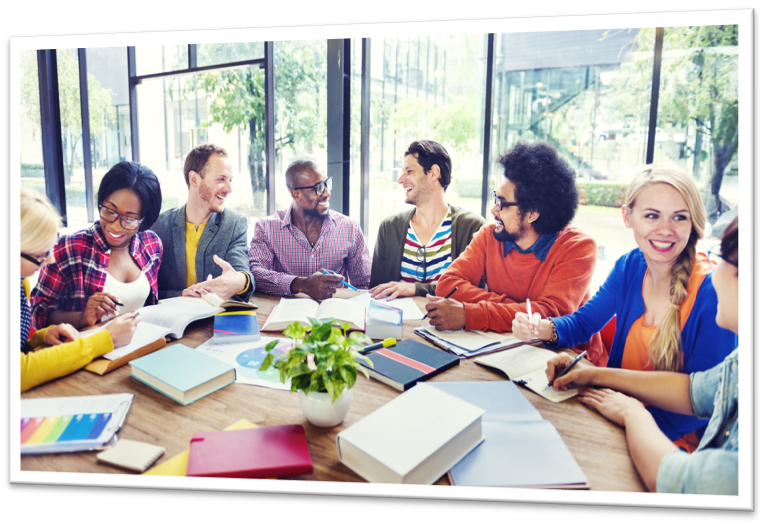 [Speaker Notes: Notes to Trainer: We ask this question because many advocates experience work fatigue. Thinking about and responding to this question helps participants connect back to their positive memories surrounding the work they do. 

Follow the directions below.
Ask participants to discuss this question for four minutes. Break participants up into pairs of two, if feasible. Each person should take 1-2 minutes to answer the question on the slide. 
Ask participants if anyone is willing to share their answers with the room. 
Ask participants: “why did I ask you to do this exercise first before we jump into the larger training on IPV and HT?”  Share that the answer is because we need to find and feed the positive to do our best work to support ourselves and our clients who may be experiencing IPV and HT.  Recognize that our previous experiences with trauma can complicate our ability to connect with our clients on the same issues.]
Becoming trauma informed with patients or clients begins by recognizing staff experiences with personal and vicarious trauma.
Substance Abuse and Mental Health Services Administration (SAMHSA) recognizes how trauma affects all individuals involved with the program, organization, or system, including its own workforce. 

See handout and visit: 
www.samhsa.gov/nctic/trauma-interventions more info visit:
[Speaker Notes: Notes to Trainer:  Ask for a volunteer from the audience to read this slide aloud.  Follow with the question: “What do you all think of this trauma-informed practice concept?”  Hear their reflections and then share the belief that to become trauma informed with patients or clients first begins by recognizing staff experiences with personal and vicarious trauma.  We will further discuss this later in the training.  (Pass out 2 page—double sided—Equity/trauma informed care handout to the audience and instruct them that there are comprehensive online resources from SAMHSA related to this topic.  Do not spend a lot of time reviewing the handout closely; instead instruct that people should look at it later for additional resources). 

The Substance Abuse and Mental Health Services Administration (SAMHSA) is a branch of the U.S. Department of Health and Human Services.  For more on their trauma informed practice analysis see: https://www.samhsa.gov/nctic/trauma-interventions]
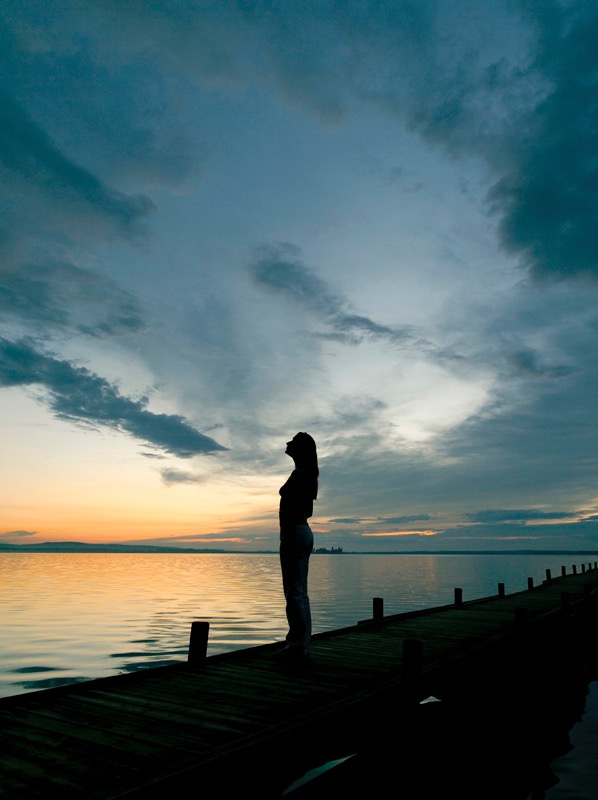 Vicarious Trauma
Vicarious trauma is a change in one’s thinking [world view] due to exposure to other people’s traumatic stories.
(David Berceli, 2007)
May include:
Images
Sounds 
Details we’ve heard which then come to inform our worldview.
[Speaker Notes: Notes to Trainer:  Read the slide aloud. Acknowledge to the room that our clients’ lives and stories affect us.  As a follow up to the previous slide—suggest that understanding how vicarious trauma affects us is part of creating a trauma informed workplace.  Next, share the story below as one example.

Read the following aloud: “This is a story from a perinatal case manager in Michigan who shared her story of vicarious trauma at a training similar to this one today.  She shared her experience working with a 14 year old client and the way it affected her. She was supporting this young woman with her pregnancy which was a result of a rape by a family member.  She worked with this woman both around her health, trauma and navigating the dysfunction in her family.  As she told the story to the audience her voice cracked and she shared that she herself has a 14 year old niece and said that she “can’t turn it off”...meaning she is constantly scanning every room when she is with her niece to see if there is anyone looking at her the wrong way, or a threat.  So her world view of safety changed as a result of her client’s story.” 

Additional Info: 
Vicarious trauma happens when we accumulate and carry the stories of trauma—including images, sounds, and resonant details—we have heard, which then come to inform our worldview.  Learn more: http://www.joyfulheartfoundation.org/learn/vicarious-trauma 

Remember: 
Lifetime exposure to violence is common. 
Working with clients who are experiencing or have experienced violence can trigger painful memories and trauma. 
Personal history of exposure to violence increases risk for experiencing secondary traumatic stress.
There can also be strengths that come from working with clients who have experienced trauma: 
witnessing others overcome adversity
recognizing people’s capacity to heal
reaffirming the value of the work you do

Vicarious resilience can buffer the effects of stress associated with vicarious trauma, strengthen our motivation, and give us new, meaningful perspectives.

For more information see: Berceli D A Proposal for a Mindfulness-Based Trauma-Prevention Program for Social Work Professionals Complementary Health Practice Review, Vol. 11 No. 3, October 2007 1-13]
Call and Response
What are some common reactions to caring for survivors of trauma?
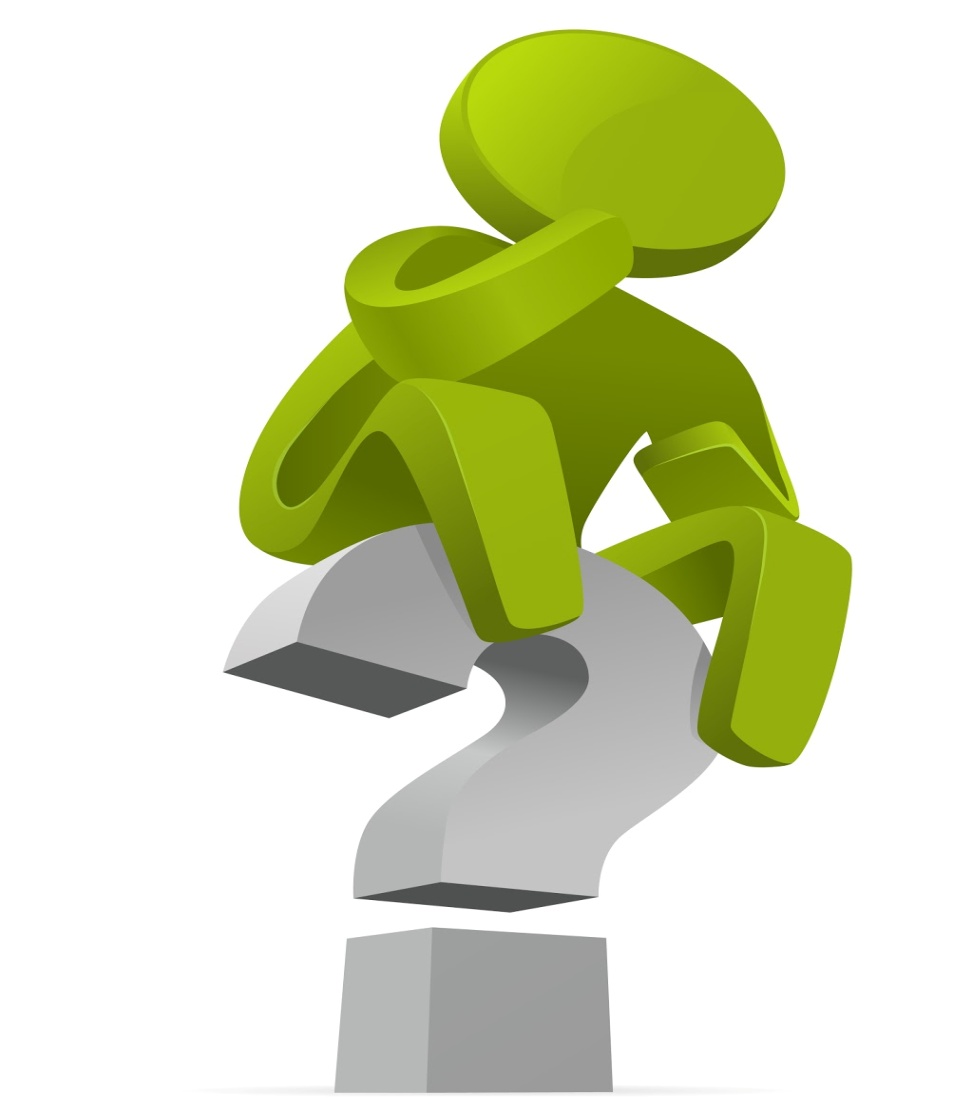 [Speaker Notes: Notes to trainer: Read the slide aloud.  You are looking for examples of how this affects people at work, as well as at home.  (See next slide for answers).]
Common Reactions to Caring for Survivors of Trauma
Fear
Helplessness
Sleep disruptions
Depressive symptoms
Feeling ineffective with clients
Chronic suspicion of others
Recurrent thoughts of threatening situations
Reacting negatively to clients
Thinking of quitting work [contact with clients]
[Speaker Notes: Notes to trainer: Audiences don’t often raise how client care relates to work burnout so highlight this point so people recognize the connection.  

Background Info:
For more information on burnout and strategies for self-care see: 
http://www.joyfulheartfoundation.org/learn/vicarious-trauma/identifying-vicarious-trauma/signs-vicarious-trauma]
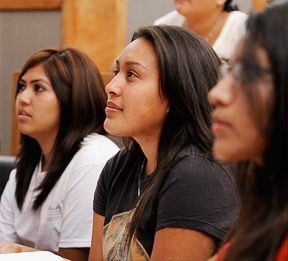 Personal Exposures to Violence and Secondary Traumatic Stress are Connected
Lifetime exposure to violence is common
Working with clients who are experiencing or have experienced trauma/violence can trigger painful memories and trauma
Personal history of exposure to violence increases risk for experiencing secondary traumatic stress
[Speaker Notes: Notes to Trainer:  Read the third bullet point aloud.  Share with the audience that part of the reason we first focus on staff is because we know that there are always survivors among us. Given this, we really want to invest in organizational structures that support both staff and survivors.  (We will look at a tool to help with this in just a few slides). 

Background Info:
Intimate Partner Violence, edited by Connie Mitchell and Deidre Anglin, Oxford Press (2009).]
“If we are to do our work with suffering people and environments in a sustainable way, we must understand how our work affects us.”
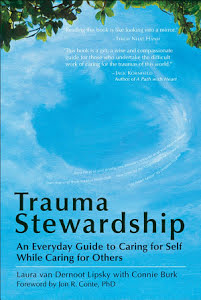 Laura Van Dernoot Lipsky, 2007
(quote from Trauma Stewardship: 
An Everyday Guide to Caring for Self While Caring for Others)
[Speaker Notes: Notes to Trainer: Read quote aloud and ask if folks have heard about this book, Trauma Stewardship?  If they haven’t, suggest they purchase a copy for their library and share with staff.  The book uses humor to make insightful points about compassion fatigue, vicarious trauma, risk for burnout and remedies to help reduce stress. Also suggest they include this topic as part of their staff meetings by viewing a related 19 min TedTalk: Beyond the Cliff by  Laura Van Dernoot Lipsky see: http://traumastewardship.com/media/#ted 

Trauma Stewardship: An Everyday Guide to Caring for Self While Caring for Others, Connie Burk and Laura Van Dernoot Lipsky (2007)]
Trauma-Informed Organizational Tool
Instrument designed to help agencies create trauma-informed, supportive work environments
Includes a self–assessment handout for employees
Checklist format for organizations to evaluate: 
Training and education
Support and supervision 
Communication
Employee control and input
Work environment
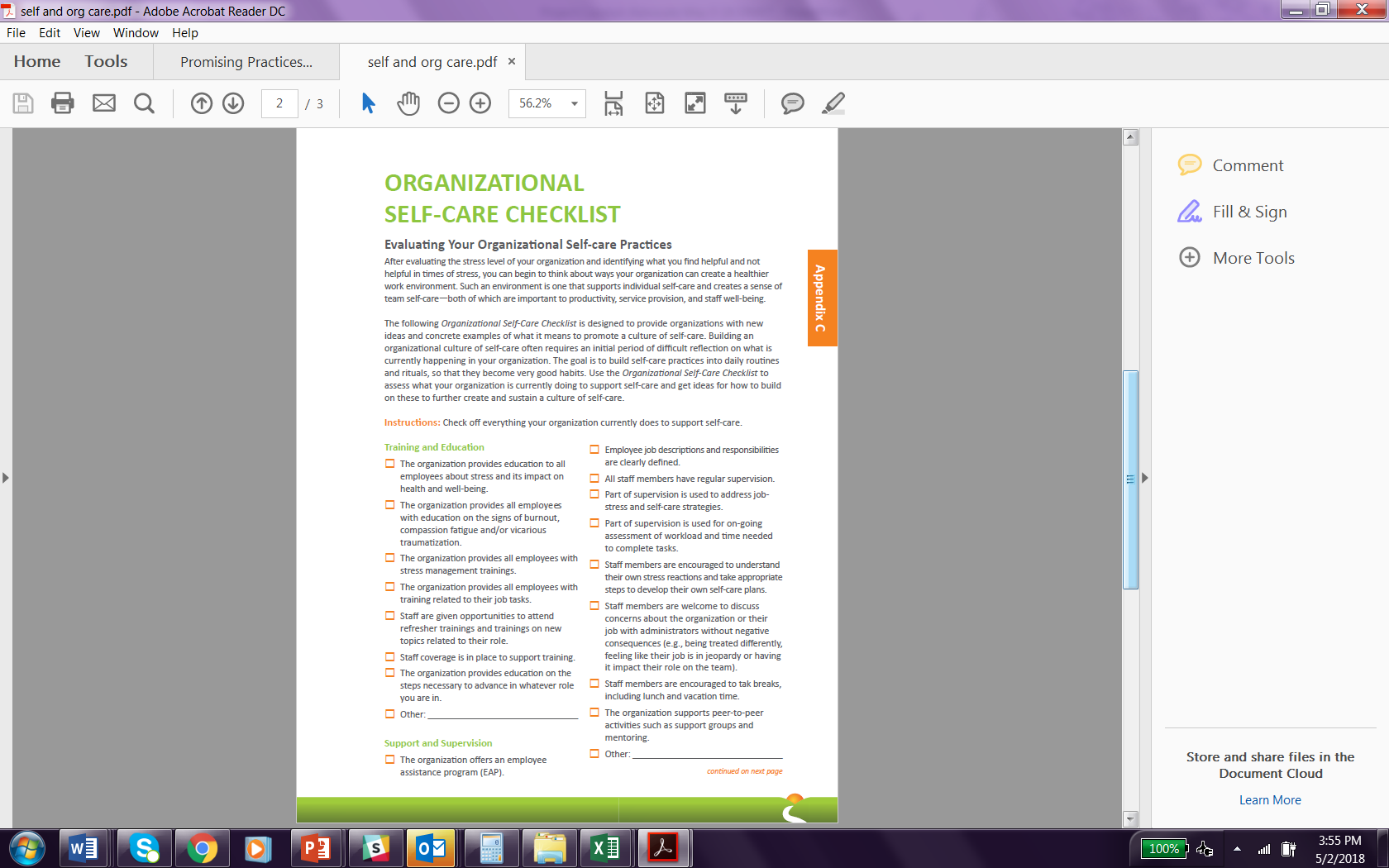 From What About You?: A Workbook for Those Who Work with Others, The National Center on Family Homelessness. 2008.
http://508.center4si.com/SelfCareforCareGivers.pdf
(See handout)
[Speaker Notes: Notes to trainer: Share that this Trauma Informed Organizational Toolkit was developed for homeless outreach workers in response to their high staff turnover and burnout rates.  It offers relatable tools for advocacy settings that are working to transform trauma informed organizational practices.  This instrument is designed to help agencies create trauma-informed, supportive work environments.  It also includes a self–assessment handout for employees.  Share the handout but do not go over it now; invite them to review the tool later, and maybe as a group at an upcoming staff meeting.  

Background Info:
Print this two-page tool out in advance and pass out in the room when you get to this slide.  While you don’t have time for people to complete this during the training, invite them to review the tool with other staff at their advocacy program in the days following.  

Katherine T. Volk, Kathleen Guarino, Megan Edson Grandin, and Rose Clervil, What About You?: A Workbook for Those Who Work with Others, (2008) The National Center on Family Homelessness (p.36-37) http://508.center4si.com/SelfCareforCareGivers.pdf]
Three Keys to Trauma Informed Organizational Practice
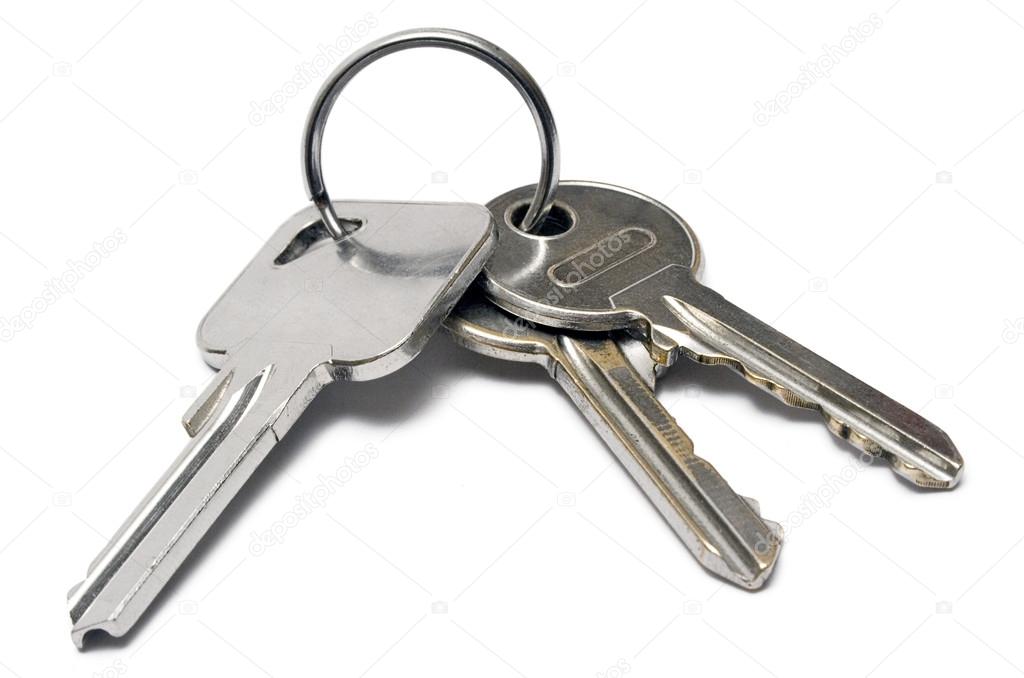 Reflective supervision
Low impact debrief
Mindful practices


Let’s take a look at all three...
[Speaker Notes: Notes to Trainer: This slide serves as a transition to briefly mention the three key concepts you’ll next highlight.  Do not define them here, just use this as a segue.]
“Home Visitation: Supervision“ video
In this video, the home visitor’s client disclosed abuse on a screening tool.  She’s now debriefing with her supervisor. Focus on the supervisor.
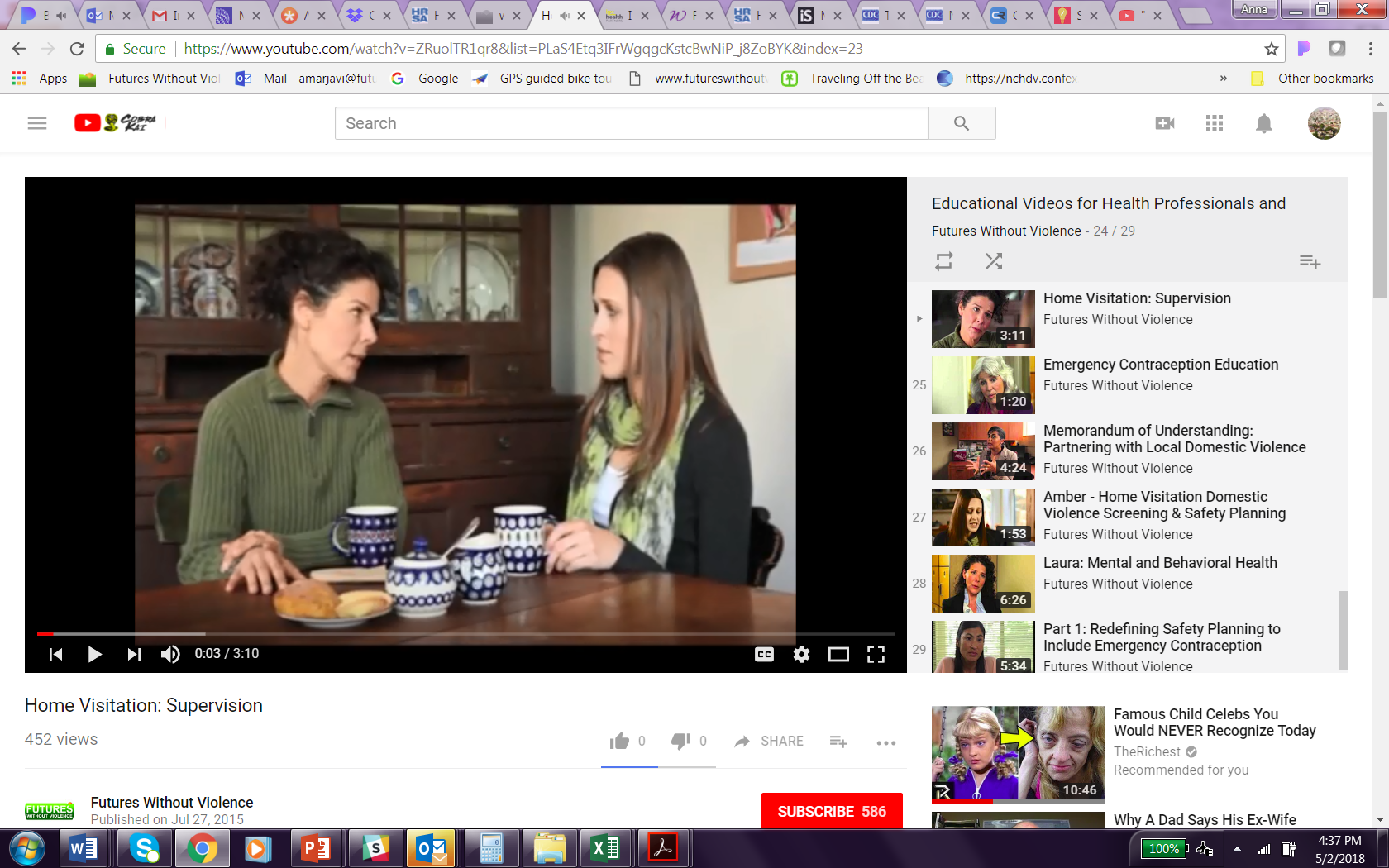 https://www.youtube.com/watch?v=ZRuolTR1qr8&list=PLaS4Etq3IFrWgqgcKstcBwNiP_j8ZoBYK&index=23
[Speaker Notes: Notes to Trainer:  Share that we will next watch a short video that shows a home visitor debriefing with her supervisor.  Watch the video and then use the next slide to debrief. 

Background Info:
This video and others are available online: https://www.youtube.com/user/FutureswoutViolence, click on “playlists” and select “Educational videos for health professionals”
Video length (3 minutes 10 seconds) “Home Visitation: Supervision” https://www.youtube.com/watch?v=ZRuolTR1qr8&list=PLaS4Etq3IFrWgqgcKstcBwNiP_j8ZoBYK&index=23]
Audience Call and Response
What did you think about the situation shown between the home visitor and her supervisor?
 
Did the home visitor get cut off by the supervisor?

How many of you have a regular opportunity to debrief with your supervisor about difficult situations with your clients?
[Speaker Notes: Notes to Trainer: Read the slide aloud.  Ask the audience: “Did the supervisor seem empathetic, or concerned about her staff person? Did she do a good job addressing her feelings about this case?”  Share that this scenario may seem positive to some viewers, but upon closer examination the supervisor didn’t give her colleague a real choice about whether or not to debrief.  It was clear that the right answer was to listen to the supervisor’s story.  We’re sharing this with you now because it’s a pitfall that can impact supervisors and staff, as well as staff and clients.  By being trauma informed, we need to pay closer attention to how we can help take care of each other and not shut down conversations that may be hard for us.  

Background Info:
Reflective supervision: http://www.zerotothree.org/about-us/areas-of-expertise/reflective-practice-program-development/
Excerpted from Parlakian, R. (2001). Look, listen, and learn:  Reflective supervision and relationship-based work.  Washington, D.C: Zero to Three]
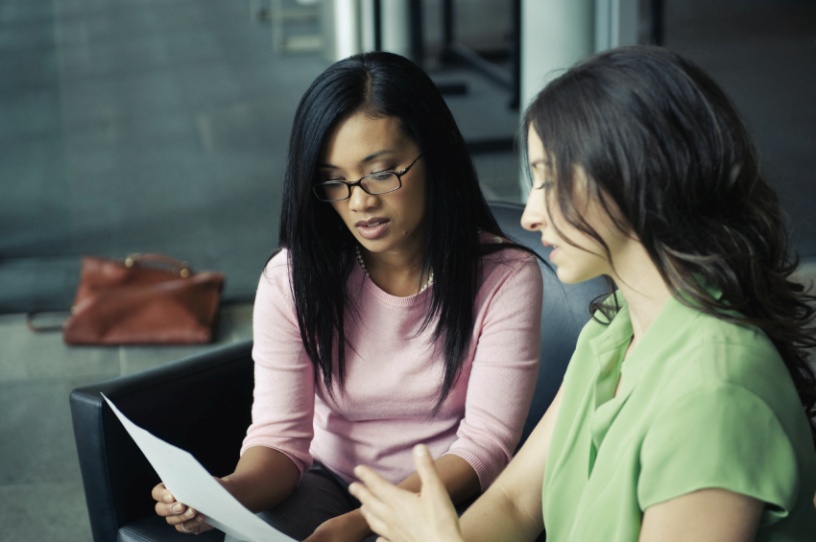 A Trauma-Informed Workplace is Essential
Reflective supervision is:
Safe, non-judgmental, and supports staff growth and self awareness
Provides positive regard and caring
Is regular and reliable
Uses a strength-based approach
Provides space for reflection
(Parlakian, 2001)
[Speaker Notes: Notes to Trainer: One way to support reflective practice in the workplace is to train supervisors in “reflective supervision.” The regular collaborative reflection between a service provider and supervisor that builds on the supervisee's use of their thoughts, feelings, and values within a service encounter.
Through this approach, we can examine our thoughts and feelings about the experience and identify the interventions that best meet the survivor’s goals for self-sufficiency, growth and development.

Notes to Trainer: Read the slide aloud.  Then transition to the next slide to watch a video.  Reflective supervision is the willingness for supervisors to hold space for the experience of their staff member; not push them before they’re ready, interject, or jump ahead to solutions.  Rather, the supervisee has an opportunity to identify solutions and seek support as they need it.  

Background Info:
Reflective supervision: http://www.zerotothree.org/about-us/areas-of-expertise/reflective-practice-program-development/
Excerpted from Parlakian, R. (2001). Look, listen, and learn:  Reflective supervision and relationship-based work.  Washington, D.C: Zero to Three]
4 Steps for Low-Impact Debriefing
Increased self-awareness
Give fair warning
Ask consent
Limited disclosure
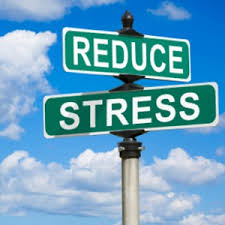 (Mathieu, 2013)
[Speaker Notes: Notes to Trainer:  The concept of low impact debriefing is that we are not dumping a massive amount of difficult information about our day, or a client, on our coworker.  We want to respect their boundaries and first ask permission.  Highlight some of these points:
Increased self awareness: Become aware of the stories you tell and the level of detail. What details do I need to share?
Give Fair Warning: Think about what you would say first to someone if you were sharing bad news?  “You better sit down. I need to tell you something…”
Ask Consent: I need to debrief with you. Is now a good time?
Limited disclosure: Start with the outer circle of your story and as you move in, decide how much of the graphic details you need to include. Check in with yourself-is this too much trauma information to share?

Additional Info:
There’s a contagion factor to sharing gory details
May see talking about trauma as normal part of work—become “desensitized” to it but research shows otherwise
 Negative impact of cumulative exposure whether we are aware of it or not
Two types of debriefing: informal (ad hoc, talk to colleague etc.); formal (structured, scheduled) debriefing
Françoise Mathieu, M.Ed., CCC., The Compassion Fatigue Workbook: Creative Tools for Transforming Compassion Fatigue and Vicarious Traumatization, TEND Academy Inc., May 4 2012 (1st Edition) https://www.tendacademy.ca/low-impact-debriefing-how-to-stop-sliming-each-other/]
High Stress Health Care Setting: Surgical Nurses
Poorer health due to stress reactivity (immune, autonomic, nervous system, and endocrine system)
High blood pressure
Lack of work satisfaction
Impacts staff retention/costs to health system
Absenteeism
Inability to concentrate
(Steinberg, 2015)
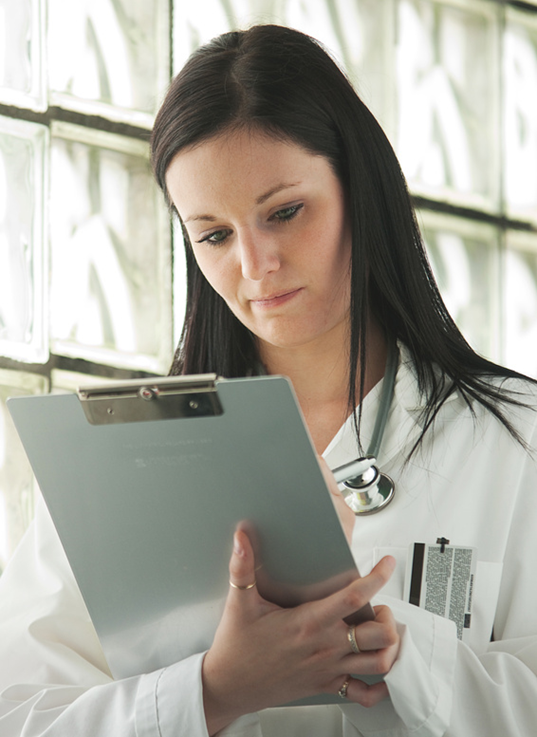 [Speaker Notes: Notes to Trainer:  Share that to help sustain and prevent staff burnout, we will explore this  study of surgical nurses that may be relatable for other health care systems looking to make similar gains with their staff.  In this study, researchers at Ohio State University wanted to better understand the experiences of nurses working in high stress jobs.  Here is what they found among surgical nurses (read the slide).

Steinberg BA, Klatt M, Duchemin AM, Feasibility of a Mindfulness-Based Intervention for Surgical Intensive Care Unit Personnel,  Am J Crit Care. 2016 Dec;26(1):10-18. https://www.ncbi.nlm.nih.gov/pubmed/27965223]
Mindfulness Based Intervention (MBI): To Increase Resiliency and Work Engagement
Intervention Arm:
40% reduction in stress hormones
Significant difference in Breaths/30sec
Significant increase in work engagement, vigor, and dedication (Utrecht scale) 
Increase in resiliency scores (Connor-Davidson Resiliency Scale)
Improved job satisfaction scores 
	(Steinberg, 2015)
[Speaker Notes: Note to Trainer:  Share with the audience: “The results were significant for all nurses that had one hour of mindfulness per week for two months (paid time).  Those staff had the following changes (read list) compared to nurses who did the same job but did not have the additional mindfulness exercises. This study has both cost implications—reduction in absenteeism, burnout, staff turn over—as well as improved health outcomes for staff.  What is exciting about the increase in these nurses resiliency scores is they pertained not only to work satisfaction, but also feeling more resilient in their home life.  Consider implementing a similar mindfulness activity for your own staff to decrease burnout and stress and help retain staff.” 

Steinberg BA, Klatt M, Duchemin AM, Feasibility of a Mindfulness-Based Intervention for Surgical Intensive Care Unit Personnel,  Am J Crit Care. 2016 Dec;26(1):10-18. https://www.ncbi.nlm.nih.gov/pubmed/27965223 

For further background information see the abstract: 
BACKGROUND: Surgical intensive care unit personnel are exposed to catastrophic situations as they care for seriously injured or ill patients. Few interventions have been developed to reduce the negative effects of work stress in this environment.

OBJECTIVE: This pilot study evaluated the feasibility of a workplace intervention for increasing resilience to stress. The intervention was implemented within the unique constraints characteristic of surgical intensive care units.

METHODS: Participants were randomly assigned to an intervention or control group. The mindfulness-based intervention included meditation, mild yoga movement, and music and was conducted in a group format 1 hour a week for 8 weeks in a surgical intensive care unit during work hours. Assessments were performed 1 week before and 1 week after the intervention.

RESULTS: The intervention was well received, with a 97% overall retention rate and 100% retention in the intervention group. Work satisfaction, measured with the Utrecht Work Engagement Scale, increased significantly in the intervention group with no change in the control group. Negative correlations were found between the vigor subscale scores of the Utrecht Work Engagement Scale and scores for emotional exhaustion on the Maslach Burnout Inventory and scores for burnout on the Professional Quality of Life scale. Participants rated recognizing their stress response as a main benefit of the intervention.

CONCLUSION: Workplace group interventions aimed at decreasing the negative effects of stress can be applied within hospital intensive care units. Despite many constraints, attendance at weekly sessions was high. Institutional support was critical for implementation of this program.]
Call and Response: Mindful Self Regulation
Can you give me an example of a mindful self regulation strategy you use? 
Breathing
Grounding
Self-talk
Imagery
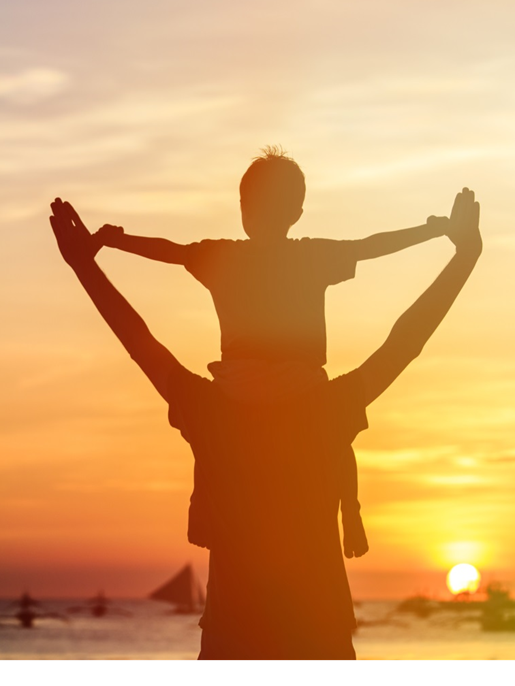 For short guided videos, see: Capacitar International https://capacitar.org/
[Speaker Notes: Note to Trainer: Reflect “So what kinds of things were the surgical nurses taught during their mindful sessions? It was a range of things including meditation, mild yoga movement, and music (conducted in a group format 1 hour a week for 8 weeks in a surgical intensive care unit during work hours).  What we would like to do now is go over a few mindful self-regulation strategies with you.  
 
Ask the audience a series of questions starting with:  What Breathing strategies do you use? Ask if anyone has a favorite they would like to share and ask them to take the group through it if they are comfortable.  You only need to hear one or at most two examples for each of the four categories.  Move quickly so the audience gets a sense of how these strategies differ and to have a sense of how people in the room may already be using them in their own advocacy practice, or personal lives.  
 
If no takers here is an exercise to do with the group:
Breathing: Invite the group to try these with you. Tell them there is no pressure but invite them to practice with you. 
Three Conscious Breaths: Practice: three conscious breaths—say in on in breath; out on the out breath three times.
Deep Breathing: feel the cold air in your nostrils on the in breath; breathe slowly out.
Breathing to CALM SELF:  Out breath needs to be longer than your in breath.
Breathing to activate self; In breath needs to be longer than out breath.
Next ask the audience:  Are there Grounding strategies that you use?
Grounding: Grounding is helping your body feel safe and secure; I’d like to invite you to try this; unfold your arms; uncross your legs; and put your feet flat on the floor—sitstay there a moment and feel your whole foot on the ground; you are supported by the whole earth beneath you. Think of your legs like the roots of a tree, supporting your body which is the trunk, your arms the branches.  
Then offer that self talk is another way we calm ourselves.  Ask if anyone uses this technique and whether anyone wants to share their own self talk words, or  mantra? If no one offers one, either share your own (if you have one), or offer this example or another: “You got this, you got this, you got this, you got this.” Another mantra: “I can see the light at the end of the concern.”  You can say this, or another calming/reassuring mantra in your head if you feel triggered or upset by something that a survivor shares with you. 
Imagery is the another strategy: Sometimes it works to picture something calming when you’re upset—Ask if anyone uses imagery to calm down or get centered? If no one offers an example, share this example that a person shared in a similar training: when she feels distressed or her thinking becomes more rigid and judgmental she uses the image of becoming a wheat field—flexible, open, moving. Another person used the image of putting herself in low gear—and pictures literally shifting a gear into Low to help her slow down. Are there images that you've used like this?
As a close, offer that if people do not yet feel comfortable leading such exercises with clients or staff, or if they want to learn more for their own practice, Capacitar International (capacitar.org) offers brief instructional videos for mindful movements and meditation.  
Background Info:
For additional examples of mindful practices and short video vignettes you can use to lead exercises (if you are less comfortable doing so), see:
See Capacitar International https://capacitar.org/ and google the phrase: “capacitor youtube” to pull up some of their brief instructional videos you may consider playing for the mindful movements in this training.  
And for background reading and additional exercises/pointers—In an Unspoken Voice: How the Body Releases Trauma and Restores Goodness by Peter Levine and Gabor Mate, 2010 "Waking the Tiger: Healing Trauma - The Innate Capacity to Transform Overwhelming Experiences" by Peter A. Levine 1997]
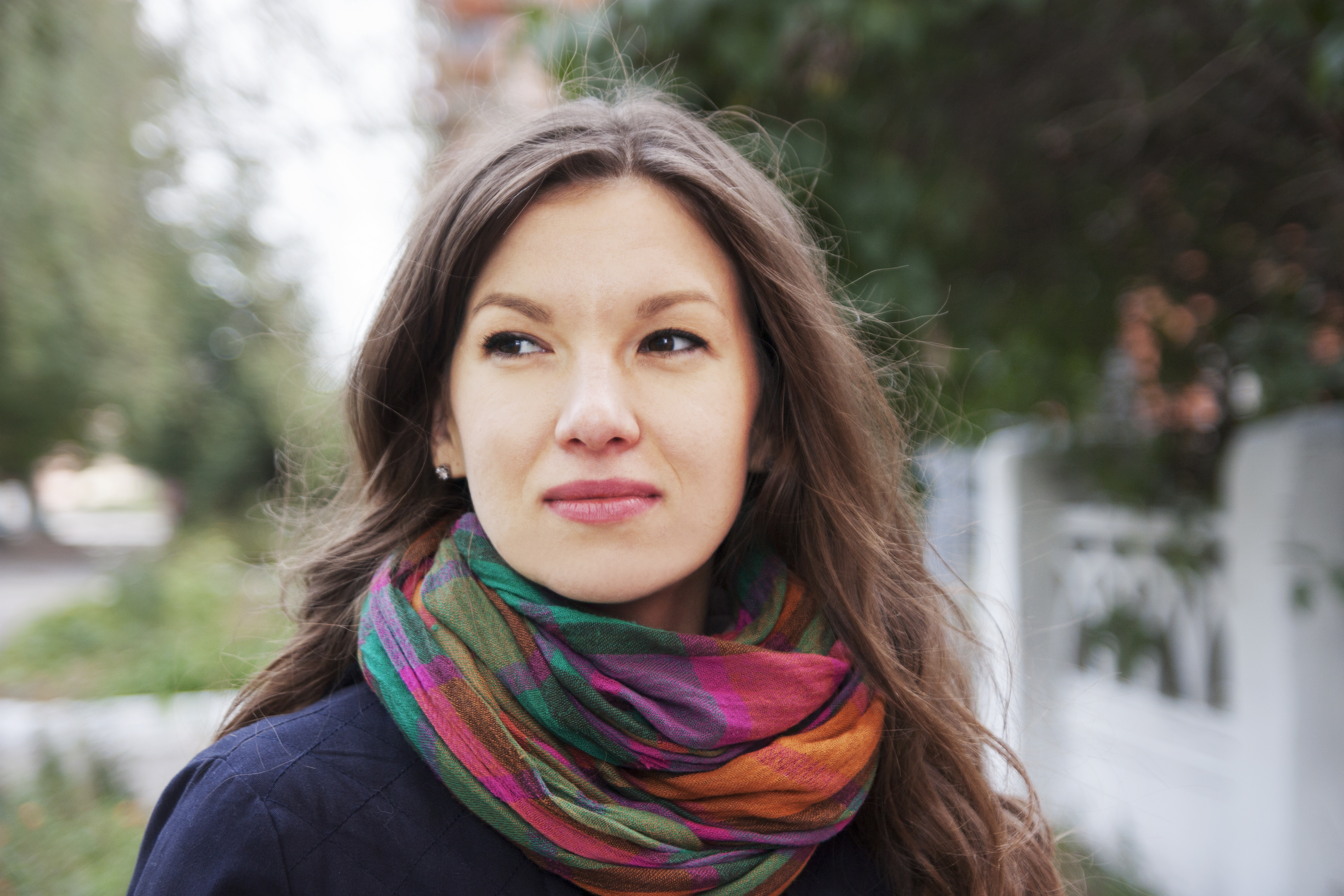 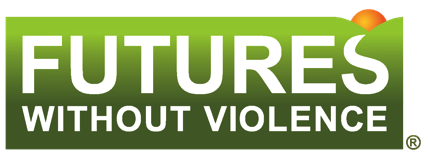 Prevalence of Intimate Partner Violence
[Speaker Notes: Notes to Trainer: Share that we will next discuss the prevalence rates and health impact of IPV and human trafficking.]
Cultural Transformation
Every culture has elements that condone intimate partner violence…and elements that resist it.
World Health Organization, 2009
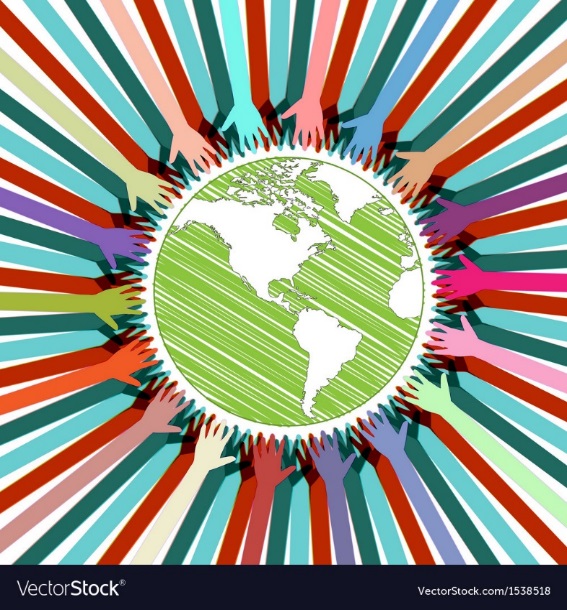 Everyone participating in this training has the opportunity to resist the acceptance of violence and abuse as a cultural norm.
[Speaker Notes: Notes to Trainer: Share with the audience: “People often say that culture is to blame for intimate partner violence or more widely accepted in certain cultures or religions, but every culture has elements that condone violence and elements that resist it.  Everyone participating in this training has the opportunity to resist the acceptance of violence as a cultural norm.”

For more information see: World Health Organization’s Changing cultural and social norms that support violence http://www.who.int/violence_injury_prevention/violence/norms.pdf]
You Know the Stats!
1 in 4 U.S. women 
and 
1 in 5 U.S. teen girls report having experienced physical and/or sexual partner violence.
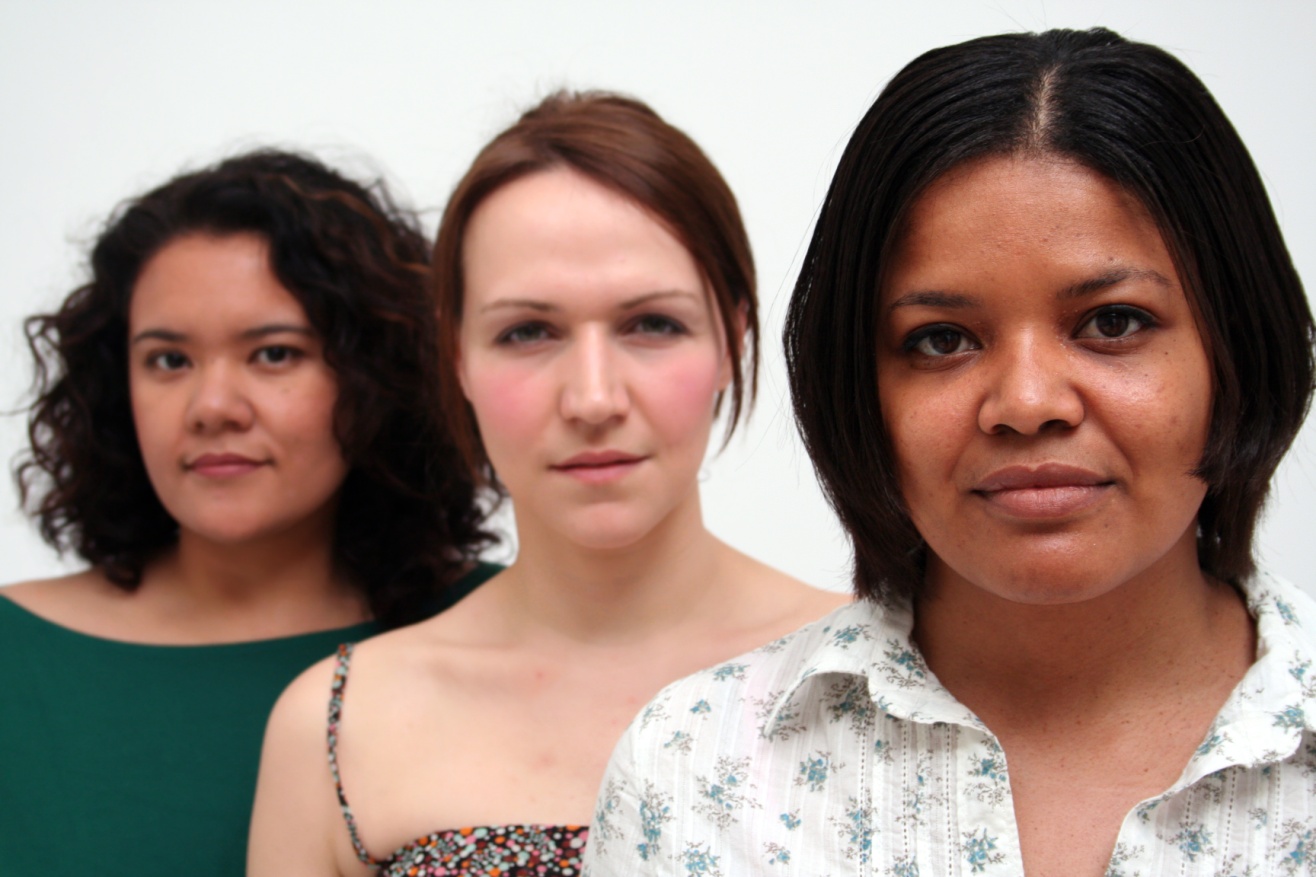 (Black, 2011; Silverman, 2001)
[Speaker Notes: Notes to Trainer: These statistics will likely look familiar to participants – we mention it in all trainings so that participants understand the scope of the problem of violence against women.

Black MC, Basile KC, Breiding MJ, Smith SG, Walters ML, Merrick MT, Chen J, Stevens R. (2011). The National Intimate Partner and Sexual Violence Survey (NISVS): 2010 Summary Report. Atlanta, GA: National Center for Injury Prevention and Control, Centers for Disease Control and Prevention. 
Silverman JG, Raj A, Mucci LA, Hathaway JE. (2001). Dating violence against adolescent girls and associated substance use, unhealthy weight control, sexual risk behavior, pregnancy, and suicidality. Journal of the American Medical Association, 286(5)572-579.]
Male Victims of IPV
1 in 59 men has been raped in their lifetime.
1 in 7 men has been the victim of severe physical violence by an intimate partner
1 in 19 men has been stalked during their lifetime
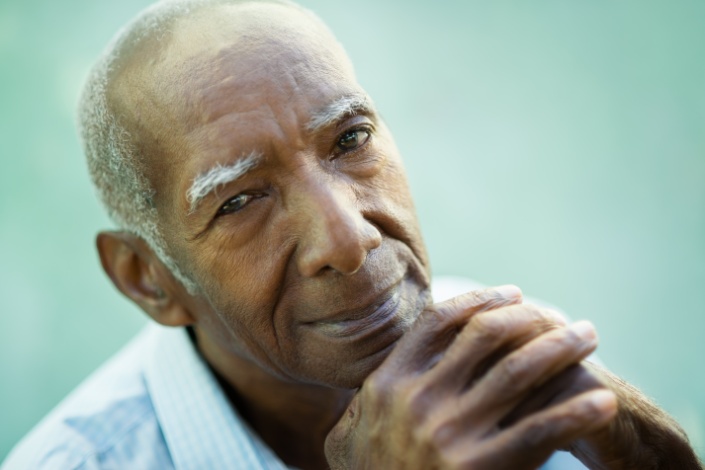 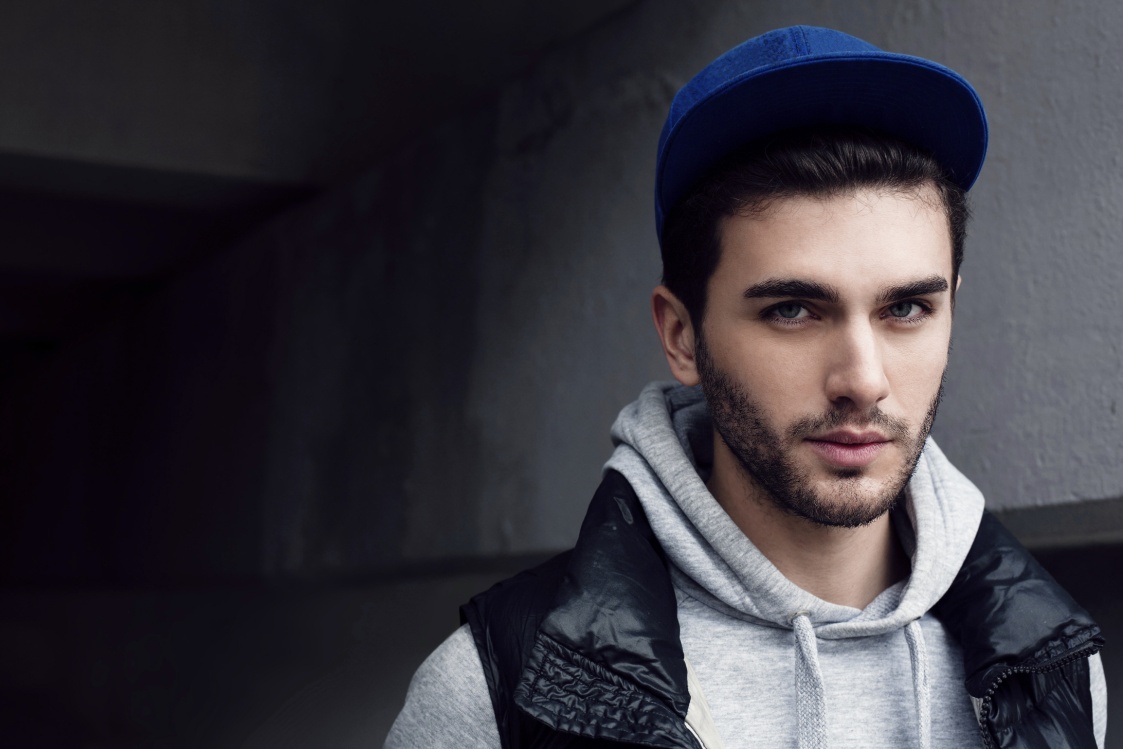 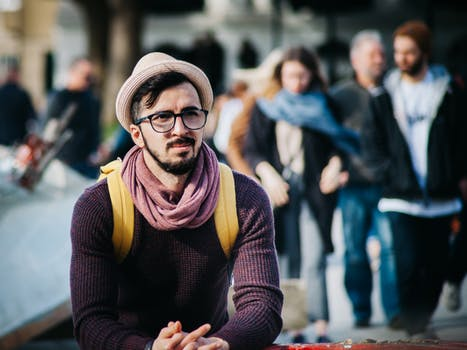 The majority of perpetrators against both men and women are other men.
(Source: 2010 CDC National Intimate Partner and Sexual Violence Survey)
[Speaker Notes: Notes to Trainer: Read the slide aloud. 

Black MC, Basile KC, Breiding MJ, Smith SG, Walters ML, Merrick MT, Chen J, Stevens R. (2011). The National Intimate Partner and Sexual Violence Survey (NISVS): 2010 Summary Report. Atlanta, GA: National Center for Injury Prevention and Control, Centers for Disease Control and Prevention.]
LGBTQ Communities
61% of bisexual women and 37% of bisexual men experienced rape, physical violence, and/or stalking by an intimate partner in their lifetime. (NISVS, 2010)

44% of lesbian women and 26% of gay men experienced rape, physical violence, and/or stalking by an intimate partner in their lifetime. (NISVS, 2010)
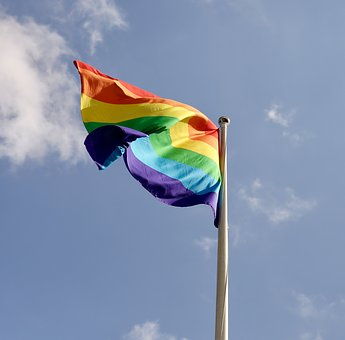 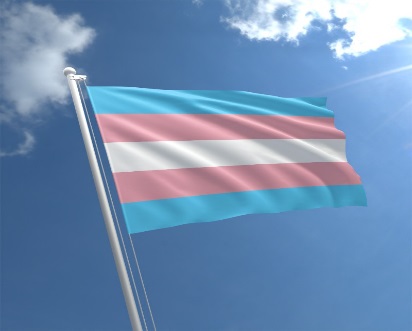 Of transgender individuals, 34.6% reported lifetime physical abuse by a partner and 64% reported experiencing sexual assault.
(Breiding, 2011; Landers, 2009)
[Speaker Notes: Notes to Trainer: Read the slide aloud and share that The Centers for Disease Control and Prevention’s (CDC) National Intimate Partner and Sexual Violence Survey (NISVS): 2010 Findings on Victimization by Sexual Orientation is the first of its kind to present comparisons of victimization by sexual orientation for women and men. Also share with the audience that Futures Without Violence has safety cards specifically for LGBTQ communities, available at http://www.futureswithoutviolence.org/health/lgbtq-ipv/


Add any additional points, based on time and discussion: 
Bisexual women had significantly higher lifetime prevalence of rape, physical violence, and/or stalking by an intimate partner when compared to both lesbian and heterosexual women. Lesbian women and gay men reported levels of intimate partner violence and sexual violence equal to or higher than those of heterosexuals.
Most bisexual and heterosexual women (98.3% and 99.1%, respectively) who experienced rape in their lifetime reported having only male perpetrators. 
The majority of lesbian, bisexual, and heterosexual women (85.2%, 87.5%, and 94.7%, respectively) who experienced sexual violence other than rape in their lifetime reported having only male perpetrators. 
78.6% of gay men and 65.8% of bisexual men who experienced sexual violence other than rape in their lifetime reported having only male perpetrators. 
Additionally, data from seven states and six cities participating in Centers for Disease Control and Prevention's Youth Risk Behavior Surveillance System from 2001-2009 was used to assess violence-related health risk behaviors among youth, and indicated a higher prevalence of dating violence and unwanted forced sexual intercourse among lesbian, gay, and bisexual youth than heterosexual youth (Kann, 2011). 

 
Walters, M.L., Chen J., & Breiding, M.J. (2013). The National Intimate Partner and Sexual Violence Survey (NISVS): 2010 Findings on Victimization by Sexual Orientation. Atlanta, GA: National Center for Injury Prevention and Control, Centers for Disease Control and Prevention.
Breiding MJ, Smith SG, Basile KC, Walters ML, Chen J, Merrick MT. Prevalence and Characteristics of Sexual Violence, Stalking, and Intimate Partner Violence Victimization—National Intimate Partner and Sexual Violence Survey, United States, 2011. MMWR 2014; 63(SS-8): 1-18.
Landers S, Gilsanz P. The health of lesbian, gay, bisexual, and transgender (LGBT) persons in Massachusetts. Massachusetts Department of Public Health; 2009. 
Grant, Jaime M., Lisa A. Mottet, Justin Tanis, Jack Harrison, Jody L. Herman, and Mara Keisling. Injustice at Every Turn: A Report of the National Transgender Discrimination Survey. Washington: National Center for Transgender Equality and National Gay and Lesbian Task Force, 2011. www.thetaskforce.org/static_html/downloads/reports/reports/ntds_full.pdf 
Kann, L., Olsen, O. E., McManus, T., Kinchen, S., Chyen, D., Harris, W., & Wechsler, H. (2011). Sexual identity, sex of sexual contacts, and health-risk behaviors among students in grades 9–12 — youth risk behavior surveillance, selected sites, United States, 2001–2009. MMWR Surveillance Summaries.60(7),1-133.]
Elders and IPV
For many middle-aged and older women, leaving may not be an option.
Studies have revealed that support must be within the context of their marriages to be viable.       									(Beaulaurier, 2006)
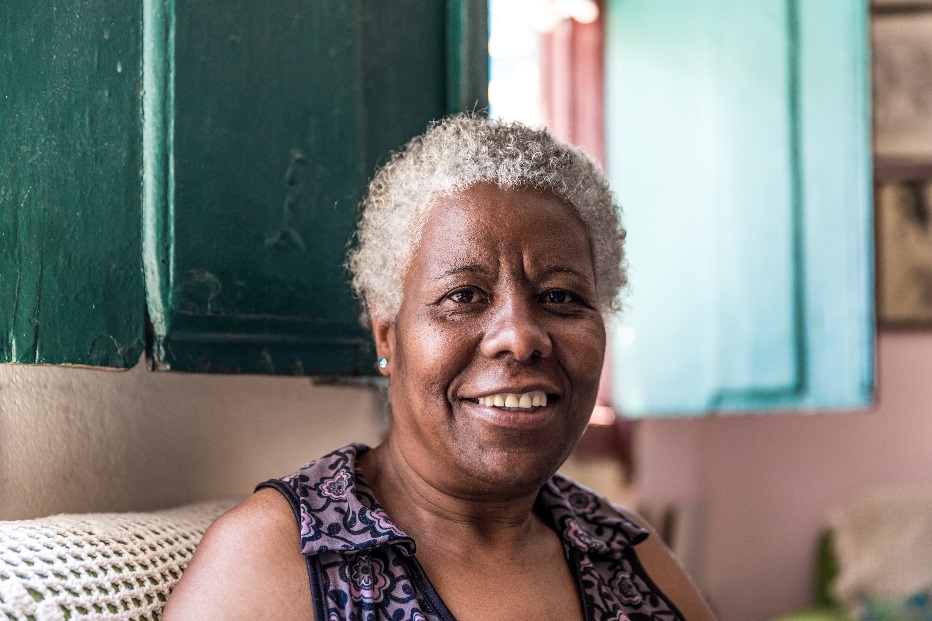 Older victims often experience shame, pain, economic loss, spiritual and physical anguish, institutionalization, and poor quality of life.	
	(Beaulaurier, 2008; Brandl, 2007; Dong, 2010)
[Speaker Notes: Notes to Trainer: Share that in addition to IPV, elders are vulnerable to other kinds of abuse and exploitation from family, care takers and others...but for the purpose of today’s training we are focusing solely on their experiences with IPV.  If helpful, feel free to share that although definitions of elder abuse vary, the term generally refers to any physical, sexual, or psychological abuse, neglect, abandonment, or financial exploitation of an older person either within a relationship where there is an expectation of trust and/or when an older person is targeted based on age or disability (U.S. DOJ, 2013). Older adults may be harmed by spouses or partners in heterosexual, gay, or lesbian relationships, adult children or other family members, caregivers or persons in a position of authority such as guardians, lawyers, or interpreters. In some instances older adults may be targeted by strangers and become victims of sexual assault, stalking, or financial exploitation. The various forms of abuse often co-occur (Acierno, 2010; Lachs, 2011).

Additional Info:
Acierno, R., Hernandez, M. A., Amstadter, A. B., Resnick, H. S., Steve, K., Muzzy, W., & Kilpatrick, D. G. (2010). Prevalence and correlates of emotional, physical, sexual, and financial abuse and potential neglect in the United States: The National Elder Mistreatment Study. American Journal of Public Health, 100(2), 292-297.
Beaulaurier, R. L., Seff, L. R., Newman, F. L., & Dunlop, B. (2006). Internal barriers to help seeking for middle-aged and older women who experience intimate partner violence. Journal of Elder Abuse & Neglect, 17, 53-74.
Beaulaurier, R. L., Seff, L. R., & Newman, F. L. (2008). Barriers to help-seeking for older women who experience intimate partner violence: A descriptive model. Journal of Women & Aging, 20(3-4), 231-248.
Brandl, B., Dyer, C. B., Heisler, C. J., Joanne Marlatt Otto, M. S. W., Stiegel, L. A., & Thomas, R. W. (2006). Elder abuse detection and intervention: A collaborative approach. Springer Publishing Company.
Dong, X. Q., Simon, M. A., Beck, T. T., Farran, C., McCann, J. J., Mendes de Leon, C. F., Laumann, E., & Evans, D. A. (2010). Elder abuse and mortality: The role of psychological and social wellbeing. Gerontology, 57(6), 549-558.
Baker, M. W., LaCroix, A. Z., Wu, C., Cochrane, B. B., Wallace, R., & Woods, N. F. (2009). Mortality risk associated with physical and verbal abuse in women aged 50 to 79. Journal of the American Geriatrics Society, 57(10), 1799-1809.
Lachs, M. S., Williams, C. S., O’brien, S., Pillemer, K. A., & Charlson, M. E. (1998). The mortality of elder mistreatment. Jama, 280(5), 428-432.
Lachs MS, Pillemer K. Elder abuse. Lancet. 2004;364(9441):1263-72. 
National Center on Elder Abuse. Why Should I Care About Elder Abuse? Washington, DC: U.S. Administration on Aging; 2010. Accessed at http://www.ncea.aoa.gov/Main_Site/pdf/publication/NCEA_WhatIsAbuse-2010.pdf
National Academies of Sciences, Bonnie, R.J., & Wallace, R.B. (Eds.). (2002). Elder abuse: abuse, neglect, and exploitation in an aging America. Washington DC: National Academy Press.  https://ncea.acl.gov/whatwedo/research/statistics.html 
The National Clearinghouse on Abuse in Later Life (NCALL) is a project of End Domestic Abuse Wisconsin: The Wisconsin Coalition Against Domestic Violence. NCALL is committed to creating a world that respects the dignity of older adults and enhances the safety and quality of life of older victims and survivors of abuse. http://www.ncall.us/ 
An Overview of Elder Abuse: A Growing Problem. NCALL. (2013). http://www.ncall.us//FileStream.aspx?FileID=23]
Considerations for Immigrant Survivors of IPV/HT
Unique controlling behaviors:
Threats of deportation 
Taking kids outside the U.S.
Lying about immigration status
Forbidding English classes
Using language privilege
Holding on to important documents
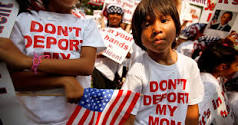 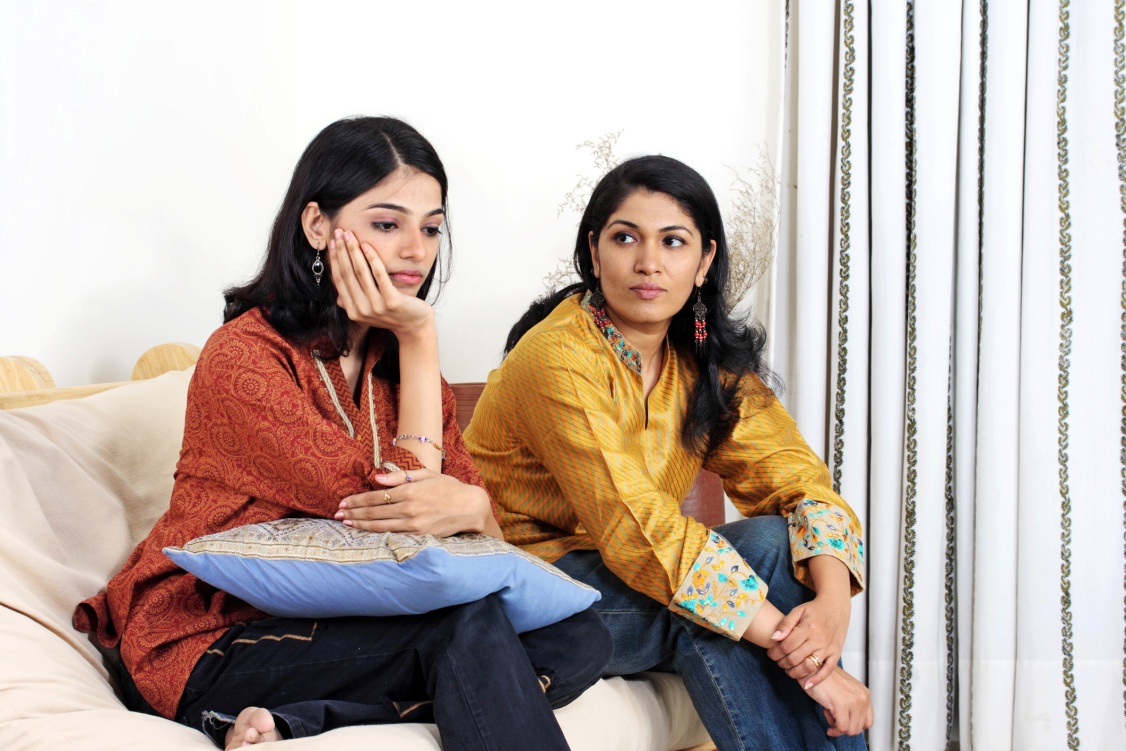 [Speaker Notes: Notes to Trainer: Explain to the audience that immigrants, especially undocumented immigrants, face extra barriers not only to seeking DV services (restraining orders) but also health service barriers. These barriers are increased by abusive tactics that abusers may employ.

In addition to immigrant or non-speaking IPV survivors, if you’re doing a training in a rural community, you may want to share with the room these 3 bullets:
The literature suggests that social factors, including traditional gender roles and a high degree of social cohesion in rural communities, can make it difficult for women who are experiencing IPV to obtain assistance. 
Rural women who have experienced IPV report having less social support than urban women.
Less access to resources

Peek-Asa C1, Wallis A, Harland K, Beyer K, Dickey P, Saftlas A., J Womens Health (Larchmt). 2011 Nov;20(11):1743-9. doi: 10.1089/jwh.2011.2891. Epub 2011 Sep 15. Rural disparity in domestic violence prevalence and access to resources. 

Abstract 
OBJECTIVE: Intimate partner violence (IPV) against women is a significant health issue in the United States and worldwide. The majority of studies on IPV have been conducted in urban populations. The objectives of this study are to determine if prevalence, frequency, and severity of IPV differ by rurality and to identify variance in geographic access to IPV resources.

METHODS: A cross-sectional clinic-based survey of 1478 women was conducted to measure the 1-year prevalence of physical, sexual, and psychologic IPV. IPV intervention programs in the state were inventoried and mapped, and the distance to the closest program was estimated for each participant based on an innovative algorithm developed for use when only ZIP code location is available.

RESULTS: Women in small rural and isolated areas reported the highest prevalence of IPV (22.5% and 17.9%, respectively) compared to 15.5% for urban women. Rural women reported significantly higher severity of physical abuse than their urban counterparts. The mean distance to the nearest IPV resource was three times greater for rural women than for urban women, and rural IPV programs served more counties and had fewer on-site shelter services. Over 25% of women in small rural and isolated areas lived >40 miles from the closest program, compared with <1% of women living in urban areas.

CONCLUSIONS: Rural women experience higher rates of IPV and greater frequency and severity of physical abuse yet live much farther away from available resources. More IPV resources and interventions targeting rural women are needed]
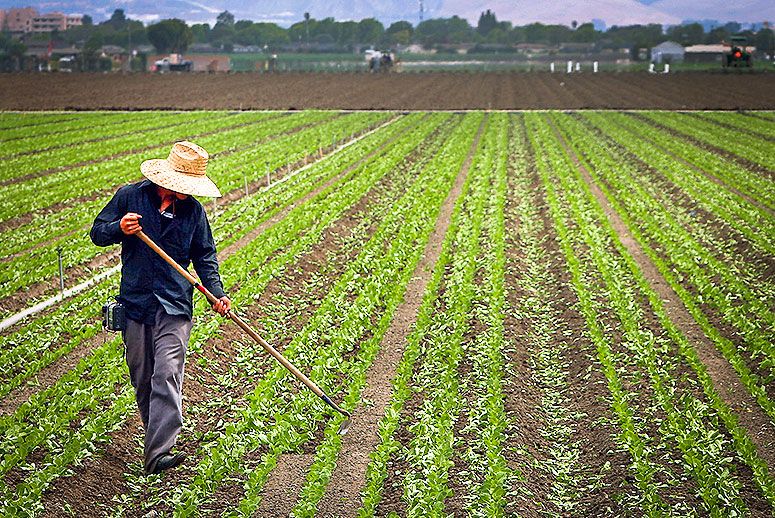 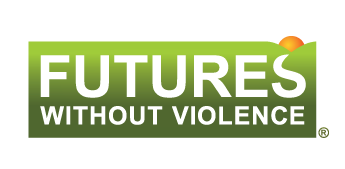 Human Trafficking Definitions and Prevalence
[Speaker Notes: Notes to Trainer: We’re now going to move into a discussion on human trafficking, definitions, and prevalence. Ask the audience: How many of you have provided care for someone who has been at risk for trafficking, currently being trafficked, or has a history of being trafficked? Raise your hand. By the end of this training I think you’ll find that most of you will raise your hand.]
Victims of Trafficking and Violence Protection Act of 2000 (TVPA)
Human Trafficking Legislative Definition:

Labor trafficking: 
The recruitment, harboring, transportation, provision, or obtaining of a person for labor or services, through the use of force, fraud, or coercion for the purpose of subjection to involuntary servitude, peonage, debt bondage, or slavery. 

Sex trafficking:
A commercial sex act induced by force, fraud, or coercion, 
Or in which the person induced to perform such act has not attained 18 years of age.
[Speaker Notes: Note to Trainer: Ask the audience: “What is the greatest misunderstanding about human trafficking?”  Answer: “Needing to be moved from one place to another.” Read the next passage out loud it’s from U.S. Department of State:  “Human trafficking can include but does not require movement. People may be considered trafficking victims regardless of whether they were...transported to the exploitative situation, previously consented to work for a trafficker, or participated in a crime as a direct result of being trafficked. At the heart of this phenomenon is the traffickers’ goal of exploiting and enslaving their victims and the myriad coercive and deceptive practices they use to do so.”

Background info:
“Human Trafficking” National Human Trafficking Hotline, www.humantraffickinghotline.org/type-trafficking/human-trafficking National Trafficking Hotline 2016 Report https://humantraffickinghotline.org/states  
2013 Trafficking in Persons Report, https://www.state.gov/j/tip/rls/tiprpt/2013/210543.htm  
Victims of Trafficking and Violence Protection Act of 2000, https://www.state.gov/j/tip/laws/61124.htm]
Trafficking Prevalence Data is Complicated
Because trafficking is illegal, secretive and lucrative, the best we can do is estimate: 

Approximately 600,000 to 800,000 victims are trafficked annually across international borders worldwide and approximately half of these victims are younger than age 18. 	(U.S. Department of State, 2009)
“From 2012 to 2016, the National Human Trafficking Hotline estimated 774 cases of human trafficking in Colorado.”
Commercial Sexual Exploitation of Children (CSEC) is the most common form of human trafficking of U.S. citizens and runaway and homeless youth are often its victims. (National Alliance to End Homelessness)
[Speaker Notes: Note to Trainer: Read this slide aloud. Traffickers often target homeless youth.

U.S. DHHS report: Human Trafficking into and Within the United States: A Review of the Literature 8/30/2009, Office of the Assistant Secretary for Planning and Evaluation, U.S. Department of State. 
National Alliance to End Homelessness, Issue Brief: Commercial Sexual Exploitation of Children (CESC) and Youth Homelessness.  2015. https://www.1800runaway.org/wp-content/uploads/2015/05/National-Alliance-to-End-Homelessness-issue-brief.pdf

Background Info:
Given the correlations between runaway/throwaway youth and minors exploited through prostitution (Estes & Weiner, 2001), findings from the Second National Incidence Studies of Missing, Abducted, Runaway, and Thrown away Children can offer additional information about the possible prevalence of minors trafficked or at risk of being trafficked domestically into the commercial sex industry (Hammer, Finkelhor, & Sedlak, 2002).  For example, in 1999, 1,682,900 youth had a period of time in which they could be characterized as a runaway or throwaway youth; 71 percent of these youth were considered at risk for prostitution (Estes & Weiner, 2001).

Data reported by the runaway and homeless youth programs supported by funding from the Family and Youth Services Bureau (FYSB) within HHS provide additional information about this at-risk youth population.  In 2007, 50,718 youth received services from FYSB-funded runaway and homeless programs (U.S. Department of Health and Human Services, n.d.).  Of these youth, 54 percent were female.  Additionally, 770,223contacts (distribution of written materials, health and hygiene products, and/or food and drinks) were made with youth through street outreach programs.  It is unclear, however, whether these numbers include duplicate counts (e.g., youth receiving services multiple times from one or more service providers), which is a problem often inherent in administrative data (Gozdziak & Collett, 2005).  In addition, it is not known how many street youth do not come into contact with service providers.

National juvenile arrest data provide another glimpse of the potential magnitude of the domestic trafficking of youth.  Nationwide in 2003, 2,220,300 juveniles were arrested, 11 percent fewer than in 1999 (U.S. Department of Justice, 2004).  During 2003, 1,400 youth were arrested for prostitution and commercialized vice.  Of these youth, 69 percent were female and 14 percent were younger than age 15.  Unlike overall juvenile arrest rates, these numbers increased 31 percent between 1994 and 2003.

Notwithstanding these general data, there is no clear consensus on the numbers of girls versus boys exploited through prostitution nationwide.  The differential treatment of boys and girls, coupled with the differences in the circumstances under which they prostitute (including location), make these statistics extremely difficult to interpret.

As with most other data related to human trafficking, there are huge gaps between estimates of prevalence or populations at risk and individuals actually identified as trafficking victims or enrolled in government programs.  Better data and research are needed to begin distinguishing among possible reasons for the gaps between prevalence estimates and administrative data.

In addition to domestic sex trafficking, American minors and adults are likely trafficked for forced labor; however, children are generally preferred to adults in the labor world as they are more easily controlled, cheaper, and less likely to demand better working conditions (Herzfeld, 2002).  Unfortunately, we know even less about labor trafficking, both into and within the United States, than we do about sex trafficking.  There is evidence that forced child labor exists in the African and Latin American regions and also in more developed countries such as the United States (International Labor Organization, 2002). An International Labor Organization study indicated that girls are more likely to be trafficked for commercial sexual exploitation and domestic services, and boys tend to be trafficked for forced labor in commercial farming, petty crimes, and the drug trade.

A review of the data on child labor, however, provides some insight into the potential for labor trafficking within the United States.  Data from the National Longitudinal Survey of Youth 1997 (NLSY97) show substantial work activity among 14- and 15-year-old children (Bureau of Labor Statistics, 2001).  Employment among 14- and 15-year olds was concentrated in a small number of industries, with restaurants and supermarkets the most common industries in which youth were employed.  Babysitting and yard work were by far the most common freelance jobs youth reported having worked. NLSY97 figures and those of the Child Labor Coalition (CLC) indicate that youth employment is growing in the United States.  The CLC estimated there are 5.5 million youth between the ages of 12 and 17 employed across the United States.  This estimate was derived from the NLSY97 data. The CLC (2007) also estimates there are 500,000 U.S. children working in various agricultural settings, with most being members of minority groups. In addition to agricultural work, the CLC estimates 50,000 children are involved in street peddling, including peddling magazines, candy, and other consumer goods.  Many teens become involved, believing peddling is a good way to make money, and do not realize the dangers associated with these activities.  The CLC indicates that youth peddlers work long hours with little pay, in extreme temperatures, and with no access to bathrooms, water, or food; work for activities or prizes they never receive; and work alone in strange neighborhoods or cities.  Youth peddlers also may be abandoned or deserted if they do not meet their quota for the day, or may be forced to walk home for angering the crew leader.  Many parents are also unaware of these dangers and believe they are allowing their children to work for respected and legitimate companies.

In FY 2004, the U.S. Department of Labor found 1,087 minors employed in violation of Hazardous Occupation Standards.  

National Trafficking Hotline 2016 Report https://humantraffickinghotline.org/states 
Lederer L., & Wetzel, C.A. (2014). The health consequences of sex trafficking and their implications for identifying victims in facilities. The Annals of Health Law, 23(1): 16–91.
Covenant House. Homelessness, Survival Sex and Human Trafficking: As Experienced by the Youth of Covenant House New York. May 2013]
Labor Trafficking—Dynamics
Being unpaid, paid very little, or paid only through tips
Owing a large debt and being unable to pay it off
Not being allowed breaks at work or being subjected to excessively long work hours
Not being in control of his or her own money, or important papers

Additional dynamics for students and adolescents:
Living with an employer or having an employer listed as a student’s caregiver
Being overly concerned with pleasing an employer and/or deferring personal or educational decisions to a boss
Being employed but not having a school-authorized work permit
Being employed and having a work permit but clearly working outside the permitted hours for students
[Speaker Notes: Speaker Notes: Highlight some of the dynamics related to labor trafficking and students, in particular. 
https://polarisproject.org/human-trafficking/recognize-signs]
Slide Template: Trafficking Prevalence
ADD IN DATA FROM YOUR STATE HERE. You can pull data from the National Human Trafficking Hotline Website.
Homeless Youth and Their Traffickers
Experiences of Homeless Youth at Covenant House New York
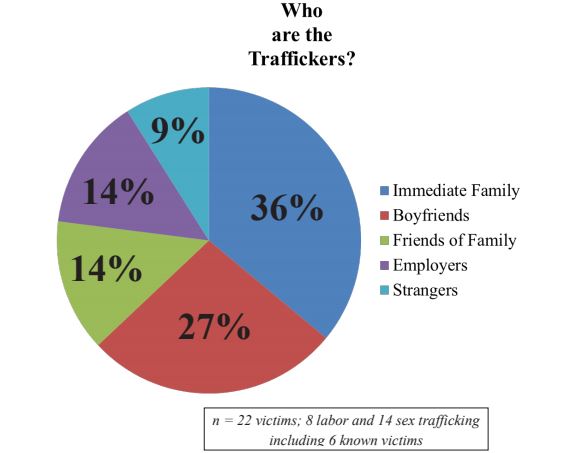 (Bigelsen, 2013)
[Speaker Notes: Notes to trainer: This study surveyed 174 youth between 18-23 years old at Covenant House New York, which serves homeless youth. This graph from the study demonstrates the relationship of the trafficker to the victim. Read these statistics aloud, noting that the majority of traffickers are someone the survivor knows. And note that many of the traffickers are “boyfriends,” which suggests an overlap of intimate partner relationships and trafficking.

Source:
Bigelsen, Jayne. “Homelessness, Survival Sex and Human Trafficking: As Experienced by the Youth of Covenant House New York”, 2013 https://humantraffickinghotline.org/sites/default/files/Homelessness%2C%20Survival%20Sex%2C%20and%20Human%20Trafficking%20-%20Covenant%20House%20NY.pdf]
Audience Call and Response
What are some possible similar dynamics 
between IPV and HT survivors?
Physical and sexual violence 
Restrictions on freedom of movement, control
Isolation
Financial control
Intimidation, fear
Fostering of drug and alcohol dependencies due to their situations
It is not uncommon in federal trafficking prosecutions for the trafficker to be the husband, boyfriend, or romantic partner of the victim.
(Human Trafficking Legal Center, 2018)
[Speaker Notes: Notes to Trainer: Read the slide aloud and ask the audience to share their thoughts. Add that the trafficker may be the only person the victim knows, increasing isolation and dependency. Also share that it is not uncommon for the trafficker to be the husband, boyfriend, or romantic partner of the victim. 

Highlight anything on this list below that was not covered in the discussion: 

   Physical and sexual violence 
   Restrictions on freedom of movement, control
   Isolation
   Financial control
   Intimidation, fear
   Fostering of drug and alcohol dependencies due to their situations
Are not connected to any family or community of support
Don’t know their legal rights
May not trust the police, courts
Don’t know the language
Services may not be culturally specific or relevant
Concerns about deportation, or ICE
Concerns about children, child welfare engagement and losing custody

Background Info:
Human Trafficking and Domestic Violence Fact Sheet. The Human Trafficking Legal Center. (2018) http://www.htlegalcenter.org/wp-content/uploads/Human-Trafficking-and-Domestic-Violence-Fact-Sheet.pdf 
Human Trafficking: Intersections with Domestic Violence. National Human Trafficking Resource Center. (October, 2011) https://humantraffickinghotline.org/resources/human-trafficking-intersections-domestic-violence]
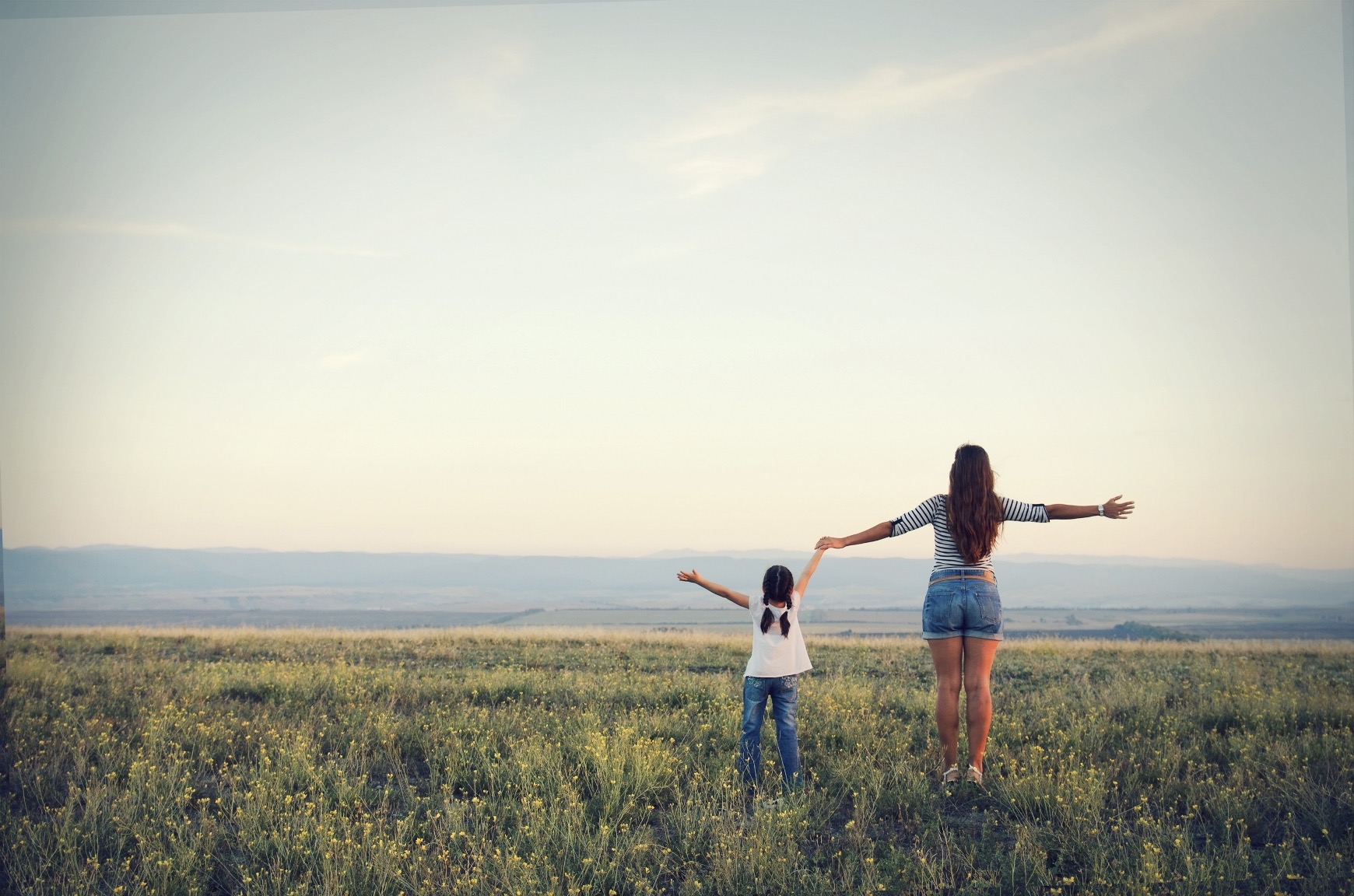 Mindful Movement
Stand up, or stay seated
Breathe in, palms up, arms out stretched
Breathe out, touch your shoulders with your fingertips
Breathe in, open and extend your arms out to the sides
Breathe out as you bring fingertips back to your shoulders
[Speaker Notes: Note to Trainer: Let the audience know that they should only do what is comfortable for them and recognize for some this exercise may need to be modified. 

For additional examples of mindful practices and short video vignettes you can use to lead exercises (if you are less comfortable doing so), see:
See https://capacitar.org/ and google the phrase: “capacitar youtube” to pull up some of their brief instructional videos you may consider playing for the mindful movements in this training.  
And for background reading and additional exercises/pointers—In an Unspoken Voice: How the Body Releases Trauma and Restores Goodness by Peter Levine and Gabor Mate, 2010 "Waking the Tiger: Healing Trauma - The Innate Capacity to Transform Overwhelming Experiences" by Peter A. Levine 1997]
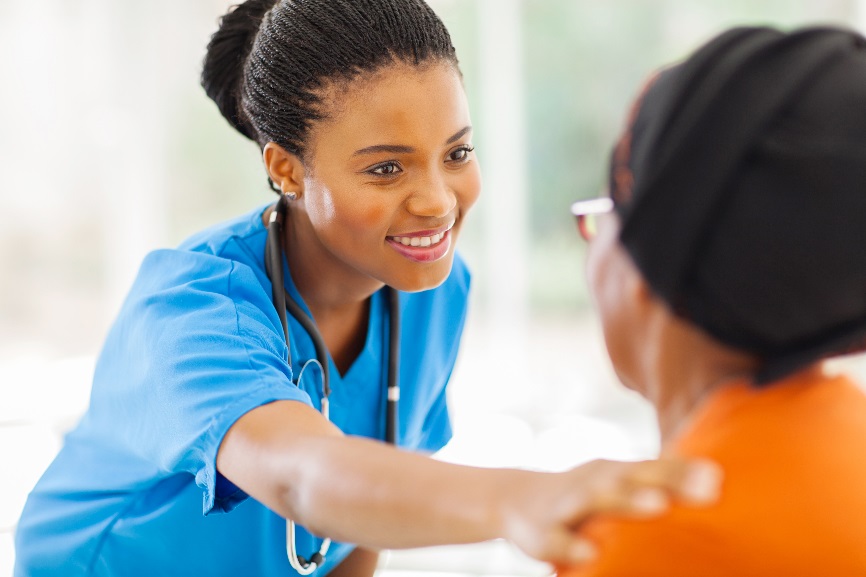 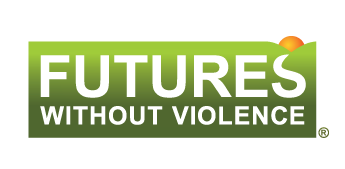 Health Impact of IPV and Human Trafficking
[Speaker Notes: Notes to Trainer: Share with the audience that you will now review the known health consequences of Intimate Partner Violence and Human Trafficking.]
Group Discussion
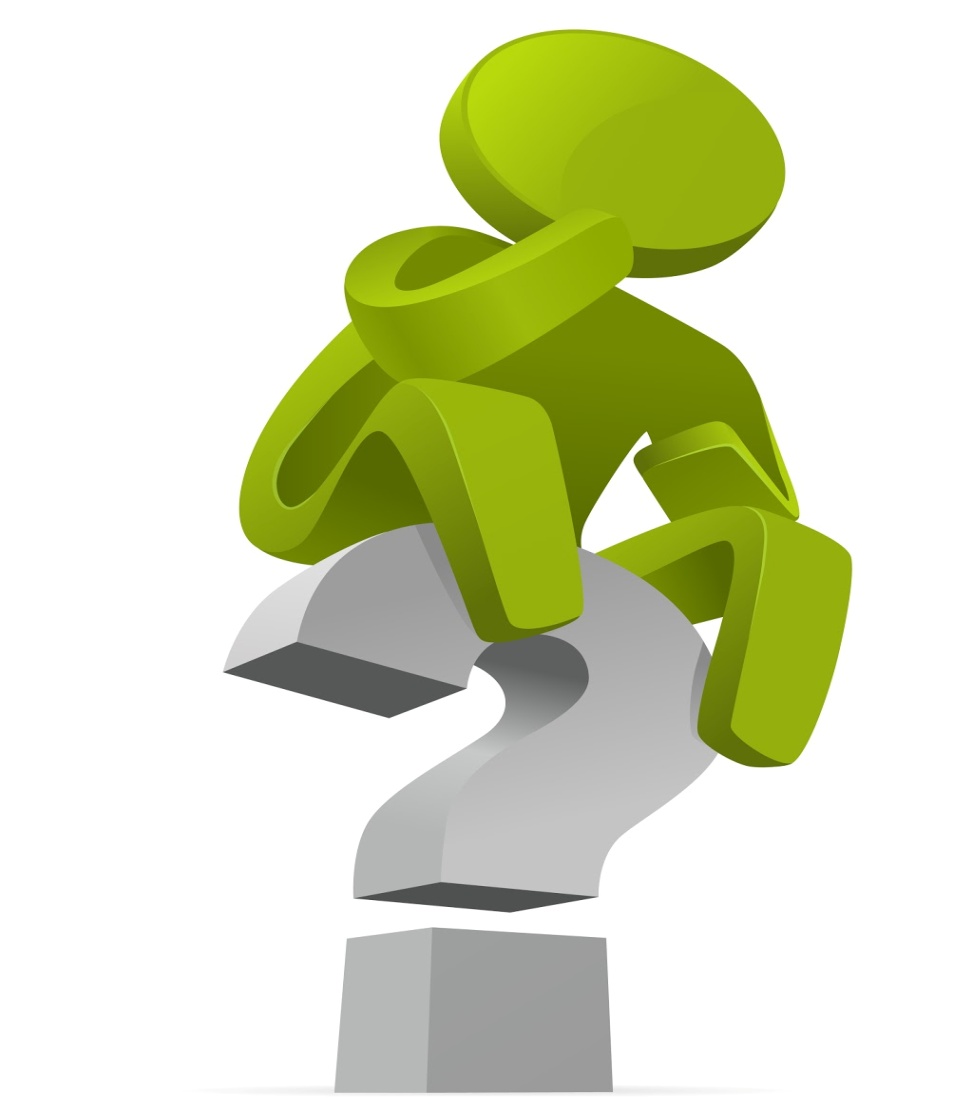 How do domestic violence and trafficking impact health?
[Speaker Notes: Notes to Trainer: Fill in any missing concepts when you review the following slides.]
More Than Broken Bones and Black Eyes
IPV: 
Asthma
Bladder and kidney infections
Circulatory conditions
Cardiovascular disease
IBS
Chronic pain syndromes
Central nervous system disorders
Gastrointestinal disorders
Joint disease
Migraines and headaches
Fibromyalgia
Human Trafficking:
Headaches
Back pain
Stomach pain
Dental pain
Fatigue
Dizziness
Weight loss 
Chest/heart pain
Respiratory problems
(Ottisova, 2016; Oram 2016)
(Black/CDC, 2011)
[Speaker Notes: Notes to Trainer: There are many long-lasting health consequences for IPV and HT in addition to the immediate bruises and physical injuries. These health consequences can persist even after an abusive relationship or trafficking situation has ended. Mention to the audience that while these specific health consequences are what the research shows, there really could be a number of health conditions associated with IPV and HT. 

Additional Information:
For more information on “Intimate Partner Violence: Consequences:”, visit the Centers for Disease Control and Prevention website: http://www.cdc.gov/violenceprevention/intimatepartnerviolence/consequences.html\
Black MC. 2011. Intimate partner violence and adverse health consequences: implications for clinicians. Am J Lifestyle Med 5(5):428-439.Breiding MJ, Black MC, Ryan GW. Chronic disease and health risk behaviors associated with intimate partner violence—18 U.S. states/territories, 2005. Ann Epidemiol . 2008; 18:538–544.
Crofford LJ. Violence, stress, and somatic syndromes. Trauma Violence Abuse. 2007; 8:299–313.
Ottisova, L., Hemmings, S., Howard, L., Zimmerman, C., & Oram, S. (2016). Prevalence and risk of violence and the mental, physical and sexual health problems associated with human trafficking: An updated systematic review. Epidemiology and Psychiatric Sciences, 25(4), 317-341. doi:10.1017/S2045796016000135
Siân Oram et al. “Human Trafficking and Health: A Survey of Male and Female Survivors in England”, American Journal of Public Health 106, no. 6 (June 1, 2016): pp. 1073-1078.
Also see: www.IPVHealthPartners.org]
Traumatic Brain Injury and Strangulation
Studies show a range of 40%-91% of women experiencing IPV have incurred a traumatic brain injury (TBI) due to a physical assault (Campbell, 2018)
More than 
two-thirds
of IPV victims are strangled at least once 
{ the average is 5.3 times per victim }

(Chrisler & Ferguson, 2006 Abbott, 1995; Coker, 2002; Frye, 2001; Goldberg, 1984; Golding, 1999; McLeer, 1989; Stark, 1979; Stark, 1995)
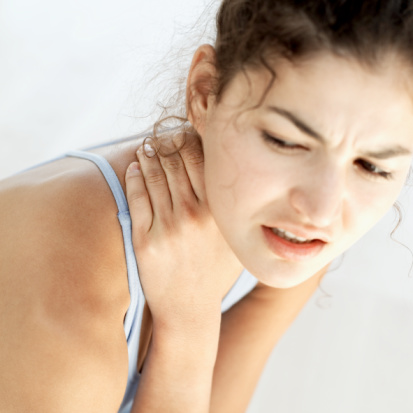 [Speaker Notes: Notes to Trainer:  Read the slide aloud. Share with the audience that the most common and persistent symptoms of TBI are headaches, fatigue, loss of memory, depression, and communication difficulty. TBI is often missed.  Strangulation is one of the most common forms of traumatic brain injury (TBI) that survivors experience. Other common forms of TBI that survivors experience are blunt force blows to the head that can cause concussions, such as being slammed against a wall, or being shaken so hard that the brain hits the wall of the skull. Non-fatal strangulation is an important risk factor for homicide of women.  (Glass, 2008)

Background Information: 
Nancy Glass, PhD, MPH, RN, Kathryn Laughon, PhD, RN, Jacquelyn Campbell, PhD, RN, Carolyn Rebecca Block, PhD, Ginger Hanson, MS, Phyllis W. Sharps, PhD, RN, and Ellen Taliaferro, MD, FACEP, J Emerg Med. 2008 Oct; 35(3): 329–335. Published online 2007 Oct 25. Non-fatal strangulation is an important risk factor for homicide of women

Jacquelyn C. Campbell, PhD, RN, FAAN,1 Jocelyn C. Anderson, PhD, RN,1,2 Akosoa McFadgion, PhD, MSW, Jessica Gill, PhD, RN,4 Elizabeth Zink, MS, RN,Michelle Patch, MSN, APRN-CNS, ACNS-BC,Gloria Callwood, PhD, RN, FAAN,5 and Doris Campbell, PhD, ARNP, FAAN, The Effects of IPV and Probable Traumatic Injury on Central Nervous Symptoms. Journal of Women’s Health (In press—due out 2018) https://www.liebertpub.com/doi/abs/10.1089/jwh.2016.6311?src=recsys& 

Picard M, Scarisbrick D, Paluck R. HELPS brain injury screening tool. New York: International Center for the Disabled, TBI-NET, US Department of Education, Rehabilitation Services Administration, 1991. To download this tool: http://www.rcpaconference.org/wp-content/uploads/2015/09/W56_Nagele_HELPSScreeningTool.pdf

It is crucial that providers are aware of the physical and mental effects that strangulation and other TBIs can have on survivors.  
Decreased concentration, reduced attention span difficulties with executive functioning (goal setting, self monitoring, initiating, modifying, and/or bringing to completion, making plans, setting goals, and organizing tasks), including adhering to health plans 
Short-term and/or long-term memory loss 
Difficulty in learning new information, including health information
Increased aggression and/or anxiety and quickly agitated or saddened, increased irritability or impatience
Changes in emotional expression (flat, non-emotional, inappropriate or overreactions) 
Difficulty sleeping
 
Strangulation is :
A common form of physical violence, one that is particularly controlling, in abusive relationships, that is often repeated.
Normalized because it is so common and because there are not always immediate physical repercussions. (In a National Family Justice Center study in which 300 victims reported a strangulation assault, only three victims sought any medical help at the time of the assault.)
Not always painful, leave marks, make voice raspy, or break blood vessels in eyes, so it may not be thought of as very serious, but is still cutting off oxygen to the brain.
Folks can die from strangulation hours or days after the assault.

Sources: 
Chrysler JC, Ferguson S.  Violence Against Women as a Public Health Issue.  Annals of New York Academy of Sciences. 2006;1087:235-249.
Abbott J, Johnson R, Koxiol-McLain J, Lowenstein SR.  Domestic Violence Against Women: Incidence and Prevalence in an Emergency Department Population. JAMA.  1995;273(22):1763-1767.
Coker AL, Davis KE, Arias I, Desai S, Sanderson M, Brandt HM, et al. Physical and mental health effects of intimate partner violence for men and women. Am J Prev Med. 2002;23(4):260–268.
Frye V. Examining Homicide’s Contribution to Pregnancy-Associated Deaths.  JAMA. 2001;285(11):1510-1511.
Goldberg WG, Tomlanovich MC. Domestic Violence Victims in the Emergency Department. JAMA. 1984;251:3259-3264.
Golding JM. Intimate Partner Violence as a Risk Factor for Mental Disorders: A Meta-Analysis. Journal of Family Violence. 1999;14(2):99-132.
McLeer SV, Anwar RA, Herman S, Maquiling K. Education is not Enough: A Systems Failure in Protecting Battered Women. Annals of Emergency Medicine. 1989;18:651-653.
Stark E, Flitcraft A, Frazier  RJ.  Medicine and Patriarchal Violence: The Social Construction of a “Private” Event. International Journal of Health Services. 1979;9(3):461-493.  
Stark E, Flitcraft A. Killing the Beast Within: Woman Battering and Female Suicidality. International Journal of Health Services. 1995;25(1):43-64.]
Understanding Strangulation and Traumatic Brain Injuries
Common form of physical violence that is often repeated

Not always immediate physical repercussions

Even if it is not painful, can leave marks, make voice raspy, or break blood vessels in eyes, it is still cutting off oxygen to the brain.

Victims can die from TBI hours or days after the assault
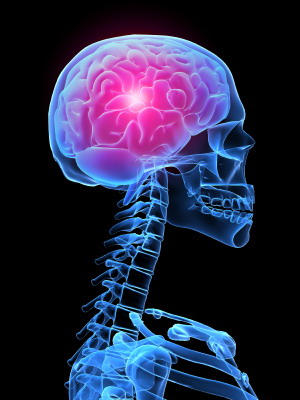 Pointer - Google “HELPS screening tool for traumatic brain injury”
(Training Institute on Strangulation Prevention, 2017)
[Speaker Notes: Notes to Trainer: IPV victims are at risk of another type of brain injury and that is anoxic injury due to strangulation which also occurs at a surprisingly high frequency among IPV victims.  It’s recommended that assessment for TBI be done with the HELPS brain injury screening tool which also addresses strangulation (see below for tool link). 

Share any of these additional points as needed: 

Why should DV advocates talk about strangulation and other TBIs:

It is an extremely common form of physical violence – one that is particularly controlling – in abusive relationships, that is often repeated.
It is normalized because it is so common and because there are not always immediate physical repercussions. (In a National Family Justice Center study in which 300 victims reported a strangulation assault, only three victims sought any medical help at the time of the assault.)
Not always painful, leave marks, make voice raspy, or break blood vessels in eyes, so it may not be thought of as very serious, but is still cutting off oxygen to the brain.
Strangulation is a indicator for DV homicide or serious re-assault.
Takes only 4 pounds of pressure for 10 seconds to make someone unconscious and leave potentially permanent brain damage.
 
Background Info: 
Training Institute on Strangulation Prevention. (2017). Health Issues Result from Strangulation - Training Institute on Strangulation Prevention. [online] Available at: http://www.strangulationtraininginstitute.com/health-issues-result-from-strangulation 
The “HELPS” Screening Tool for Traumatic Brain Injury: http://www.doj.state.or.us/wp-content/uploads/2017/08/traumatic_brain_injury_and_domestic_violence.pdf 
Traumatic Brain Injury As a Result of Domestic Violence: Information, Screening and Model Practices Participant’s Guide by the National Coalition Against Domestic Violence (2011) http://www.ncdsv.org/images/PCADV_TBIasaResultOfDVParticipant'sGuide_2011.pdf]
How does TBI affect someone?
Trouble concentrating, processing information, answering questions
Irritability and hard to self-regulate emotional responses and other personality changes
Increases depression and anxiety
Sleep problems – always sleeping or can’t fall asleep
Memory loss
Other physical health issues: headaches, digestion problems
[Speaker Notes: Notes to trainer: We know that TBI can have serious negative impacts on peoples health and cognitive functioning. Read through the different impacts on the slide and pose the question to participants “Why is it important for advocates to be especially cognizant of TBI?”
Reiterate these answers:
It is so common – the majority of clients will have suffered a TBI.
Affects survivors ability to show up to appointments, “follow” a safety plan, “adhere” to shelter rules, answer intake questions, etc. so we must adapt our advocacy practices, policies and ways that we provide services
Reframes for advocates: in addition to all of the other barriers that survivors face, there is a likely a physiological reason that this client is screaming at me right now, didn’t show up for their protection order hearing, always forgets the important form they need to enroll their kids in school, etc.
End with posing a question for participants to think about: because we know all of these impacts and we know how common it is, how can we shift our advocacy practice to truly meet the needs of survivors with TBI?]
IPV, HT and Behavioral Health
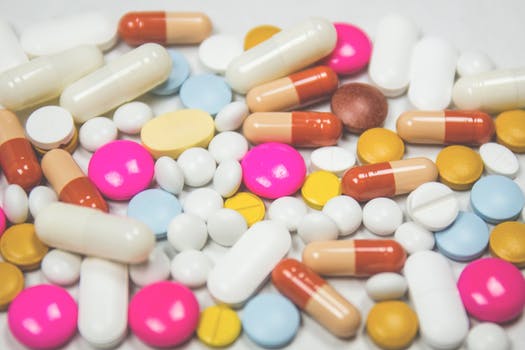 Anxiety and/or depression
Post-traumatic stress disorder (PTSD)
Antisocial behavior
Suicidal behavior 
Low self-esteem
Emotional detachment
Sleep disturbances
Substance dependency
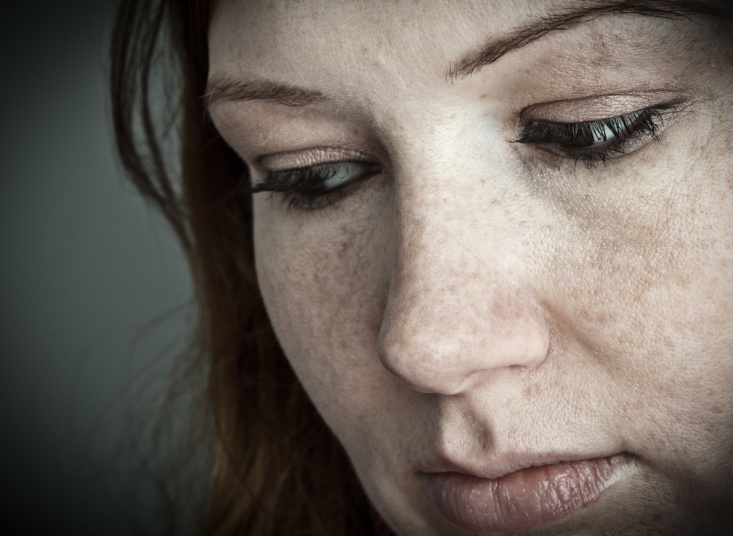 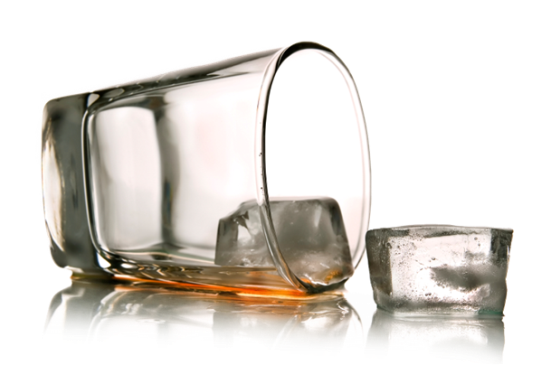 (Tjaden P, 2000; Coker AL, 2002; Mazeda 2010; Zimmerman 2011; )
Research suggests that women may also be more likely than men to use prescription opioids to self-medicate for other problems including anxiety or stress.  (McHugh 2013)
[Speaker Notes: Notes to Trainer:  Share with the audience “As with physical health, experiencing IPV or trafficking can have a significant negative impact on mental health and substance use coercion.  Some of the patients that we consider the most “difficult” or non-compliant may also be experiencing violence or trafficking.”  

If you’d like to add an example here, share:
Smoking: In one study conducted with 2,043 women aged 18 to 59, across Massachusetts, approximately one-half of women who reported IPV in the past year were current smokers. By comparison, only 23.5% of women who did not disclose abuse were current smokers. 
Hathaway JE, Mucci LA, Silverman JG, Brooks DR, Mathews R, Pavlos CA. Health Status and Health Care Use of Massachusetts Women Reporting Partner Abuse. American Journal of Preventive Medicine. 2000; 19 (4): 302-307.
Sources: 
Tjaden P, Thoennes N. Extent, nature, and consequences of intimate partner violence: findings from the National Violence Against Women Survey. Washington (DC): Department of Justice (US); 2000. Publication No. NCJ 181867. 
Coker AL, Davis KE, Arias I, Desai S, Sanderson M, Brandt HM, et al. Physical and mental health effects of intimate partner violence for men and women. Am J Prev Med. 2002;23(4):260–268.
Mazeda Hossain MSc, Cathy Zimmerman PhD, Melanie Abas MD, MSc, Miriam Light MSc, and Charlotte Watts PhD, The Relationship of Trauma to Mental Disorders Among Trafficked and Sexually Exploited Girls and Women, American Journal of Public Health (AJPH) December 2010 
McHugh RK, DeVito EE, Dodd D, et al. Gender differences in a clinical trial for prescription opioid dependence. J Subst Abuse Treat. 2013;45(1):38-43. doi: 10.1016/j.jsat.2012.12.007 
Cathy Zimmerman, Mazeda Hossain, Charlotte Watts. Human trafficking and health: A conceptual model to inform policy, intervention and research, Social Science & Medicine, July 2011


For more information, see 
Final Report: Opioid Use, Misuse, and Overdose in Women July 19, 2017 https://www.womenshealth.gov/files/documents/final-report-opioid-508.pdf 
Opioids, Domestic Violence, and Mental Health by Nisa Hussain, Dr. Carole Warshaw, Posted on June 7, 2017.
    http://www.nationalcenterdvtraumamh.org/2017/06/opioids-domestic-violence-and-mental-health/ 
Substance Use/Abuse in the Context of Domestic Violence, Sexual Assault, and Trauma, Patricia J. Bland, M.A. CDP & Debi Edmund, LPC CADC (Dec 2014). http://nationalcenterdvtraumamh.org/wp-content/uploads/2015/10/NCDVTMH_PatriciaBland_DebiEdmund_SubstanceUseDVSATraumaCurriculum.pdf]
Women, Opioids, and Violence
Opioid use disorders are associated with IPV victimization particularly among women (Smith, 2012)
Women also may be particularly susceptible to such violence when under the influence of opioids (Smith, 2012)
There is an increased use of heroin among trafficking survivors (Ottisova, 2016)
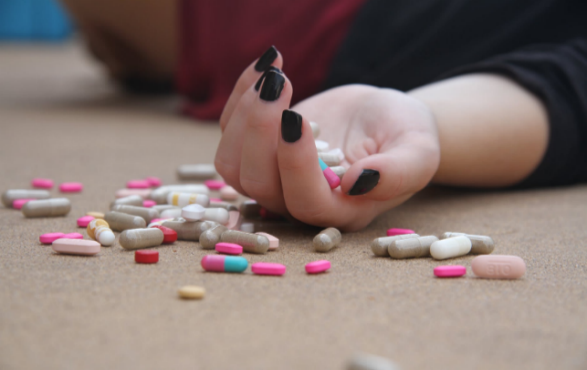 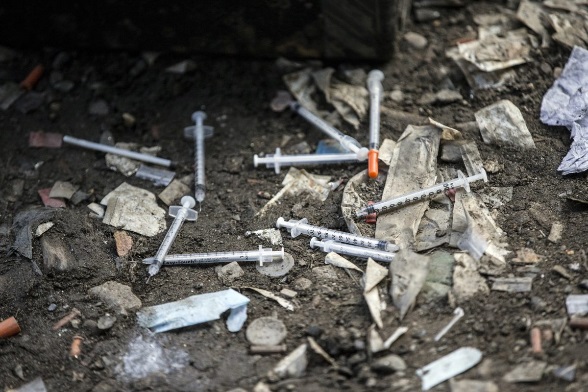 [Speaker Notes: Notes to Trainer: Read the slide aloud, noting that in addition to thinking about substance use more generally, it’s also important to highlight the role of opioids in or as a result of IPV and trafficking. These points underscore how important it is for providers to ask their patients if anyone is interfering with their treatment for mental health or substance use.  

Sources:
Ottisova, L., Hemmings, S., Howard, L., Zimmerman, C., & Oram, S. (2016). Prevalence and risk of violence and the mental, physical and sexual health problems associated with human trafficking: An updated systematic review. Epidemiology and Psychiatric Sciences, 25(4), 317-341. doi:10.1017/S2045796016000135
Smith PH, Homish GG, Leonard KE, Cornelius JR. Intimate partner violence and specific substance use disorders: Findings from the National Epidemiologic Survey on Alcohol and Related Conditions. Psychol Addict Behav. 2012 Jun; 26(2). Retrieved from: https://www.ncbi.nlm.nih.gov/pmc/articles/PMC3883081/ 
Carole Warshaw, MD; Eleanor Lyon, PhD; Patricia J. Bland MA, CDP; Heather Phillips, MA; Mikisha Hooper, BA
     Mental Health and Substance Use Coercion Surveys, A Report from the National Center on Domestic Violence, Trauma &    
     Mental Health and the National Domestic Violence Hotline, March (2014). http://www.nationalcenterdvtraumamh.org/wp-  
     content/uploads/2014/10/NCDVTMH_NDVH_MHSUCoercionSurveyReport_2014-2.pdf

For more information, see Final Report: Opioid Use, Misuse, and Overdose in Women July 19, 2017 https://www.womenshealth.gov/files/documents/final-report-opioid-508.pdf]
IPV and Substance Use Coercion
Substance use is another way 
abusive partners exert power and control
N= 3,380 people calling the National Domestic Violence Hotline
Hotline callers reported:

27% were pressured or forced to use alcohol or other drugs 
24.4% were afraid to call the police 
60.1% tried to prevent or discourage them from getting help
37.5% threatened to report alcohol or other drug use to someone in authority to keep them from getting something they wanted or needed
		...because of their partner or ex-partner
(Warshaw, NCDVTMH/NDVH 2014)
[Speaker Notes: Notes to Trainer: Share with the audience that substance use is another way that abusive partners can exert power and control. These statistics were the result of a phone survey of 3,380 people through the National Domestic Violence Hotline and the National Center for Domestic Violence, Trauma, and Mental Health. Note that the role of substance use in abusive relationships can take many different forms, as noted with the statistics on the slide. Mention that asking directly if a patient’s partner is forcing them to use drugs, messing with their treatment plan, or preventing them from seeking help or treatment can be an important intervention.  

You may also want to mention the full text of the statistics shared on the slide:
27% were pressured or forced to use alcohol or other drugs, or made to use more than wanted
24.4% were afraid to call the police for help because partner said police wouldn’t believe them because of using, or that they would be arrested for being under the influence
60.1% partner or ex-partner tried to prevent or discourage them from getting help (because of their partner or ex-partner)
37.5% Partner or ex-partner threatened to report alcohol or other drug use to someone in authority to keep them from getting something they wanted or needed

You can also note it has been found that experiencing trafficking does correlate with an increased drug and alcohol use, which includes heroin and methamphetamines. 
Learn more about substance use and trafficking:
Litam, Stacey Diane A. 2017. “Human Sex Trafficking in America: What Counselors Need to Know.” The Professional Counselor 7 (1): 45–61. doi:10.15241/sdal.7.1.45 http://ag.nv.gov/uploadedFiles/agnvgov/Content/Human_Trafficking/2017_April_AZ_SexTraffickingResearch.pdf
Ottisova, L., Hemmings, S., Howard, L., Zimmerman, C., & Oram, S. (2016). Prevalence and risk of violence and the mental, physical and sexual health problems associated with human trafficking: An updated systematic review. Epidemiology and Psychiatric Sciences, 25(4), 317-341. doi:10.1017/S2045796016000135
Roe-Sepowitz, Dominique, James Gallagher, Kimberly Hogan, Tiana Ward, Nicole Denecour, and Kristen Bracy. 2017. A Six-Year Analysis of Sex Traffickers of Minors. Arizona State University Office of Sex Trafficking Intervention Research and the McCain Institute for International Leadership. 

Learn more about responding to mental health and substance use coercion:
http://www.nationalcenterdvtraumamh.org/wp-content/uploads/2012/01/Tipsheet_Asking-Responding-to-Abuse-and-MH_Sept2012_FINAL.pdf 
Substance Use/Abuse in the Context of Domestic Violence, Sexual Assault, and Trauma, Patricia J. Bland, M.A. CDP & Debi Edmund, LPC CADC (Dec 2014). http://nationalcenterdvtraumamh.org/wp-content/uploads/2015/10/NCDVTMH_PatriciaBland_DebiEdmund_SubstanceUseDVSATraumaCurriculum.pdf 
Carole Warshaw, MD; Eleanor Lyon, PhD; Patricia J. Bland MA, CDP; Heather Phillips, MA; Mikisha Hooper, BA Mental Health and Substance Use Coercion Surveys, A Report from the National Center on Domestic Violence, Trauma & Mental Health and the National Domestic Violence Hotline, March (2014). http://www.nationalcenterdvtraumamh.org/wp-content/uploads/2014/10/NCDVTMH_NDVH_MHSUCoercionSurveyReport_2014-2.pdf]
Perinatal, Reproductive, and Sexual Health
IPV is linked to an increased likelihood for rapid repeat and unintended pregnancy, low birth weight babies, preterm birth, and miscarriages

Women disclosing physical abuse were 3 times more likely to have an STI 

Over half of women living with HIV have experienced domestic or sexual violence 

Trafficking survivors are more at risk for sexual health complications, unwanted pregnancy, and forced/unsafe terminations of pregnancy
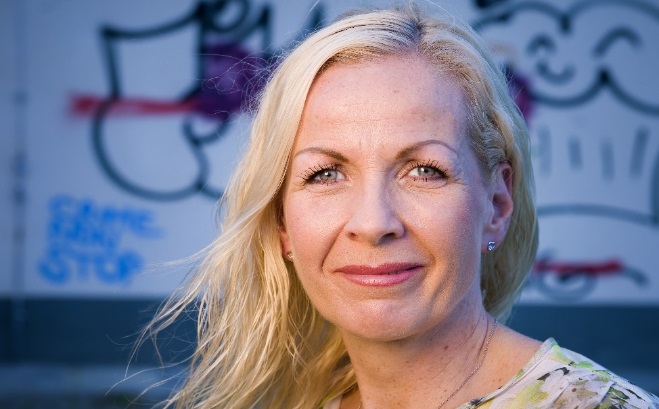 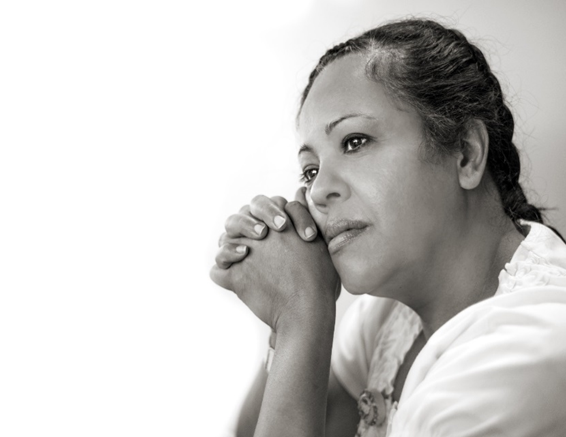 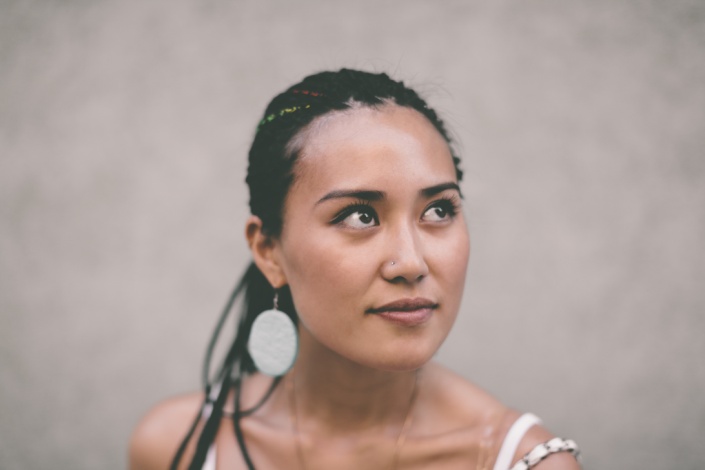 (Sarkar, 2008; Raneri 2007; Lipksy 2009, Morales 2006, Silverman 2006; Zimmerman 2011, Machtinger 2012, Black 2011)
[Speaker Notes: Notes to Trainer: Highlight the points not already covered in the group discussion. 

Sources: 
For bullet 1: 
The odds of repeat pregnancy was 1.9 times higher among teen mothers who were physically abused by their partner within three months of delivery compared to non-abused teen mothers: Sarkar NN. (2008). The Impact of Intimate Partner Violence on Women’s Reproductive Health and Pregnancy Outcome. Journal of Obstetrics and Gynecology, 28(3):266-271. 
Raneri LG, Wiemann CM. Social Ecological Predictors of Repeat Adolescent Pregnancy. Perspectives on Sexual and Reproductive Health. 2007;39(1):39-47.
For bullet 2:
Lipsky S, Holt VL, Esterling TR, Critchlow C. Police-Reported Intimate Partner Violence During Pregnancy and Risk of Antenatal Hospitalization. Maternal and Child Health Journal. 2009;8(2):55-63.  
Morales CL, Amorim AR, Reichenheim ME. Gestational Weight Gain Differentials in the Presence of Intimate Partner Violence. International Journal of Gynaecology and Obstetrics. 2006;95:254-260. 
Silverman JG, Decker MR, Reed E, Raj A. Intimate Partner Violence Victimization Prior to and During Pregnancy Among Women Residing in 26 U.S. States: Associations with Maternal and Neonatal Health. American Journal of Obstetrics and Gynecology. 2006;195:140-148.
Silverman JG, Decker MR, Reed E, Raj A, Intimate partner violence around the time of pregnancy: association with breastfeeding behavior, J Womens Health (Larchmt), 2006 Oct;15(8):934-40.
For bullet 3:
Black MC, Intimate partner violence and adverse health consequences: implications for clinicians, American Journal of Lifestyle Medicine, 2011, 5(5):428–439.
Machtinger E, et al. (2012a). Psychological trauma and PTSD in HIV-positive women: A meta-analysis. AIDS and Behavior 16(8), 2091-2100
For bullet 4: 
Cathy Zimmerman, Mazeda Hossain, Charlotte Watts. Human trafficking and health: A conceptual model to inform policy, intervention and research, Social Science & Medicine, July 2011


In a study by Goodwin et al (2000), women who had unintended pregnancies were 2.5 times more likely to experience physical abuse compared to women whose pregnancies were intended. 
Hathaway et al. (2000) analyzed data from a population-based survey (Behavioral Risk Factor Surveillance System) in Massachusetts to examine the association between IPV and unintended pregnancy. Among women experiencing IPV who had been pregnant in the past 5 years, approximately 40% reported that the pregnancy was unwanted, as compared to 8% of other women.  
(Late entry into prenatal care stat): Jeanne L. Alhusen, PhD, CRNP, RN, Ellen Ray, DNP, CNM, Phyllis Sharps, PhD, RN, FAAN, and Linda Bullock, PhD, RN, FAAN, Intimate Partner Violence During Pregnancy: Maternal and Neonatal Outcomes, J Womens Health (Larchmt). 2015 Jan 1; 24(1): 100–106.
Sarkar conducted a literature review of publications from 2002 through 2008 on the impact of domestic violence on women’s reproductive health and pregnancy outcomes. 
Sexually transmitted infections: Women and adolescents in abusive relationships are often forced or coerced into unwanted sexual activity. This impacts unintended pregnancies and STIs. Women with a history of IPV are more likely to experience pelvic inflammatory disease, invasive cervical cancer, and preinvasive cervical neoplasia. Coker AL, Sanderson M, Fadden MK, Pirisi L. Intimate Partner Violence and Cervical Neoplasia. Journal of Women‚s Health & Gender-Based Medicine. 2000;9(9):1015-1023.
Women with a controlling or threatening partner are 5 times more likely to experience persistent symptoms of postpartum maternal depression. (Blabey 2009). 

Sources: 
Miller E, Levenson R, Jordan B, Silverman JG. (2010). Reproductive coercion: connecting the dots between partner violence and unintended pregnancy. Contraception, 81(6):457-9.
Sarkar NN. (2008). The Impact of Intimate Partner Violence on Women’s Reproductive Health and Pregnancy Outcome. Journal of Obstetrics and Gynaecology, 28(3):266-271.
Goodwin MM, Gazmararian JA, Johnson CH, Gilbert BC, Saltzman LE. (2000). Pregnancy intendedness and physical abuse around the time of pregnancy: findings from the pregnancy risk assessment monitoring system, 1996-1997. PRAMS Working Group. Pregnancy Risk Assessment Monitoring System. Maternal and Child Health Journal, 4(2):85–92.
Hathaway J, Mucci L, Silverman J, Brooks D, Matthews R, and Pavlos C. (2000). Health status and health care use of Massachusetts women reporting partner abuse. American Journal of Preventive Medicine, 19:302-307.
Coker AL, Smith PH, Bethea L, King MR, McKeown RE. (2000). Physical health consequences of physical and psychological intimate partner violence. Archives of Family Medicine, 9:451-457.
Blabey MH, Locke ER, Goldsmith YW, Perham-Hester KA. Experience of a Controlling or Threatening Partner Among Mothers with Persistent Symptoms of Depression American Journal of Obstetrics & Gynecology. 2009;201:173.e1-9.
Black MC, Intimate partner violence and adverse health consequences: implications for clinicians, American Journal of Lifestyle Medicine, 2011, 5(5):428–439
Black MC, et al., (2011). The National Intimate Partner and Sexual Violence Survey (NISVS): 2010 Summary Report. Atlanta, GA: National Center for Injury Prevention and Control, Centers for Disease Control and Prevention.
Machtinger E, et al. (2012a). Psychological trauma and PTSD in HIV-positive women: A meta-analysis. AIDS and Behavior 16(8), 2091-2100
Silverman JG, Decker MR, Reed E, Raj A, Intimate partner violence around the time of pregnancy: association with breastfeeding behavior, J Womens Health (Larchmt), 2006 Oct;15(8):934-40.]
Tobacco Cessation and DV
42% of women experiencing some form of IPV could not stop smoking during pregnancy compared to 15% of non-abused women.
(Bullock, 2001)
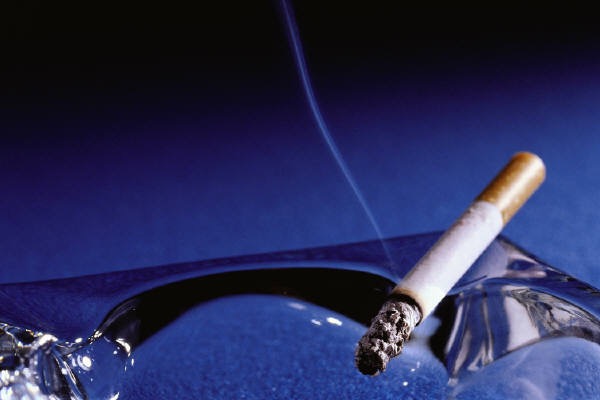 [Speaker Notes: Notes to Trainer: Read aloud: “During a study conducted by FUTURES staff on the impact of IPV on behavioral health one researchers asked a woman who was a 3 pack-a-day smoker if she thought her experiences with domestic violence might be connected to her smoking?  She said, ‘You don’t understand. Smoking was the only thing I could control. I didn’t get to use the phone or the car or see my family without permission. I didn’t go to the store or spend any money without permission—smoking was the ONLY thing I controlled.’ A story like this helps us to understand why a referral to smoking cessation program might not be effective for a woman experiencing abuse. This story lends itself to be empathetic for some of the clients we serve who have addiction issues.  
 
Background Info:
In this retrospective study by Bullock et al. (2001), rural postpartum women (n=293) were interviewed during their hospital stay about their tobacco use and experiences with DV. DV was measured with the Abuse Assessment Screen which includes questions on physical, sexual, and emotional abuse within the past year and since pregnancy. The rate of smoking among abused women during pregnancy is in agreement with other prospective studies that found between 44% and 60% of abused women continue to smoke during pregnancy.
Bullock LFC, Mears JLC, Woodcock C, Record R. Retrospective Study of the Association of Stress and Smoking During Pregnancy in Rural Women. Addictive Behaviors. 2001;26:405-413.]
DV and Breastfeeding
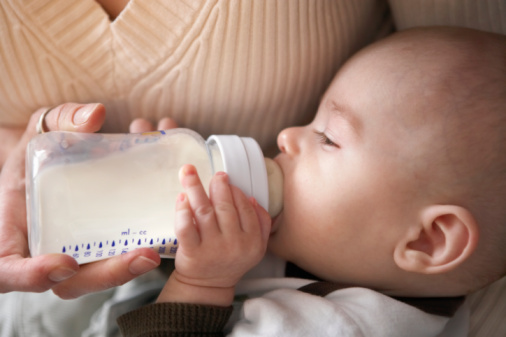 The cells, hormones, and antibodies in breastmilk help protect babies from illness.  Breastfed babies have lower risks of asthma, obesity, ear infections, Type 2 diabetes and lower respiratory infections, among other health benefits.

Breastfeeding promotes bonding, affection and quiet time between mom and baby.

(womenshealth.gov and aap.org)
Women experiencing physical abuse around the time of pregnancy are: 41%-71% more likely to cease breastfeeding by 4 weeks postpartum.

(Silverman, 2006)
[Speaker Notes: Notes to Trainer:  Read the slide aloud.  Share that women who are experiencing DV may have difficulty breastfeeding because of their partner’s control over their body/breasts, or because of jealousy of a mother’s alone time spent with the baby. Additionally, it may be easier for women to move a baby out of harm’s way when they’re attached to a bottle, than when they are attached to a breast.  Experiences with PTSD, previous trauma, and maternal depression are other factors which may affect a mom’s decision or ability to breastfeed.  
Silverman JG, Decker MR, Reed E, Raj A, Intimate partner violence around the time of pregnancy: association with breastfeeding behavior, J Womens Health (Larchmt), 2006 Oct;15(8):934-40.
 
Background Info: 
The cells, hormones, and antibodies in breastmilk help protect babies from illness. This protection is unique and changes every day to meet a baby’s growing needs.  Research shows that breastfed babies have lower risks of: 
Asthma
Leukemia (during childhood)
Obesity (during childhood)
Ear infections
Eczema (atopic dermatitis)
Diarrhea and vomiting
Lower respiratory infections
Necrotizing (NEK-roh-TEYE-zing) enterocolitis (en-TUR-oh-coh-LYT-iss), a disease that affects the gastrointestinal tract in premature babies, or babies born before 37 weeks of pregnancy
Sudden infant death syndrome (SIDS)
Type 2 diabetes
From: https://www.womenshealth.gov/breastfeeding/making-decision-breastfeed 
 
There are also maternal health benefits to breastfeeding such as:
decreased postpartum bleeding and more rapid uterine involution
decreased menstrual blood loss and increased child spacing (lactational amenorrhea)
earlier return to prepregnancy weight
decreased risk of breast and ovarian cancers
From: https://www.aap.org/en-us/advocacy-and-policy/aap-health-initiatives/Breastfeeding/Pages/Benefits-of-Breastfeeding.aspx
 
Information on maternal breastfeeding support programs: https://www.womenshealth.gov/breastfeeding/learning-breastfeed/finding-breastfeeding-support-and-information and http://www.nursingmothers.org/ 
“The Benefits of Breastfeeding,” The Atlantic. April 2, 2012 https://www.theatlantic.com/health/archive/2012/04/the-benefits-of-breastfeeding/255206/ 
American Academy of Pediatrics. (2012). Breastfeeding and the use of human milk. Pediatrics, 129(3), e827–e841. Retrieved April 27, 2012, from http://pediatrics.aappublications.org/content/129/3/e827.full.pdf+html 
Feldman-Winter, L., & Goldsmith, J. P.; Committee on Fetus and Newborn, Task Force on Sudden Infant Death Syndrome. (2016). Safe sleep and skin-to-skin care in the neonatal period for healthy term newborns. Pediatrics, 138(3), e20161889. Retrieved December 20, 2016, from http://pediatrics.aappublications.org/content/early/2016/08/18/peds.2016-1889]
Youth, Substance Abuse, and Cumulative Trauma
Traffickers often introduce victims to illicit substances or use existing drug or alcohol addictions to force them into exploitative circumstances
(Litam, 2017)

Drugs and alcohol were commonly used by 28.0% of individual traffickers and 62.6%  of gang organized traffickers to control victims 
      (Roe-Sepowitz, 2017)
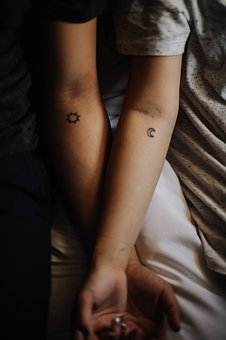 [Speaker Notes: Notes to Trainer: Share with the audience that the overlay of substance abuse is important to understand relative to youth being recruited into the life by traffickers. Sex traffickers often target runaway and homeless youth, as well as children who have been abused or neglected. 

Sources:
Litam, Stacey Diane A. 2017. “Human Sex Trafficking in America: What Counselors Need to Know.” The Professional Counselor 7 (1): 45–61. doi:10.15241/sdal.7.1.45
Roe-Sepowitz, Dominique, James Gallagher, Kimberly Hogan, Tiana Ward, Nicole Denecour, and Kristen Bracy. 2017. A Six-Year Analysis of Sex Traffickers of Minors. Arizona State University Office of Sex Trafficking Intervention Research and the McCain Institute for International Leadership. http://ag.nv.gov/uploadedFiles/agnvgov/Content/Human_Trafficking/2017_April_AZ_SexTraffickingResearch.pdf

Background Info:
“Safe Harbor” information related to minors: 
https://polarisproject.org/sites/default/files/2015%20Safe%20Harbor%20Issue%20Brief.pdf
https://www.ncjw.org/wp-content/uploads/2017/07/Fact-Sheet_Safe-Harbor_Updated-2016.pdf]
Call and Response
How is technology used as a means of control by perpetrators?
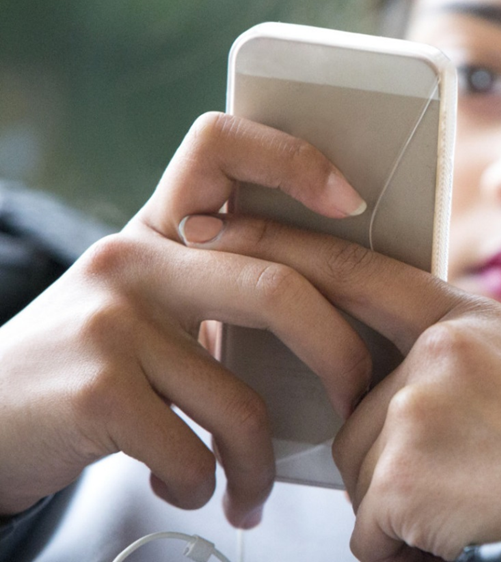 [Speaker Notes: Notes to Trainer: This is meant as a free share—ask the audience for stories they have heard.  Make sure you address stalking, GPS in phone, reviewing text messages, pulling up deleted text messages and how a survivor’s phone might be part of control. Ask the audience how many phone numbers they know by heart? Ask how many their clients know? Ask if, as part of safety planning, they suggest victims keep a set of phone numbers in case their partner breaks or confiscates the phone.  Additionally, share that for many sex trafficked survivors, their phone had a lot to do with their situation: girls are often recruited over time by men who text and call them (grooming them into a relationship) and later, when they are coerced into sex work, their phone is their primary means for connecting with clients. 

Background Info:
To help promote safety planning and consider technology privacy breaches, see:
NNEDV’s SafetyNet Project: https://www.techsafety.org/resources/ 
Tech Safety and Privacy Toolkit for Survivors: https://www.techsafety.org/resources-survivors 
App Safety Center: https://www.techsafety.org/appsafetycenter 
VAWnet Special Collection: Safety and Privacy in a Digital World: https://vawnet.org/sc/safety-privacy-digital-world]
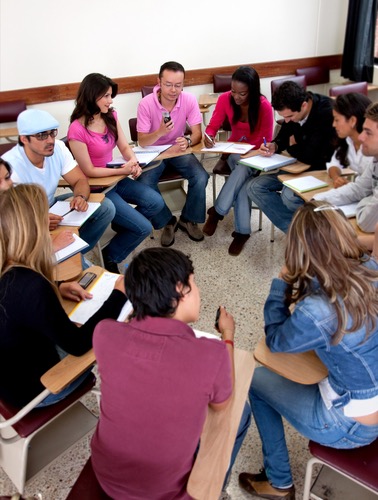 Group Discussion
Take a moment to consider the slides you just reviewed, did any of them give you an “ah ha” moment?
[Speaker Notes: Notes to Trainer: This discussion gives the audience a chance to digest what they have heard and think as a group about clinical implications.]
Mindful practices help people slow down, become self-aware, and present in the moment. We start with you, so you can help clients.
If you’re comfortable doing so:
Stand or remain seated
Lift arms toward the ceiling while taking deep breath in and then reach higher 
Exhale while you bring your arms down
Repeat sequence four times
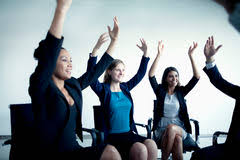 [Speaker Notes: Notes to Trainer:  Share with the audience to do what is comfortable and recognize that for some these steps may need to be modified, which is ok. This exercise is an example of a mindfulness-based stress reduction (MBSR) technique.  Verbally lead the group through the exercise, and model the movements. After completing ask the group: “Does anything feel different now?”  

For additional examples of mindful practices, see:
In an Unspoken Voice: How the Body Releases Trauma and Restores Goodness by Peter Levine and Gabor Mate, 2010
 "Waking the Tiger: Healing Trauma - The Innate Capacity to Transform Overwhelming Experiences" by Peter A. Levine 1997
https://capacitar.org/ and also google “capacitor youtube” to pull up some of their instructional videos.]
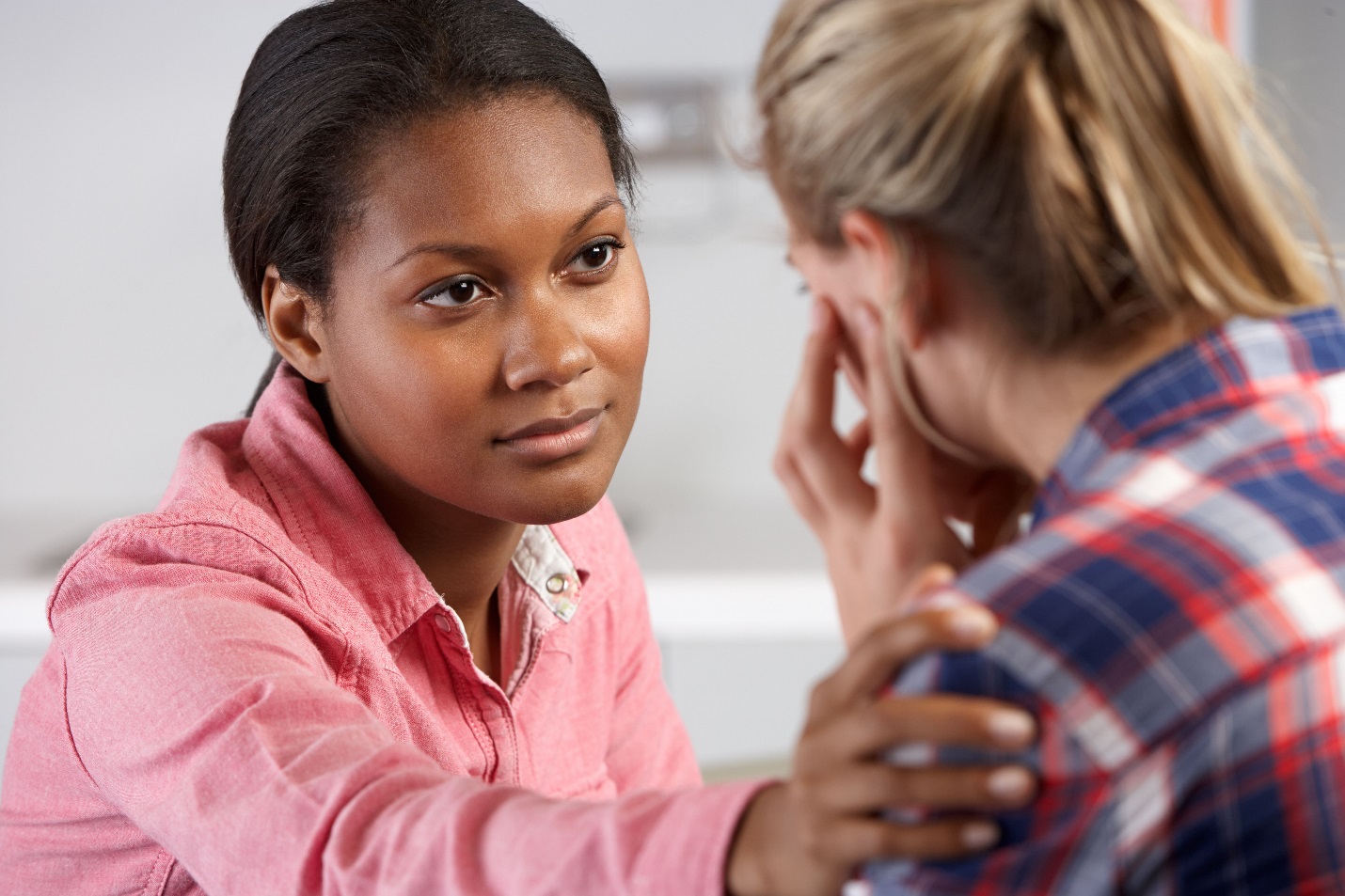 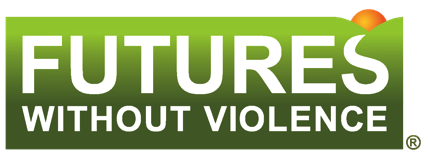 Integrating Health Services into 
Domestic Violence Programs
[Speaker Notes: Notes to Trainer: We will now move a conversation about reproductive coercion.  Quickly poll the audience: “For how many of you is reproductive coercion a new term?” If people raise their hands, invite someone if they’d like to share what they know.  Transition to the next slide after they complete their definition, or if no one responds, just move forward to the next slide.]
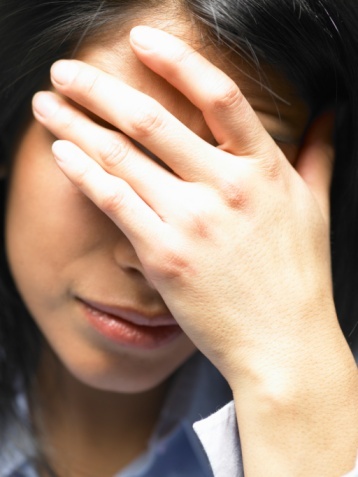 17% of abused women reported that a partner prevented them from accessing health care
compared to 2% of 
non-abused women
(McCloskey, 2007)
[Speaker Notes: Notes to Trainer: Share this with the audience: “These statistics reinforce how important it is to address health needs when women enter domestic violence programs – it may be the first time in a long time that they have had access to services. DV programs are in a unique position to intervene and reduce health consequences related to experiencing violence and abuse.”

Additional Info:
In this study by McCloskey et al. (2007), 2027 women outpatients across five different medical departments housed in 8 hospital and clinic sites completed a written survey. 59% of participants were white, 38% were married, and 22.6% were born outside of the U.S. Nearly 14% of the women disclosed recent IPV and 37% confirmed ever being in a violent relationship.  
17% of women who had been physically abused by an intimate partner in the past year reported that their partner did not allow them to access health care or interfered with their health care compared to 2% of non-abused women.
Women with interfering partners were significantly more likely to report having poorer health (OR=1.8)     

McCloskey LA, Williams CM, Lichter E, Gerber M, Ganz ML, Sege R. (2007). Abused women disclose partner interference with health care: an unrecognized form of battering. Journal of General Internal Medicine, 22(8):1067-1072.]
Health Assessment at Intake
Add health questions to your initial intake
Assessing for injuries, and recent strangulation
Assessing for reproductive health and emergency contraception
Medication and a safe place to store (for shelter-based programs)
Allergies (for shelter-based programs)

Questions that can wait:
Health insurance coverage/enrollment, trusted primary care provider, medical home initiated
Support for alcohol and substance use
Holistic health care and healing (opportunities to focus on nutrition, sleep, yoga, mindfulness, etc.) 

Talk with survivors about why you are asking about health and what the information will be used for.
[Speaker Notes: Notes to Trainer: Some health conversations are more urgent and require a faster time frame given the 5-day efficacy window for emergency contraception (the sooner it’s administered the more effective it is) and the fatality risks stemming from strangulation in the hours and days after an assault.  Also, if a client hasn’t been seen by a primary care provider in some years, there may be other chronic health issues that are undiagnosed.  An advocate may work to support clients with other health issues in a more flexible timeline so that they don’t need to address everything at intake.  This includes health insurance enrollment, substance use support, and other nutrition, sleep and wellness support.]
Overview of Community Health Centers (CHC)
Community health centers are community-based and patient-directed organizations that deliver low cost comprehensive primary health care services. 
Often include:
pharmacy
mental health services
substance abuse programs
oral health services
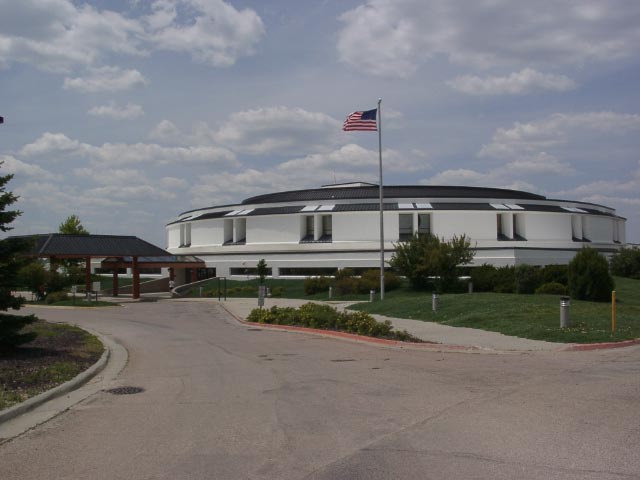 Located in areas where economic, geographic, or cultural barriers limit access to affordable health care services.
https://findahealthcenter.hrsa.gov/
[Speaker Notes: Notes to Trainer:  Share this with the audience: “Before we talk about how advocates can support survivors’ health care needs we want to make sure to first describe CHCs and what services they provide.” If needed, add a few extra points from this list below:
Primary care and wellness services for the whole family
Pharmacy
Reproductive and sexual health options: birth control, emergency contraception, pregnancy options counseling
HIV and STI testing, treatment and care
Perinatal and post-partum care
Substance dependency support
Mental and behavioral health services
Provide health services regardless of patients’ ability to pay and charge for services on a sliding fee scale.  
Health care enrollment specialists
Operate under the direction of patient-majority governing boards of autonomous community-based organizations.  
Language access and other culturally responsive services
Additional Info:
Health Center Program Fundamentals:  
Deliver high quality, culturally competent, comprehensive primary care, as well as supportive services such as health education, translation, and transportation that promote access to health care.
Provide services regardless of patients’ ability to pay and charge for services on a sliding fee scale.  
Operate under the direction of patient-majority governing boards of autonomous community-based organizations.  These include public and private non-profit organizations and tribal and faith-based organizations.
Develop systems of patient-centered and integrated care that respond to the unique needs of diverse medically underserved areas and populations.
Meet requirements regarding administrative, clinical, and financial operations.
Learn more about HRSA-funded community health centers: https://bphc.hrsa.gov/about/what-is-a-health-center/index.html 
Health centers are community-based and patient-directed organizations that deliver comprehensive, culturally competent, high-quality primary health care services. Health centers also often integrate access to pharmacy, mental health, substance abuse, and oral health services in areas where economic, geographic, or cultural barriers limit access to affordable health care services. Health centers deliver care to the Nation’s most vulnerable individuals and families, including people experiencing homelessness, agricultural workers, residents of public housing, and the Nation’s veterans.  Learn more: https://bphc.hrsa.gov/about/what-is-a-health-center/index.html 
Looking to identify a community health center in your area? Visit www.findahealthcenter.hrsa.gov]
Additional Points About CHCs:
Deliver comprehensive primary care, as well as supportive services such as health education, translation, and transportation that promote access to health care.

Improve the health of underserved and vulnerable populations.
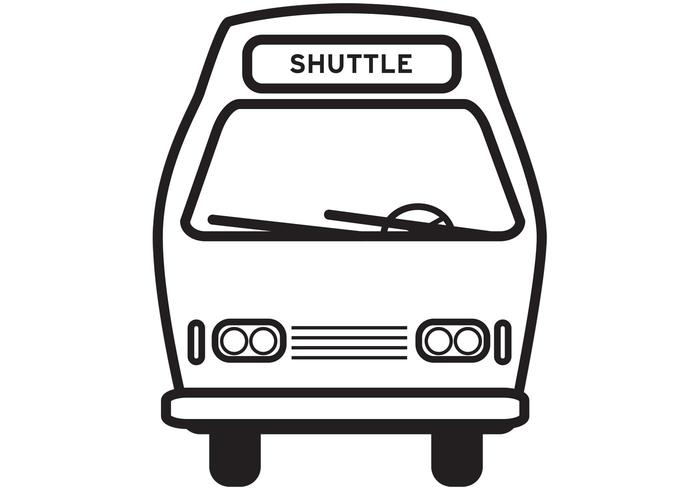 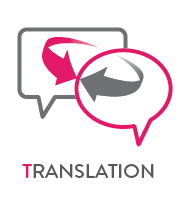 Some focus on special populations including for those experiencing homelessness, migratory and seasonal agricultural workers, and residents of public housing.
[Speaker Notes: Notes to Trainer: Read the slide and supplement with additional info from the list below as needed:

Health Center Program Fundamentals:  
Deliver high quality, culturally competent, comprehensive primary care, as well as supportive services such as health education, translation, and transportation that promote access to health care.
Provide services regardless of patients’ ability to pay and charge for services on a sliding fee scale.  
Operate under the direction of patient-majority governing boards of autonomous community-based organizations.  These include public and private non-profit organizations and tribal and faith-based organizations.
Develop systems of patient-centered and integrated care that respond to the unique needs of diverse medically underserved areas and populations.
Meet requirements regarding administrative, clinical, and financial operations.
Learn more about HRSA-funded community health centers: https://bphc.hrsa.gov/about/what-is-a-health-center/index.html]
Template: Community Health Center
Clinical Services offered:
Location:
Hours:
Community Health Center Logo
[Speaker Notes: Notes to Trainer: Use this slide as a template to fill in information about the partnering community health center. It’s helpful to include their location, hours, services, and logo.]
Medical Health Coverage Enrollment
Did you know? Being a survivor of domestic violence is considered a ”Qualifying Life Event” meaning survivors can enroll in health care at anytime throughout the year. 

Survivors of DV may apply for health insurance through healthcare.gov at ANY TIME. 
They qualify for a Special Enrollment Period (SEP) because they are survivors of DV.
Support survivor access to health by asking about coverage needs and making a warm referral to your local health center.
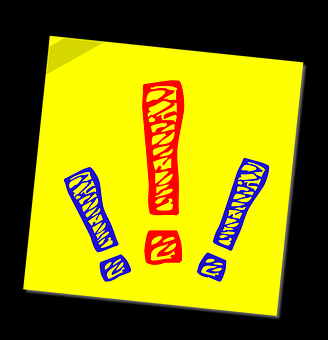 [Speaker Notes: Notes to Trainer: Read the slide and let them know that the FUTURES website has an archived webinar, advocate memo and other resources about how enrollment works.  Supplement with any of the content below (see additional info) as needed. Also share that even if clients are healthy with no obvious illness, injuries or acute health needs...it’s helpful to establish a connection to a primary care provider early (now) and establish a “medical home” (which can be served by a community health center). This medical home is where clients can go when they are well for routine check-ups, when they are injured or ill, or for health care services for any children.  Establishing this in advance helps people avoid unnecessary and costly expenses related to emergency room visits which is often the fallback for people who have not yet established a relationship with a primary care provider and medical home.  

Additional Info: 
To qualify for the Special Enrollment Period, survivors may do the following:
Call the healthcare.gov Call Center at 1-800-318-2596. Explain the situation by stating, “I’m a survivor of domestic violence and want a Special Enrollment to apply for health care.” The Call Center will grant a SEP and then consumers will have 60 days to pick a plan and enroll for prospective coverage.
Survivors can enroll at any time and do not need proof of victimization, and just have to say they are victims of domestic violence to the enrollment specialist. 
Visit www.HealthCare.gov for information on how to enroll in your state. (Some states enroll through the national exchange, some have a state specific exchange and healthcare.gov will have all of this information) The enrollment process is similar across states. 
Insurance companies are prohibited from denying coverage to victims of DV as a preexisting condition.
Many community health centers have enrollment specialists on staff that survivors can work with to get coverage; these specialists may be able to come to your advocacy program or shelter to work directly with clients onsite.
More information on health enrollment here: https://www.futureswithoutviolence.org/health/health-policy-and-enrollment/
More information on primary care providers and medical homes: https://www.aafp.org/news/government-medicine/20101020wakefieldinterview.html 
Find a local health center: https://findahealthcenter.hrsa.gov]
Trauma-Informed Client Health Brochure
FUTURES worked in partnership with Olga Trujillo, JD and the National Center on Domestic Violence, Trauma & Mental Health to develop a health brochure for those who have survived childhood or adult violence/abuse. 

Helps patients with trauma-informed answers to the following questions:
Why do I avoid visits, or have a hard time remembering what my provider tells me?
What can I do to make my dental or health care visits less scary, or hard?
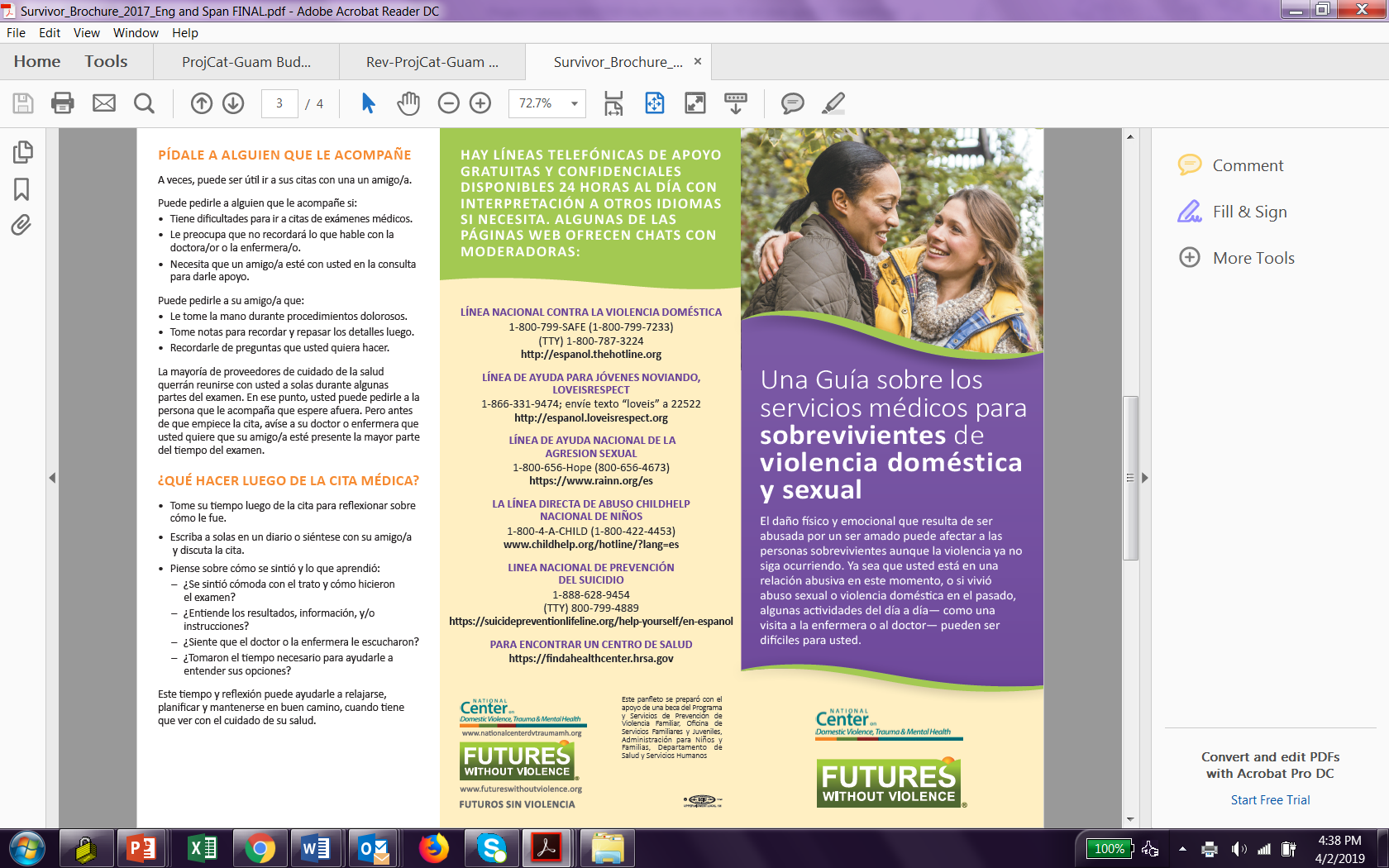 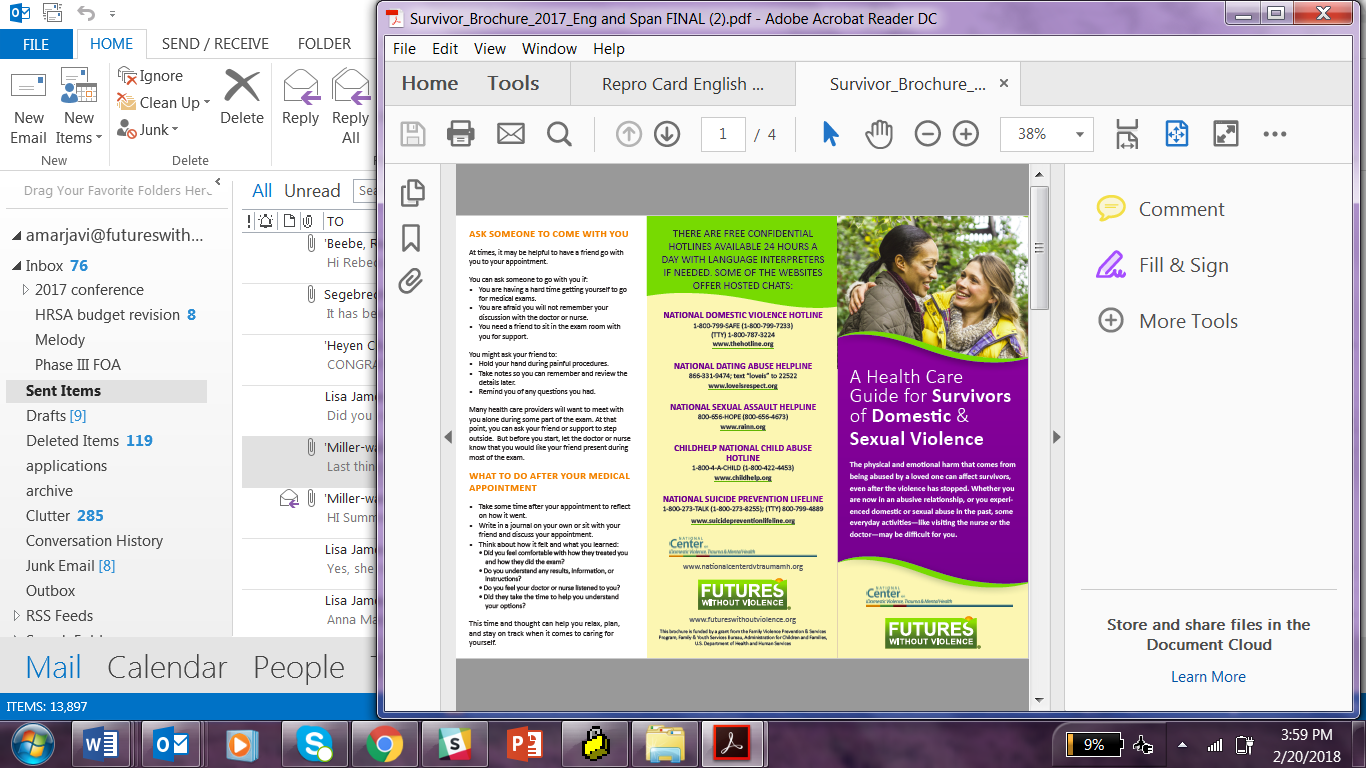 Available in English and Spanish
[Speaker Notes: Notes to Trainer:  Read the slide aloud and highlight some of these points with the audience—
This trauma-informed guide:
promotes a survivor’s access to health services
validates why it may be hard for them to go to visits and names the common experience of disassociation
offers strategies on how to talk to providers about abuse and recommends note taking or bringing a friend to help remember providers’ instructions.
features resources available to domestic and sexual violence survivors including the National Hotline on Domestic Violence and RAINN.  

This English/Spanish brochure may be shared with clients in both community health settings (to promote trauma informed visits), as well as in community-based advocacy settings (to increase health care access).  

Background Info:
To order free copies and download the PDF visit: https://secure3.convio.net/fvpf/site/Ecommerce/461124296?VIEW_PRODUCT=true&product_id=2901&store_id=1241  
For more information and tools from the National Center on Domestic Violence, Trauma & Mental Health see: http://www.nationalcenterdvtraumamh.org/ 
For more information about Olga Trujillo, JD see http://www.olgatrujillo.com/]
Trauma Informed Practice Change: Begins With You
Support the autonomy and decision making of clients: 

Allow OTC medication in shelter and don’t decline services for those with substance use disorder.
Allow clients to keep their phones and offer education about how to turn off tracking devices (GPS).
Include visual images and validating statements on program walls.
Update forms and consider language:
To be person centered: “a person living with a developmental disability” rather than “disabled person”
Inclusive of all clients: transgender and other gender non-conforming persons 
Sexual partner(s) of different sexual orientations or gender identity
[Speaker Notes: Notes to Trainer: Highlight points on the slide not already covered.  As a first step, recommend that advocacy programs review their client forms including those with demographic questions that they ask of their clients. Lastly, clients are always looking for visual indications (eg. posters/flags/art) that reflect who they are and that this is a welcoming place for them.  For example signs that say: 
“This domestic violence program does not ask questions about immigration status.” 
Imagery that reflects that your program is a safe space for all

Background Info:
The Substance Abuse and Mental Health Services Administration is a branch of the U.S. Department of Health and Human Services.  For more on their trauma informed practice analysis see: https://www.samhsa.gov/nctic/trauma-interventions]
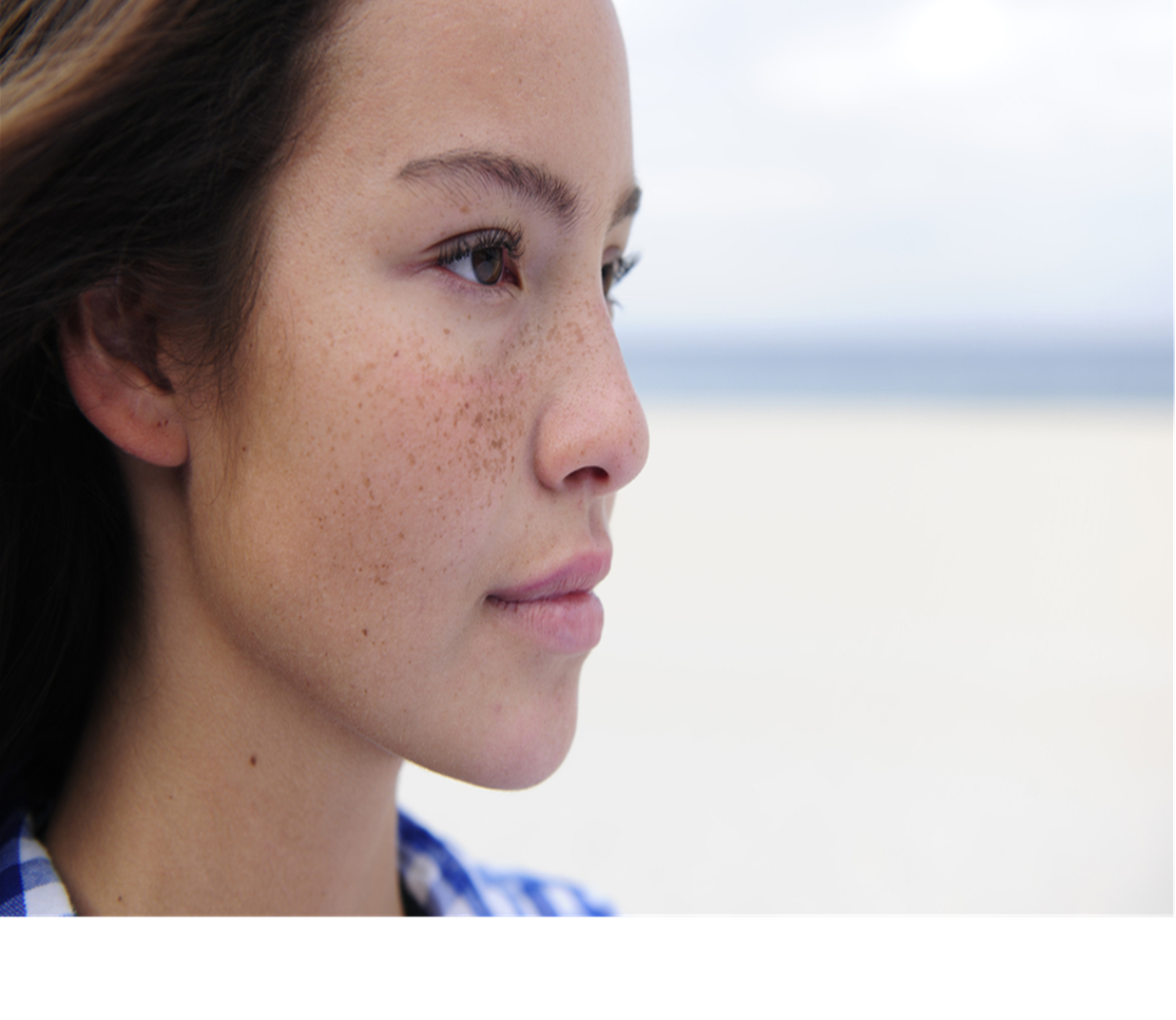 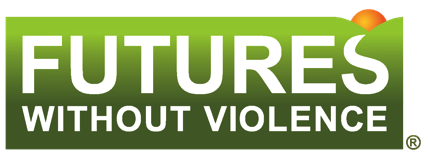 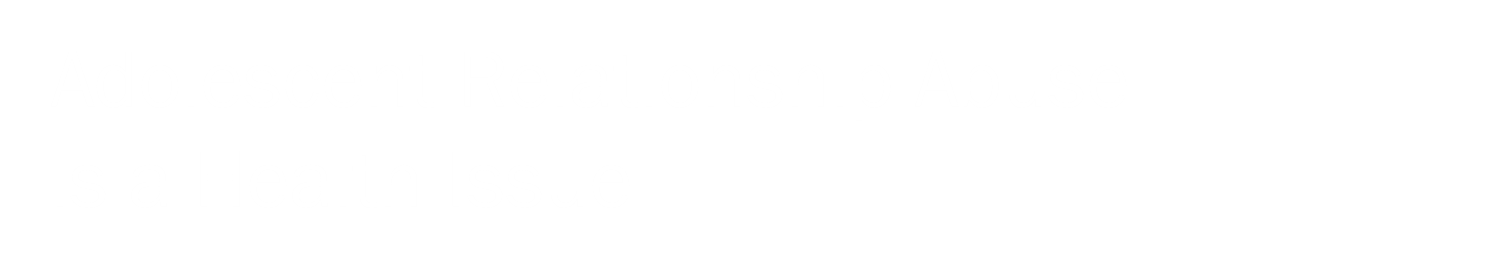 Supporting Reproductive Health
[Speaker Notes: Notes to Trainer: We will now move to a conversation about reproductive coercion.  Quickly poll the audience: “For how many of you is reproductive coercion a new term?” If people raise their hands, invite someone if they’d like to share what they know.  Transition to the next slide after they complete their definition, or if no one responds, just move forward to the next slide.]
Group Discussion
What are ways an intimate partner can interfere with a survivor’s birth control/reproductive health?
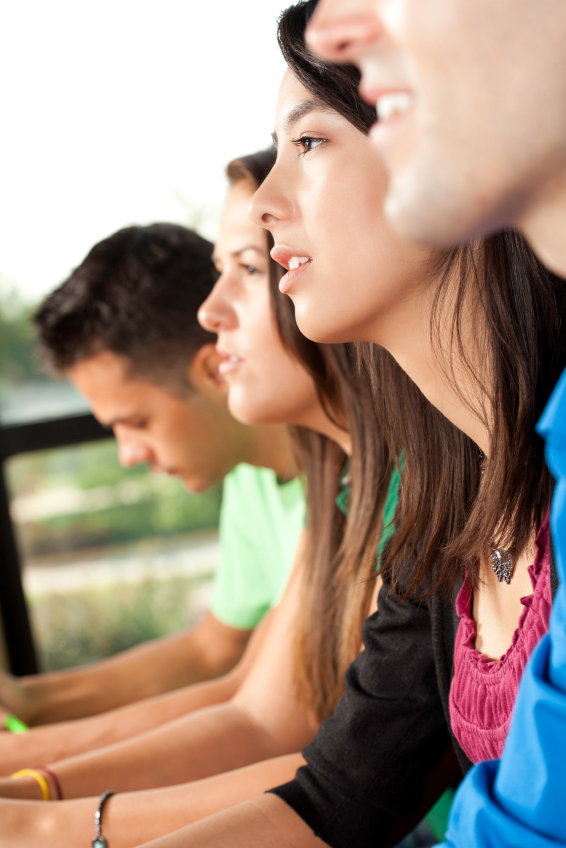 [Speaker Notes: Notes to Trainer: Ask participants to give some examples they have seen in their DV programs. Responses may include examples of condom refusal, pregnancy pressure, forced sex, etc. Proceed to the next slide which provides an example of birth control sabotage and then move to the following slide which shows a video defining reproductive coercion. 

Estimated Activity Time: 3 minutes]
“Making the Connection” video
The following animated FUTURES video introduces viewers to the definition and prevalence of reproductive coercion.
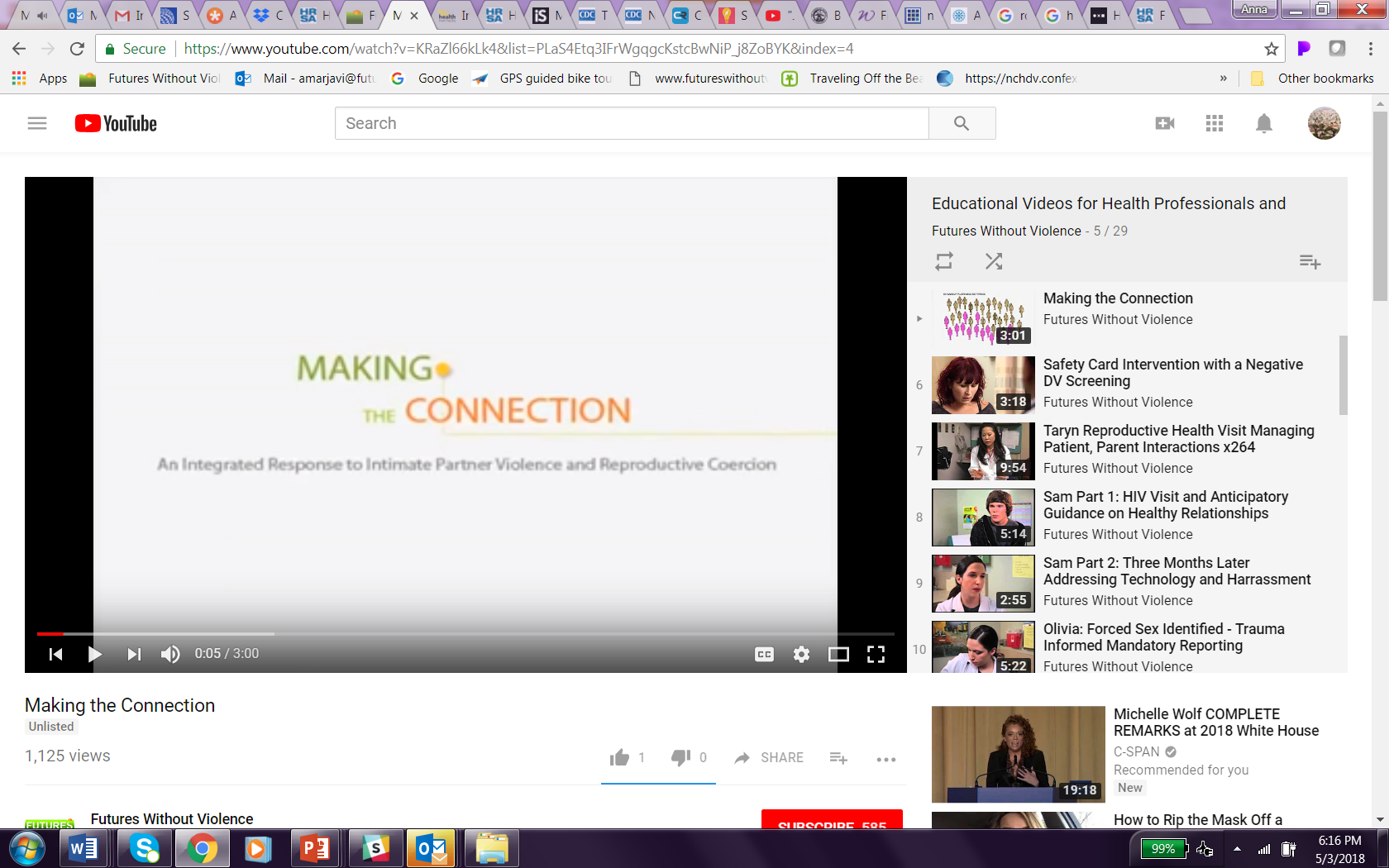 https://www.youtube.com/watch?v=KRaZl66kLk4&list=PLaS4Etq3IFrWgqgcKstcBwNiP_j8ZoBYK&index=4
[Speaker Notes: Notes to Trainer: Let the audience know that this short video gives participants a brief overview of reproductive coercion.  If time allows after the video, ask if participants have any questions or have general reactions/feedback to the video.  

Video (3 minutes): https://www.youtube.com/watch?v=KRaZl66kLk4&list=PLaS4Etq3IFrWgqgcKstcBwNiP_j8ZoBYK&index=4]
Definition: Reproductive and Sexual Coercion
Behaviors to maintain power and control in a relationship related to reproductive health by someone who is, was, or wishes to be involved in an intimate or dating relationship with an adult or adolescent.
Explicit attempts to impregnate a partner against her wishes or interfering with contraception
Controlling outcomes of a pregnancy
Coercing a partner to have unprotected sex 
		(Miller, 2011)
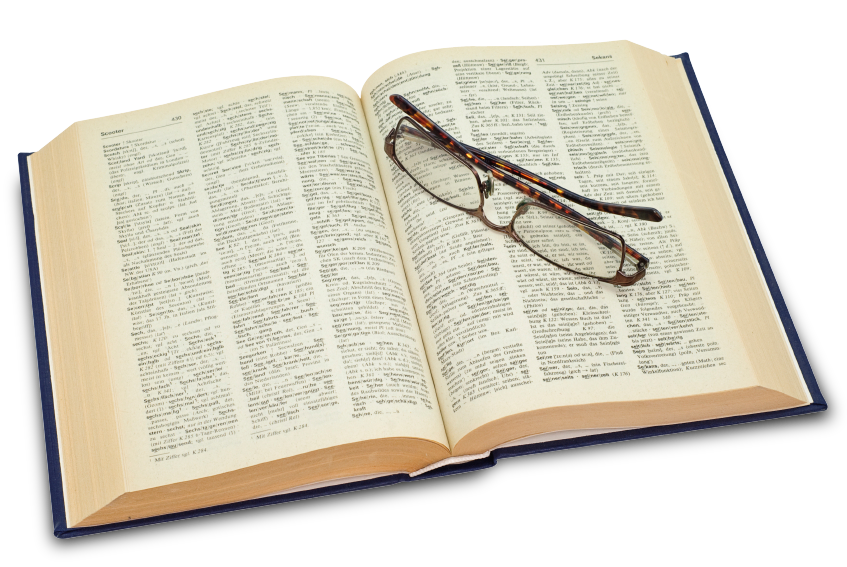 What’s missing from this definition?
[Speaker Notes: Notes to Trainer: Read definition aloud.  Ask the audience “Why would someone do this?” Allow people to respond and if it’s not already stated share “Because it’s much harder to leave when there’s children”. 

Highlight that dynamics related to human trafficking are missing from the definition of reproductive coercion. For example, the ability for some or women to have children when they want to (experience of forced abortion, or making someone take emergency contraception routinely as birth control). 

Mention that men can also experience reproductive coercion—a recent national survey on intimate partner and sexual violence in the United States provided the first population based data on males’ experiences with reproductive and sexual coercion. Approximately 10.4% (or an estimated 11.7 million) of men in the United States reported ever having an intimate partner who tried to get pregnant when they did not want them to or tried to stop them from using birth control, with 8.7% having had an intimate partner who tried to get pregnant when they did not want them to or tried to stop them from using birth control. A point of consideration is that to date there have been no studies indicating men have become fathers when they didn’t want to be because she threatened to kill him if he didn’t get her pregnant. 

Background Info:
Miller E, Decker MR, McCauley H, Tancredi DJ, Levenson R, Waldman J, Schoenwald P, Silverman JG.  (2011).  A Family Planning Clinic Partner Violence Intervention to Reduce Risk Associated with Reproductive Coercion. Contraception, 83: 274-80.
Reproductive and sexual coercion. Committee Opinion No. 554. American College of Obstetricians and Gynecologists. Obstet Gynecol 2013;121:411–5.  https://www.acog.org/Clinical-Guidance-and-Publications/Committee-Opinions/Committee-on-Health-Care-for-Underserved-Women/Reproductive-and-Sexual-Coercion 
Linda Chamberlain, PhD, MPH and Rebecca Levenson, MA (Futures Without Violence) Addressing Intimate Partner Violence Reproductive and Sexual Coercion: A Guide for Obstetric, Gynecologic, Reproductive Health Care Settings Third Edition (2013). https://www.futureswithoutviolence.org/userfiles/file/HealthCare/Reproductive%20Health%20Guidelines.pdf 
Making the Connection Video: https://www.youtube.com/watch?v=KRaZl66kLk4&list=PLaS4Etq3IFrWgqgcKstcBwNiP_j8ZoBYK&index=5 
Black MD, Basile KC, Breiding MJ, Smith SG, Walters ML, Merrick MT, Chen J, Stevens MR. (2011). 
The National Intimate Partner and Sexual Violence Survey (NISVS): 2010 Summary Report. Atlanta GA: National Center for Injury Prevention and Control, Centers for Disease Control and Prevention.]
Hotline Callers Made the Connection
“He knows I don’t want to have another child; I’ve told him before. He says it will be ok, we will get a house soon. Thank God I got my period yesterday, but he was furious.  

If you hadn’t asked me those questions, I wouldn’t have thought of it like that. I wouldn’t have thought that he was a manipulative person. I really wouldn’t.”
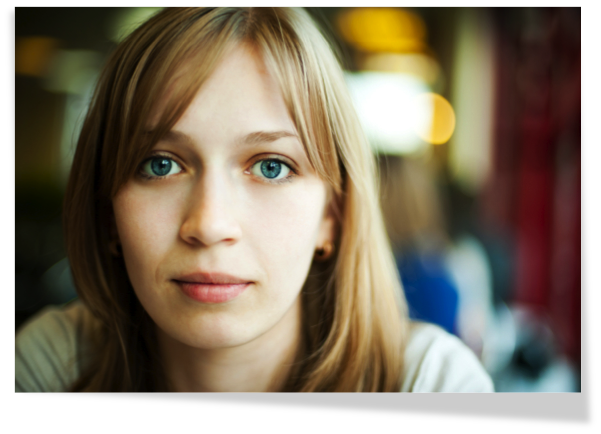 [Speaker Notes: Notes to Trainer: This quote is from one of the callers to the National Domestic Violence Hotline in response to the survey on reproductive coercion (referenced in the Making the Connection video).  Ask for a volunteer to read the slide aloud.  If time allows ask the audience: “Can you think of a client with multiple children who was forced or coerced by their partner to get pregnant when they didn’t want to be?” 

Additional Info:
Reproductive coercion is common among women accessing DV services. In a phone survey administered by the National Domestic Violence Hotline, a quarter of the callers disclosed experiencing reproductive coercion.  The survey was administered only to women who were not in crisis.  
More information on the survey can be found at: http://www.thehotline.org/2011/02/1-in-4-callers-to-the-national-domestic-violence-hotline-report-birth-control-sabotage-and-pregnancy-coercion/]
Self Reflection: On a Scale of 1 to 5
How comfortable are you talking to your clients about health and in particular, reproductive and sexual health issues and emergency contraception?
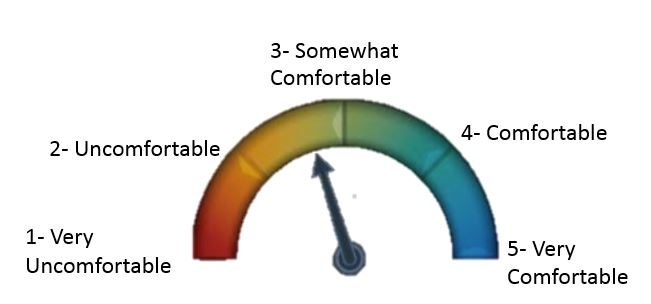 [Speaker Notes: Notes to Trainer:  Ask participants to take a minute to think about their comfort level right now with talking to clients about reproductive health—and if they feel comfortable asking questions, offering basic information about reproductive health needs and making referrals.  The blue represents very comfortable and the red represents not at all comfortable; the green is somewhere in the middle.  We are going to ask them to reflect on this once more to see if their needle moved at the end of the training.  (They do not need to share their comfort level aloud).]
Barriers to Addressing Reproductive Health With Survivors
Advocates identified the following barriers:

Outside of my scope of work, how is this related?
Discomfort with initiating conversations with clients about IPV/HT
Not knowing what to do about positive disclosures
Lack of time 
Concerns about EC and moral or personal beliefs
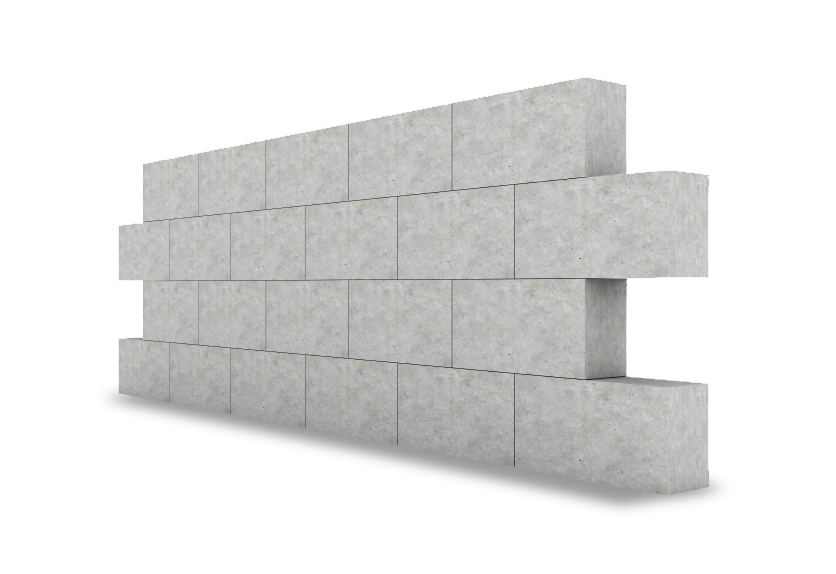 [Speaker Notes: Notes to Trainer: This curriculum is designed to address the barriers identified by advocates in the field.  In fact, these are some of the same barriers identified by health providers when it comes to them feeling comfortable talking about IPV or HT with their patients.  Let’s explore the last barrier first -- concerns about EC or the “morning after pill”.  (Advance to next slide)]
“The Science of 'Plan B' - Emergency Contraception” video
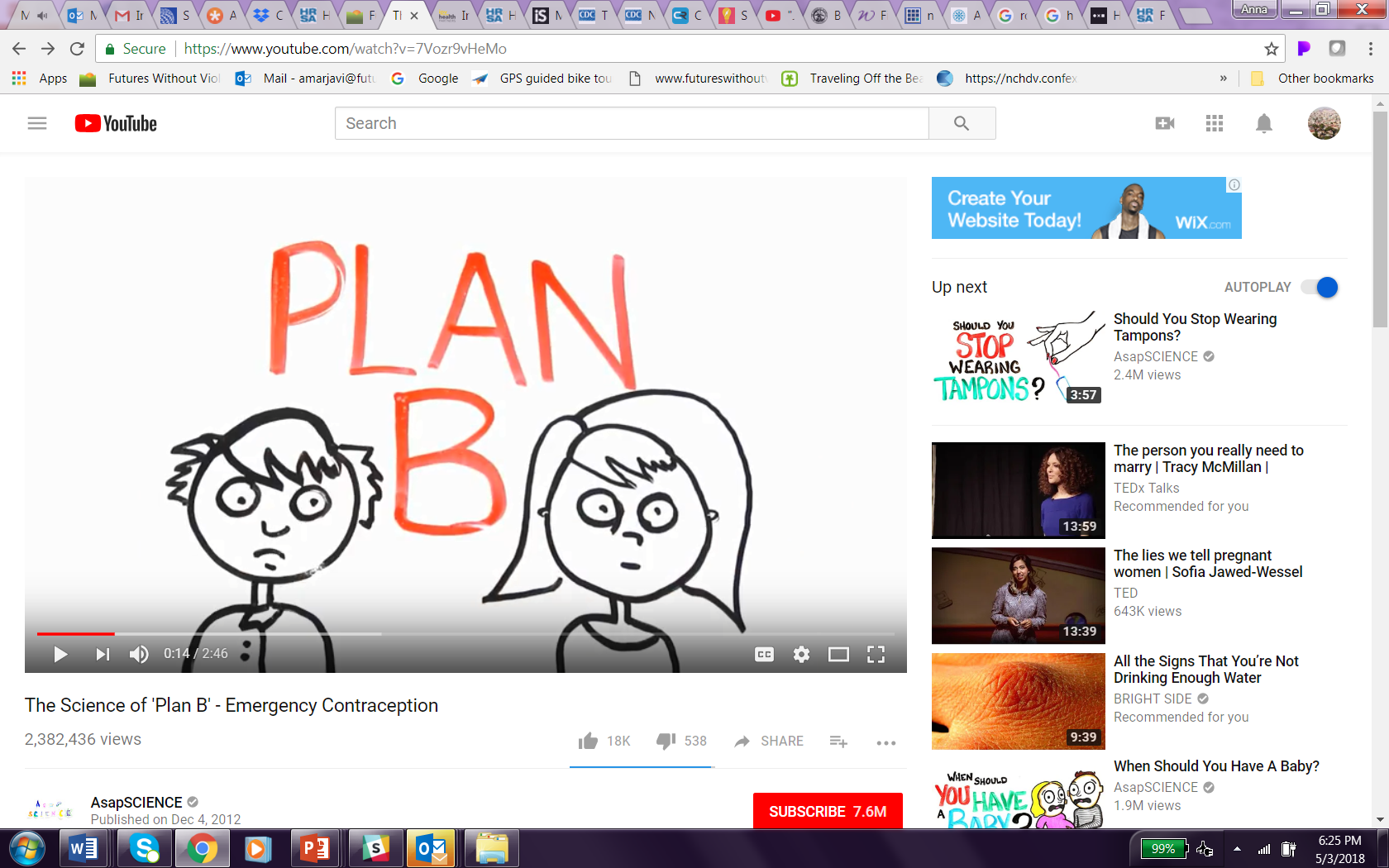 The following video demonstrates how emergency contraception or  “Plan B” works.
www.youtube.com/watch?v=7Vozr9vHeMo
[Speaker Notes: Notes to Trainer: Share: “We are now going to watch a short video about EC - emergency contraception, or “Plan B”.  EC works similarly to birth control pills...it inhibits ovulation of the egg and sperm and stops them from meeting.  Let’s watch and learn more...”

Video: (2 minutes 46 seconds) https://www.youtube.com/watch?v=7Vozr9vHeMo]
Debunking Myths About Plan B
Myth: “I thought Plan B was the abortion pill…”
This medication does not cause miscarriage or abortion
It will not hurt a pregnancy if you are already pregnant
It can be taken up to five days after unprotected sex.  The sooner, the better for efficacy. 
It is legal, safe and available over the counter at Walmart and pharmacies ($50-$75) and at health centers — low-or no-cost.
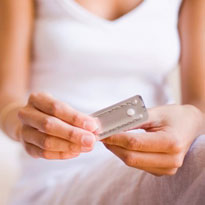 [Speaker Notes: Notes to Trainer: This slide highlights debunks many of the myths associated with Plan B.  Read the slide aloud.]
Harm Reduction and EC: Three Options
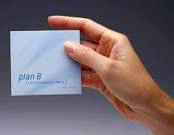 “Plan B” “One-Step” “Next Choice” (Levonorgestrel) may not be as effective among overweight women (Over the counter)
“Ella” (Ulipristal acetate - UPA) effective for obese women (with a body mass index, or BMI, of 30 or greater) (Prescription)
Copper T/IUD (Prescription)
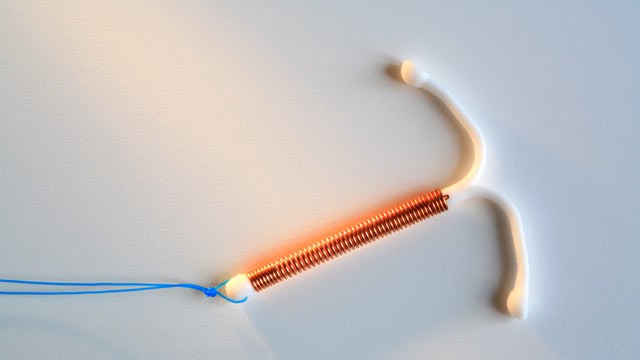 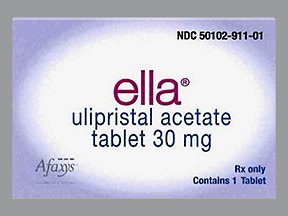 [Speaker Notes: Notes to Trainer: EC must be taken within 5 days following sex, and the earlier the better (for efficacy). A referral to a health care provider is needed to obtain either Ella or a Copper T/IUD, whereas Plan B is available over the counter.  Women who have intercourse around ovulation should ideally be offered a copper intrauterine device that serves as EC and long-term contraception (can be inserted and stay in place for up to 12 years). Larger women with body mass index >25 kg/m(2) may be offered an intrauterine device or Ella/UPA by their health care provider. All women should be advised to start effective longer term contraception immediately after EC.  

Background Info:
Glasier A, Cameron ST, Blithe D, Scherrer B, Mathe H, Levy D, Gainer E, Ulmann A. (2011). Can we identify women at risk of pregnancy despite using emergency contraception? Data from randomized trials of ulipristal acetate and levonorgestrel. Contraception, 84(4):363-7.
Glasier AF, Cameron ST, Fine PM, Logan SJ, Casale W, Van Horn J, Sogor L, Blithe DL, Scherrer B, Mathe H, Jaspart A, Ulmann A, Gainer E. (2010). Ulipristal acetate versus levonorgestrel for emergency contraception: a randomised non-inferiority trial and meta-analysis. Lancet, 375(9714): 555-62.  
More information on EC: http://ec.princeton.edu/emergency-contraception.html 
Are emergency contraceptive pills effective for overweight or obese women? Learn more: http://ec.princeton.edu/questions/ecobesity.html]
Key Consideration: IUD Harm Reduction Strategy
If her partner monitors her menstrual cycles, a copper T/IUD may be the safest method to offer her. 
Especially if we cut the strings in the cervical canal so they can’t be pulled out, or felt by a partner.
The inconvenience of IUD removal with ultrasound may well be worth avoiding an unwanted pregnancy by an abusive partner. 
The Copper T/IUD prevents pregnancy by blocking sperm from reaching an egg. It can also be inserted as emergency contraception to prevent pregnancy up to 5 days after unprotected sex.
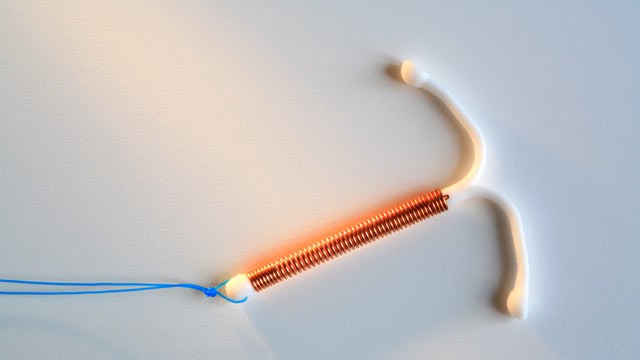 [Speaker Notes: Notes to Trainer: Share these bullets with the audience:
A woman’s period or bleeding pattern isn’t altered with this method as it may be with other methods. 
It’s important that this information be included in our client education. 
It is possible to cut the strings in the cervical canal so they can’t be pulled out or felt by a partner. 
The American College of Obstetricians and Gynecologists approves the use of Copper T/IUDs for adolescent and adult women.

Background Info:
http://www.arhp.org/Publications-and-Resources/Patient-Resources/Fact-Sheets/Copper-T-IUD 

Adolescents and Long-Acting Reversible Contraception: Implants and Intrauterine Devices
ABSTRACT: Long-acting reversible contraception (LARC)—intrauterine devices and the contraceptive implant—are safe and appropriate contraceptive methods for most women and adolescents. The LARC methods are top-tier contraceptives based on effectiveness, with pregnancy rates of less than 1% per year for perfect use and typical use. These contraceptives have the highest rates of satisfaction and continuation of all reversible contraceptives. Adolescents are at high risk of unintended pregnancy and may benefit from increased access to LARC methods. 

Long-acting reversible contraception: implants and intrauterine devices. Practice Bulletin No. 186. American College of Obstetricians and Gynecologists. Obstet Gynecol 2017;130:e251–69.  https://www.acog.org/Clinical-Guidance-and-Publications/Practice-Bulletins/Committee-on-Practice-Bulletins-Gynecology/Long-Acting-Reversible-Contraception-Implants-and-Intrauterine-Devices]
“Redefining Safety Planning to Include Emergency Contraception: Part I” video
The following video demonstrates some concerns advocates may have when asked to address the reproductive health needs of clients.
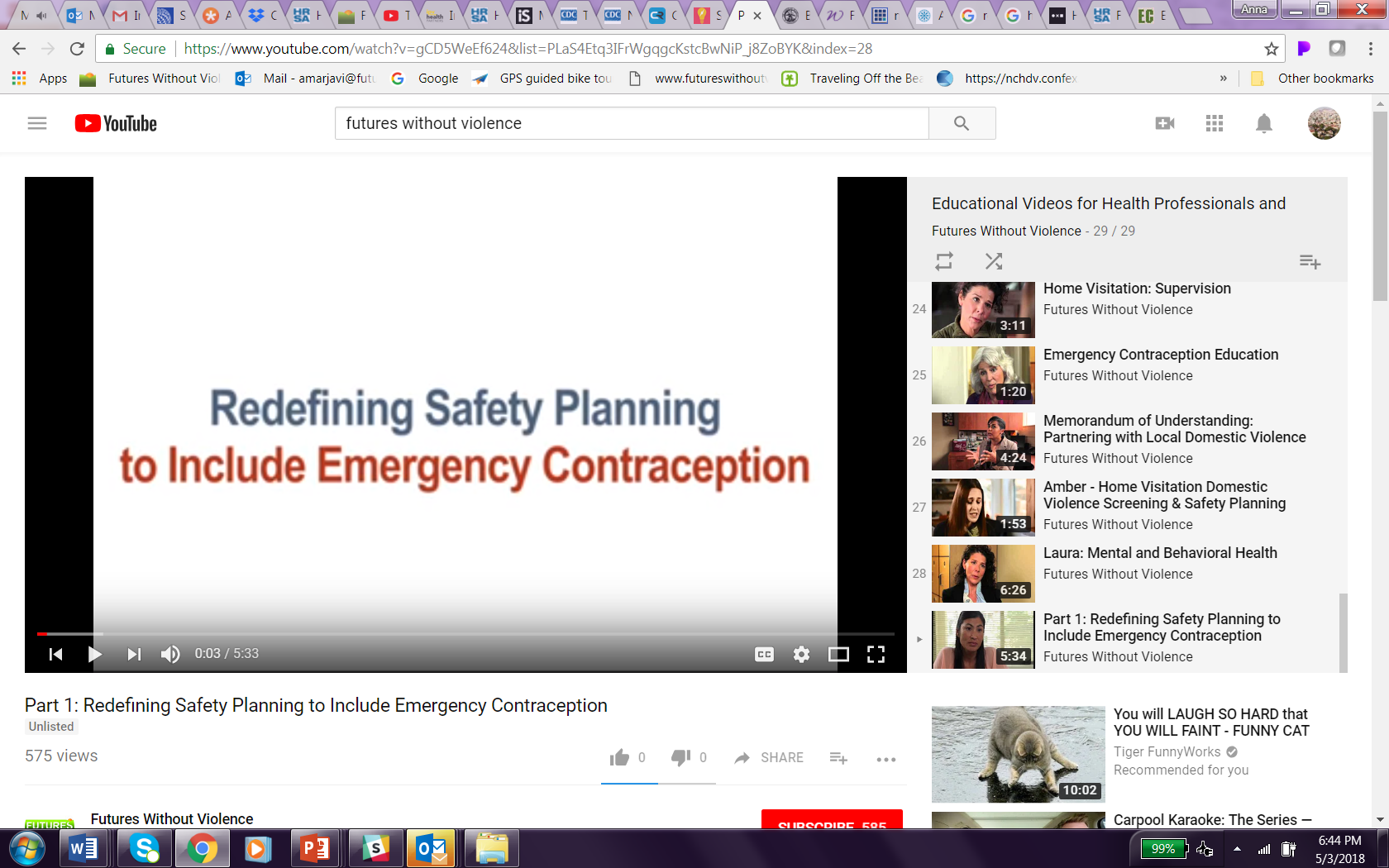 www.youtube.com/watch?v=gCD5WeEf624&list=PLaS4Etq3IFrWgqgcKstcBwNiP_j8ZoBYK&index=28
[Speaker Notes: Notes to Trainer:  Share with the audience, “You are about to see a video that shows an advocate’s discomfort with emergency contraception and talking about reproductive coercion with clients at shelter intake. We will be talking with you more about the safety planning concepts coming up—for now please pay attention to the conversation about EC, how it works and why the timing of offering it is important.” Add that this video was developed by FUTURES in partnership with both domestic violence advocates and reproductive health providers.  It includes real life comments and experiences that were encountered as domestic violence programs began addressing reproductive health issues as part of safety planning. Discussion questions are listed on the next slide.

Video: (5 minutes 33 seconds) https://www.youtube.com/watch?v=gCD5WeEf624&list=PLaS4Etq3IFrWgqgcKstcBwNiP_j8ZoBYK&index=28]
Video Debrief
Can you see yourself or your colleagues being resistant to the idea of doing assessments of reproductive coercion?

Do you think that the advocate did a good job articulating the relevance and need for offering emergency contraception to clients? What else could she have added?
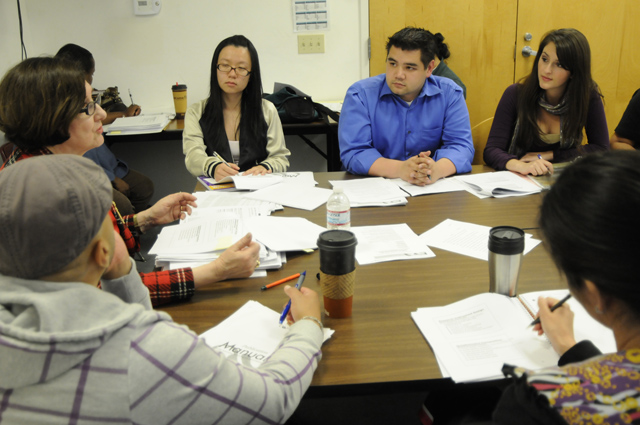 [Speaker Notes: Notes to Trainer: For some participants, this video may be the first time they have heard  about the concept of addressing reproductive health as part of domestic violence advocacy services. Give some space for general comments and reactions to the video before moving to the discussion questions. Make sure to not only discuss what was done right but also have a discussion about what could be done better and/or how these “training” conversations might be incorporated into discussions in their workplace.]
Women Want to Talk About Reproductive Health
Small pilot study in in Pittsburgh, PA:

DV program started asking all women about recent unwanted, unprotected sex at intake
Clients were overwhelmingly positive about being asked the questions and knowing that pregnancy tests and EC were available to them onsite.
[Speaker Notes: Notes to Trainer: Some advocates may be concerned that clients find talking about reproductive health too intrusive, embarrassing, or overwhelming. However, FUTURES’ experience with small pilot studies shows that women welcome the opportunity to discuss their health.]
Survivor Story
According to the client, her abuser had sabotaged her birth control method in the past, forced her to terminate a pregnancy he didn’t want, then forced her to keep a pregnancy that endangered her. …she said she felt relief to talk to someone about the coercive nature of her husband… she stated, “I’m so glad you asked me that.”
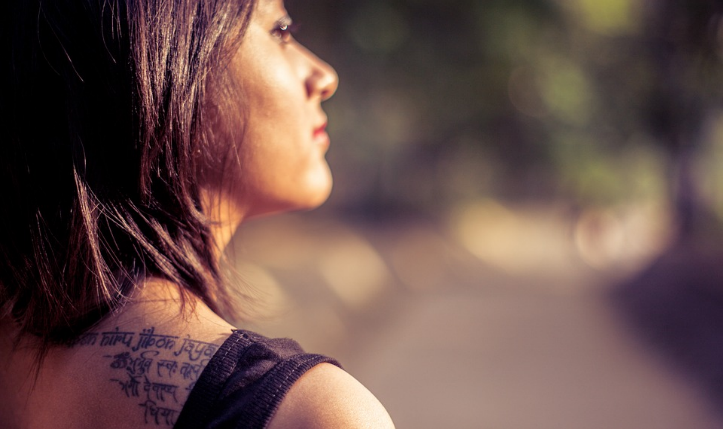 - As reported by an advocate with a Virginia DV program
[Speaker Notes: Notes to Trainer: The slide features an excerpt from a case study from an advocate in the state of Virginia participating in qualitative research about DV programs integrating reproductive health services into their programs. This case study was a part of multi-year initiative, Project Connect, which focused on strengthening collaborations between the public health and domestic violence fields. Read more about Project Connect: https://www.futureswithoutviolence.org/health/project-connect/  

Background Info: The full case study is below:
This client also came to us from a medical facility. She was released from [XYZ] Behavioral Center after suffering from anxiety and suicidal thoughts. She was also eight months pregnant with twins; they were fathered by her abuser.  Again, the medical concerns were being addressed immediately, as she was released from a medical facility. When I asked her about her husband and if he had shown any sexually coercive behaviors, she began calling out a litany of transgressions. According to the client, her abuser had sabotaged her birth control method in the past, forced her to terminate a pregnancy he didn’t want, then forced her to keep a pregnancy that endangered her.  This client has MS and was not able to take her medications for fear that it would harm the babies. We talked about options if she goes back to him and options if she decides to leave the relationship for good. She verbalized that she felt relief to talk to someone about the coercive nature of her husband. The few people she had in her life for support didn’t see those behaviors as problematic or abusive, even when she had to stop her MS medications. I got the feeling that her family saw this as typical and acceptable behavior from a husband and it was her job to accommodate him. She stated, “I’m so glad you asked me that.”]
Redefining Safety Planning Part II
The following video further demonstrates the role of advocates in                   
addressing reproductive 
health needs of their clients.
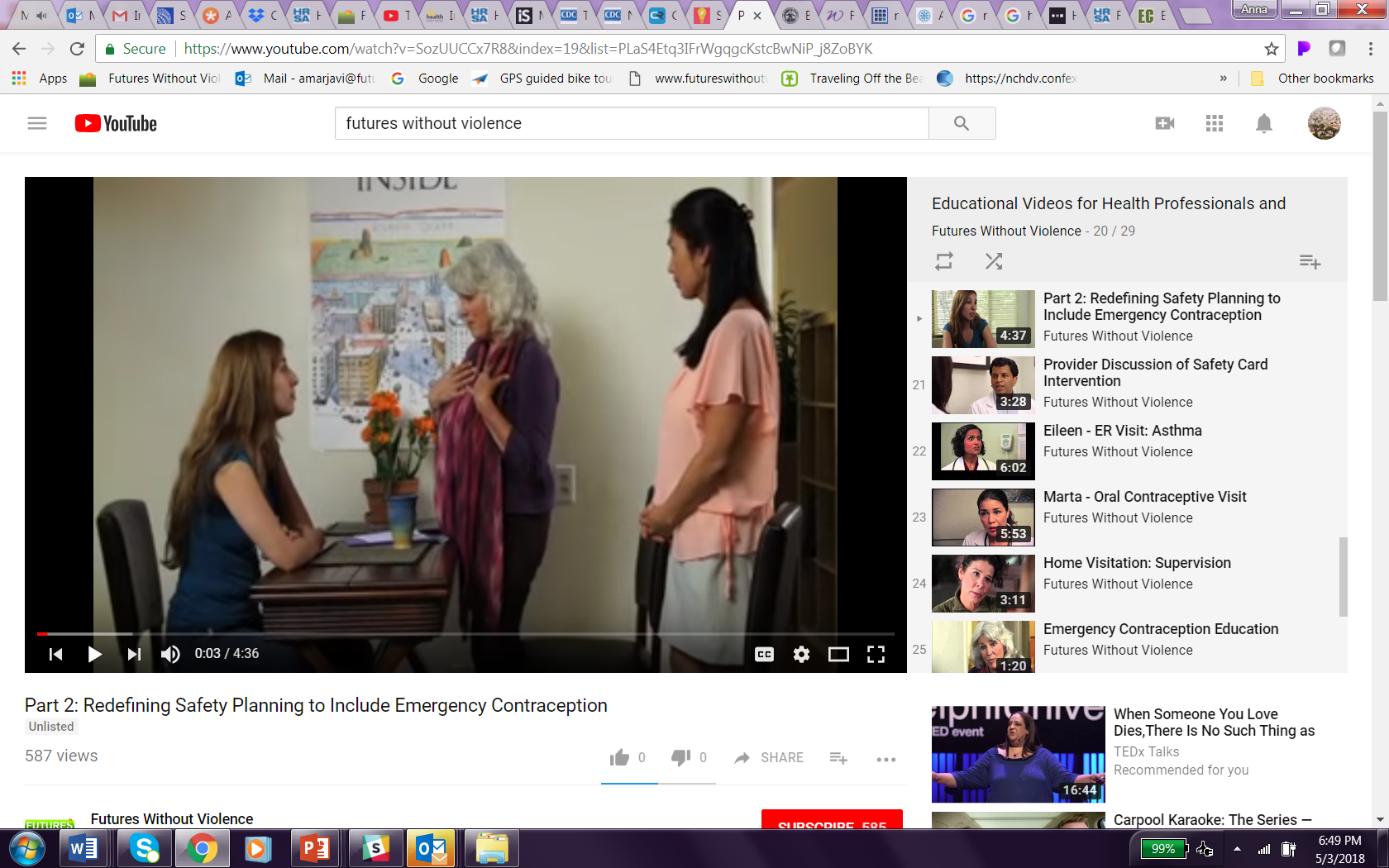 www.youtube.com/watch?v=SozUUCCx7R8&index=19&list=PLaS4Etq3IFrWgqgcKstcBwNiP_j8ZoBYK
[Speaker Notes: Notes to Trainer:  Say to audience, “This is Part two of the video we showed you earlier where the supervisor explained to the advocate how EC worked and why they now ask about reproductive health at intake. We now are about to see her speak with a survivor about what she may need.”

Video: (4 minutes 36 seconds) https://www.youtube.com/watch?v=SozUUCCx7R8&index=19&list=PLaS4Etq3IFrWgqgcKstcBwNiP_j8ZoBYK]
Video Debrief
What did the advocate do well?
What would you change?
Can you see yourself or your colleagues integrating assessment for reproductive coercion, and offering onsite EC?
What other questions do you have about the assessment?
[Speaker Notes: Notes to Trainer: Quickly read the bullets listed on the slide.  You do not need to hear answers for every bullet...allow the audience to answer the questions most of interest and then move forward to the next slide.  This is one opportunity for them to quickly debrief and bring up any struggles or questions that are coming up. If people are quieter, move to the next slide to continue describing the assessment and intervention process.]
Recap: Health Assessment at Intake
Add health questions to your initial intake
Assessing for injuries, and recent strangulation 
Medication and a safe place to store 
Allergies
Assessing for reproductive health and emergency contraception
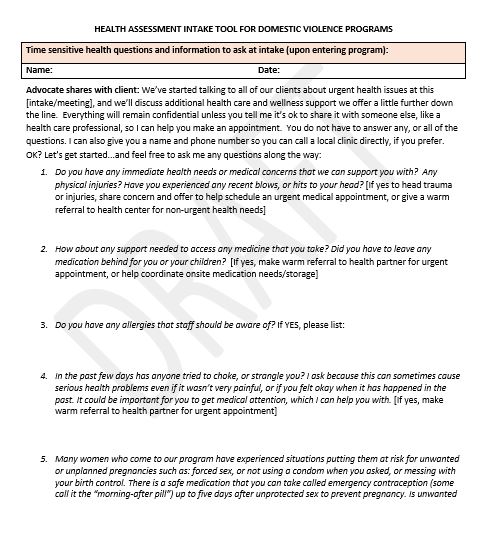 Questions that can wait:
Health insurance coverage/enrollment, trusted primary care provider, medical home initiated
Support for alcohol and substance use
Holistic health care and healing (opportunities to focus on nutrition, sleep, yoga, mindfulness, etc.)
(See handout: Integrating Health and Wellness into DV Advocacy Programs)
Talk with survivors about why you are asking about health and what the information will be used for.
[Speaker Notes: Notes to Trainer: Some health conversations are more urgent and require a faster time frame given the 5-day efficacy window for emergency contraception (the sooner it’s administered the more effective it is) and the fatality risks stemming from strangulation in the hours and days after an assault.  Also, if a client hasn’t been seen by a primary care provider in some years, there may be other chronic health issues that are undiagnosed.  An advocate may work to support clients with other health issues in a more flexible timeline so that they don’t need to address everything at intake.  This includes health insurance enrollment, substance use support, and other nutrition, sleep and wellness support.  

Share handout: “Integrating Health and Wellness into Domestic Violence (DV) Advocacy Programs: An Intake and Case Management Guide”]
How Can Advocates Use This Card?
Reproductive Health Safety Card
Modeled after DV safety cards
Asks key questions
Used as a prompt for staff and a safety card for clients
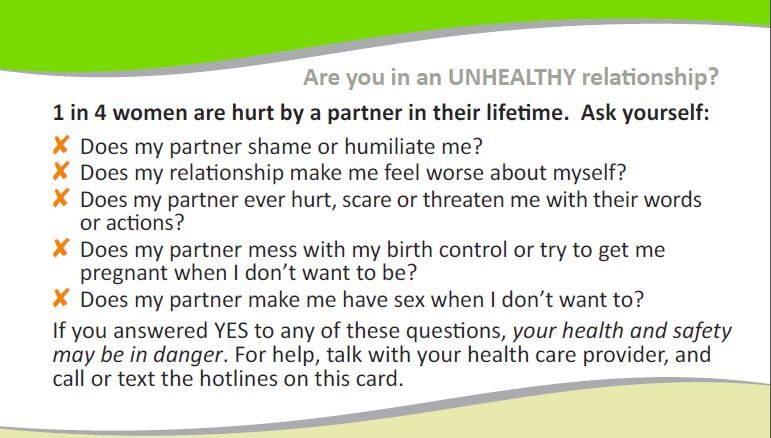 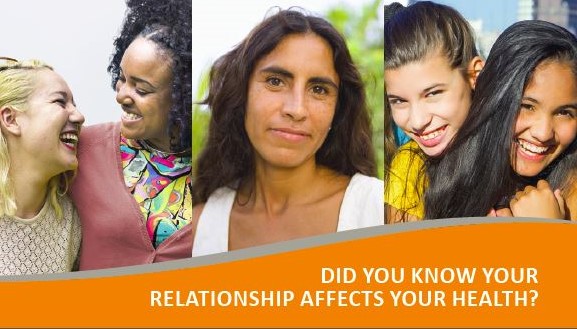 [Speaker Notes: Notes to Trainer: Give the participants a few minutes to review the card. Then open up the discussion to hear how they might incorporate this card into their work during intakes, in support groups, as part of counseling/case management, during prevention education sessions, etc.]
Hand Every Client Two Cards
Sample script: “We give two of these cards to all the women in our program because we want you to know about birth control methods your partner doesn’t need to know about.  We want you to have this information because relationships can change and so you have this info to help a friend of family member in case it is an issue for them.”
Hand every client two cards “Did You Know Your Relationship Affects Your Health”
[Speaker Notes: Notes to Trainer: This is the script that the advocates should follow when practicing the exercise on the previous slide.  Invite the audience to amend this to fit with their style and words.  Remind them that they are giving two cards to the client and keeping one for themselves.  Following the exercise, debrief and ask the audience: 
”So how did it go giving out the cards?”  (Respond to feedback, or highlights)
Ask a few of the observers to share how long it took to do this? (Typically under a minute, or around a minute, demonstrating it does not take that long) 
Ask the clients/observers if they’d like to share any strategies, or approaches from their small groups that they felt worked particularly well.  If no one shares, the speaker may highlight one or two good approaches they observed in the room.  
As a summary, share with the audience that the card intervention can take from just under a minute to just a couple of minutes, and gets easier or more fluid with practice.]
A Two-Card Approach
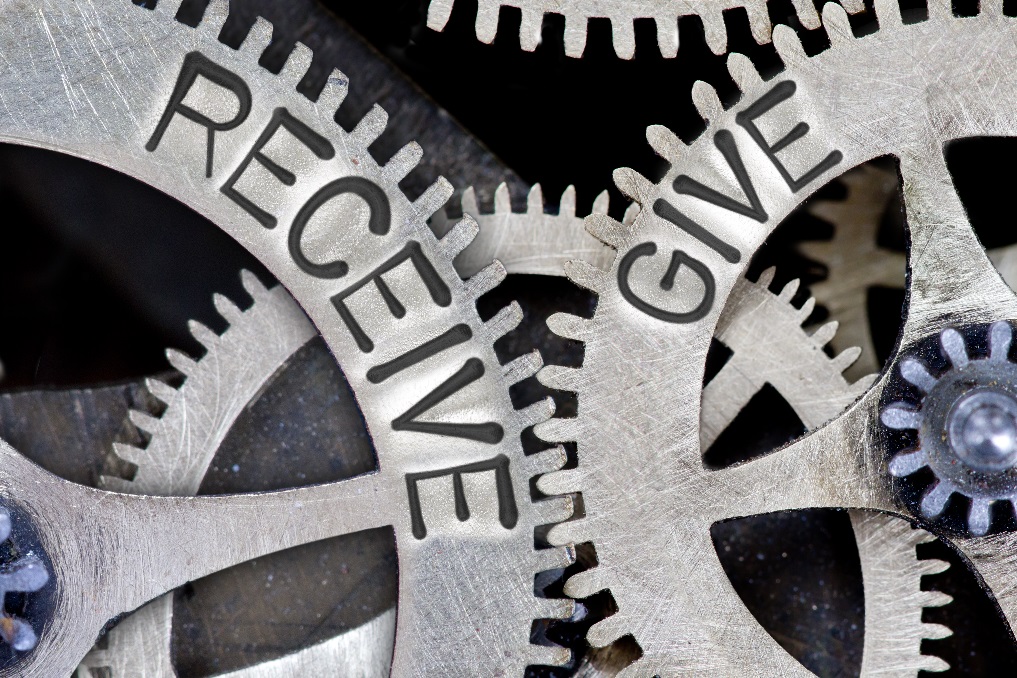 “... there is a need to give, to matter, to make a difference; we find meaning in contributing to the well-being of others.” 
(J.V. Jordan, 2006)
[Speaker Notes: Note to Trainer: Read slide aloud.  Share that altruism has demonstrated meaningfulness to folks in high risk, low income communities (J.V. Jordan’s research) and fits neatly into the power of CUES and is also an essential component—we feel good when we help others, and it helps us help ourselves. 

Sources:
Jordan, J. V. (2006b). Relational resilience in girls. In S. Goldstein & R. B. Brooks (Eds.), Handbook of resilience in children (pp. 79-90). New York, NY: Springer.
The Strengthening Families Approach and Protective Factors Framework: Branching Out and Reaching Deeper © 2014, Center for the Study of Social Policy https://www.cssp.org/reform/strengtheningfamilies/2014/The-Strengthening-Families-Approach-and-Protective-Factors-Framework_Branching-Out-and-Reaching-Deeper.pdf 
Mattis, J. S., Hammond, W. P., Grayman, N., Bonacci, M., Brennan, W., Cowie, S.-A., Ladyzhenskaya, L. and So, S. (2009), The Social Production of Altruism: Motivations for Caring Action in a Low-Income Urban Community. American Journal of Community Psychology, 43: 71–84. doi:10.1007/s10464-008-9217-5]
Client Interviews
“They would bring out a card, basically walk in with it and she would open it and ask me had I ever seen it before? It was awesome. She would touch on, no matter what the situation you’re in, there’s some thing or some place that can help you. I don’t have to be alone in it.  That was really huge for me because I was alone most of the time for the worst part.”  - (Client)
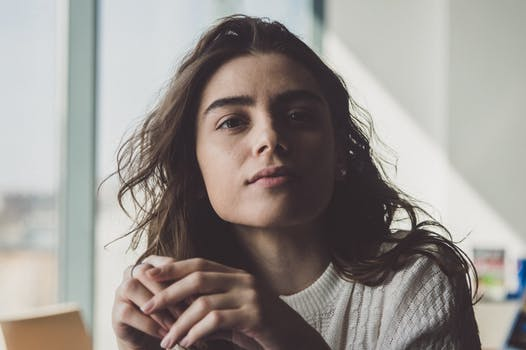 “[Getting the card] makes me actually feel like I have a lot of power to help somebody...”
- (Client)
(Miller, 2017)
[Speaker Notes: Notes to Trainer: Read slide aloud. This quote is from a qualitative study that was evaluating the CUES intervention.  

Elizabeth Miller, Heather L. McCauley, Michele R. Decker, Rebecca Levenson, Sarah Zelazny, Kelley A. Jones, Heather Anderson, and Jay G. Silverman, Implementation of a Family Planning Clinic–Based Partner Violence and Reproductive Coercion Intervention, Provider and Patient Perspectives. Perspectives on Sexual and Reproductive Health. 2017 Jun;49(2):85-93]
Small Group Activity: Practice Using Cards
Get into groups of three:
observer (and keeps time)
client 
staff person / advocate
Then rotate so everyone gets to play the staff person/advocate.
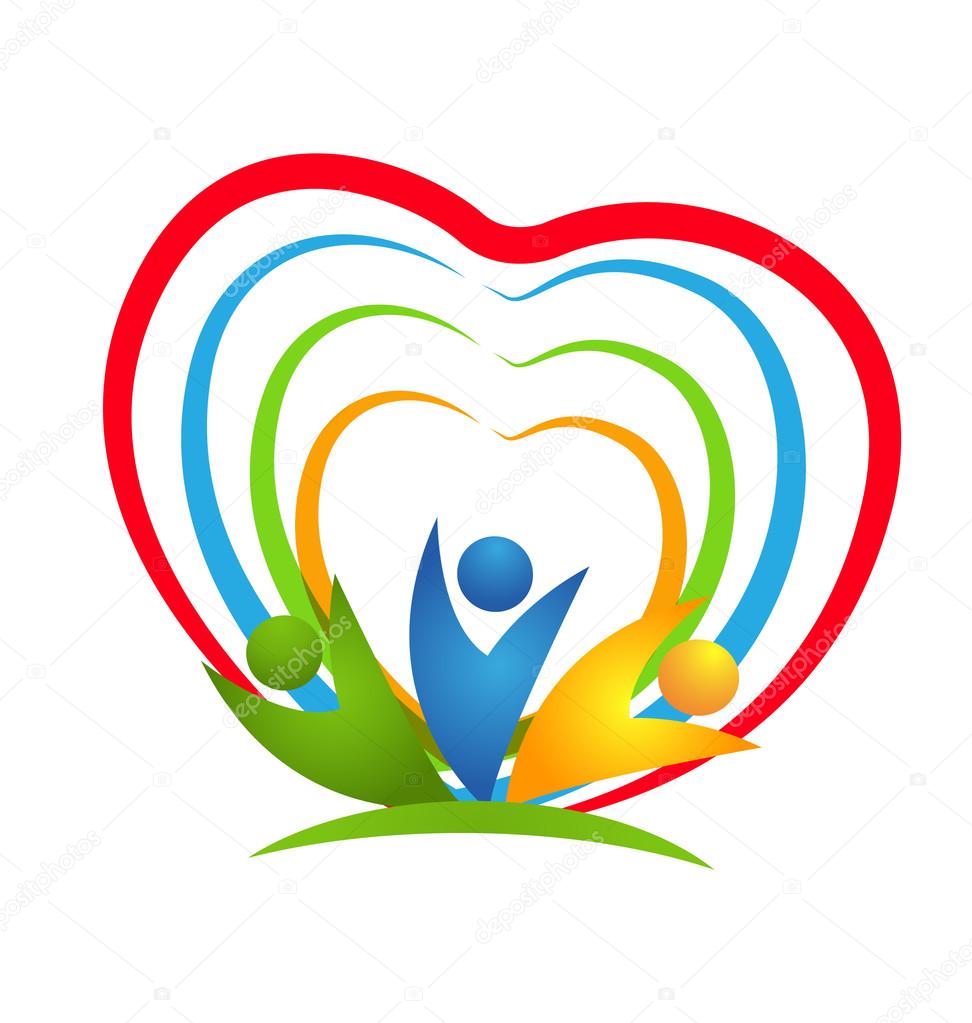 Staff person:  Introduces and hands two cards to the client. Keeping a third card for yourself after you give out two– open up card panels. Practice using the script.
	Client and Observer: Take notes of what you liked about the provider’s approach and words. Observer keeps time.
[Speaker Notes: Notes to Trainer: Read the slide and make sure people know what to do in sets of three. Let them know that the timer should keep time for each round.  You will debrief as a group at the end of the exercise. Advance to the next slide after they get into groups to show them the script and get them started.]
Hand Every Client Two Cards
Sample script: “We give two of these cards to all the women in our program because we want you to know about birth control methods your partner doesn’t need to know about.  We want you to have this information because relationships can change and so you have this info to help a friend of family member in case it is an issue for them.”
Hand every client two cards “Did You Know Your Relationship Affects Your Health”
[Speaker Notes: Notes to Trainer: This is the script that the advocates should follow when practicing the exercise on the previous slide.  Invite the audience to amend this to fit with their style and words.  Remind them that they are giving two cards to the client and keeping one for themselves.  Following the exercise, debrief and ask the audience: 
”So how did it go giving out the cards?”  (Respond to feedback, or highlights)
Ask a few of the observers to share how long it took to do this? (Typically under a minute, or around a minute, demonstrating it does not take that long) 
Ask the clients/observers if they’d like to share any strategies, or approaches from their small groups that they felt worked particularly well.  If no one shares, the speaker may highlight one or two good approaches they observed in the room.  
As a summary, share with the audience that the card intervention can take from just under a minute to just a couple of minutes, and gets easier or more fluid with practice.]
National Health Resource Center on DV: Setting/Population-specific Safety Cards
Population Specific
American Indian/Alaska Native
College Campus
Muslim youth
Hawaiian Communities
HIV+ and HIV testing 
Lesbian, Gay, Bisexual, Questioning (LGBQ)
Parents
Pregnant or parenting teens
Transgender/Gender Non-conforming persons
Women across the lifespan

All cards are available in English and most are available in Spanish. 

Primary care (general health) card is available in Chinese, Tagalog, and soon Vietnamese, Korean, Armenian and French
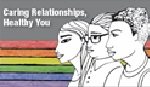 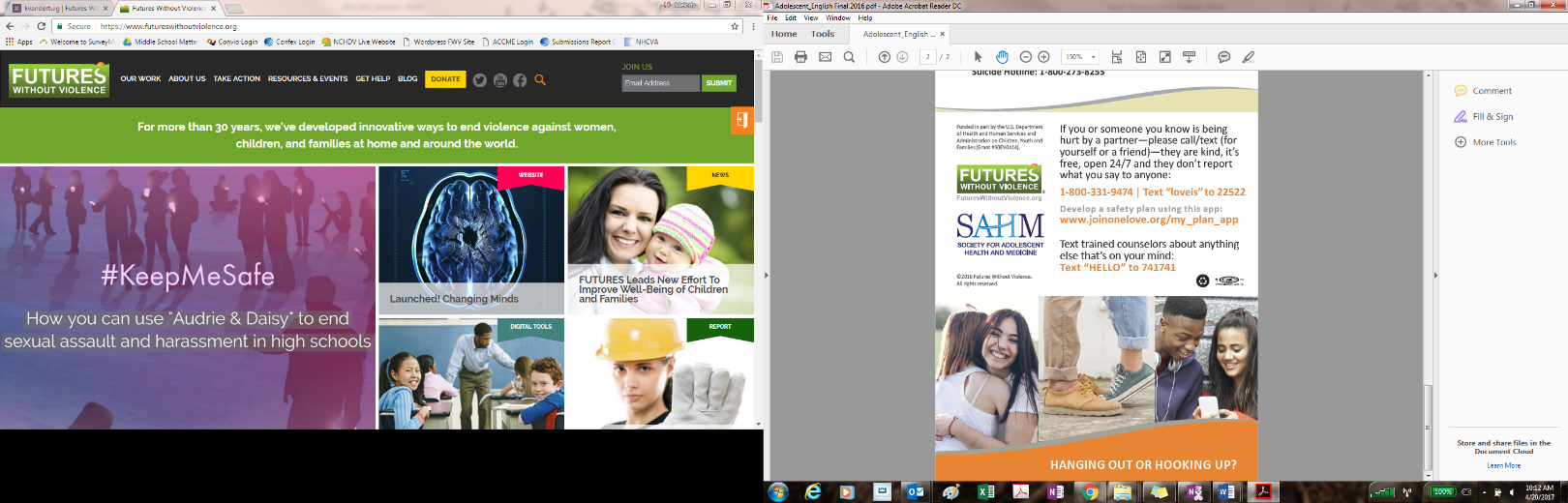 Setting Specific and Topical
Adolescent Health
Behavioral Health
HIV
Home Visitation
Pediatrics
Primary Care (General Health)
Reproductive Health and Perinatal
[Speaker Notes: Notes to Trainer: Highlight some of these points below.  You do not need to read the slide.  Ordering information is offered on the next slide.  

Futures Without Violence’s National Health Resource Center on Domestic Violence offers an array of unique multilingual, low-literacy client education safety cards that provide information on healthy and unhealthy relationships, their impact on health and list national referrals for support. 
The evidence-based safety card tool was developed to help clinicians and domestic violence/sexual assault (DV/SA) advocates open conversations about DV/SA and healthy relationships with their clients. 
The cards are a 4-5 panel double-sided tool that folds into a 2.5 x 3 inch card (business-card sized). 
To order cards visit: www.futureswithoutviolence.org/health]
National Health Resource Center on DV: Technical Assistance and Tools
Safety card tools
Trauma informed health brochure for survivors of trauma and abuse
Advocate toolkit
Webinar series
Training curricula + videos
Posters
Technical assistance
and more!
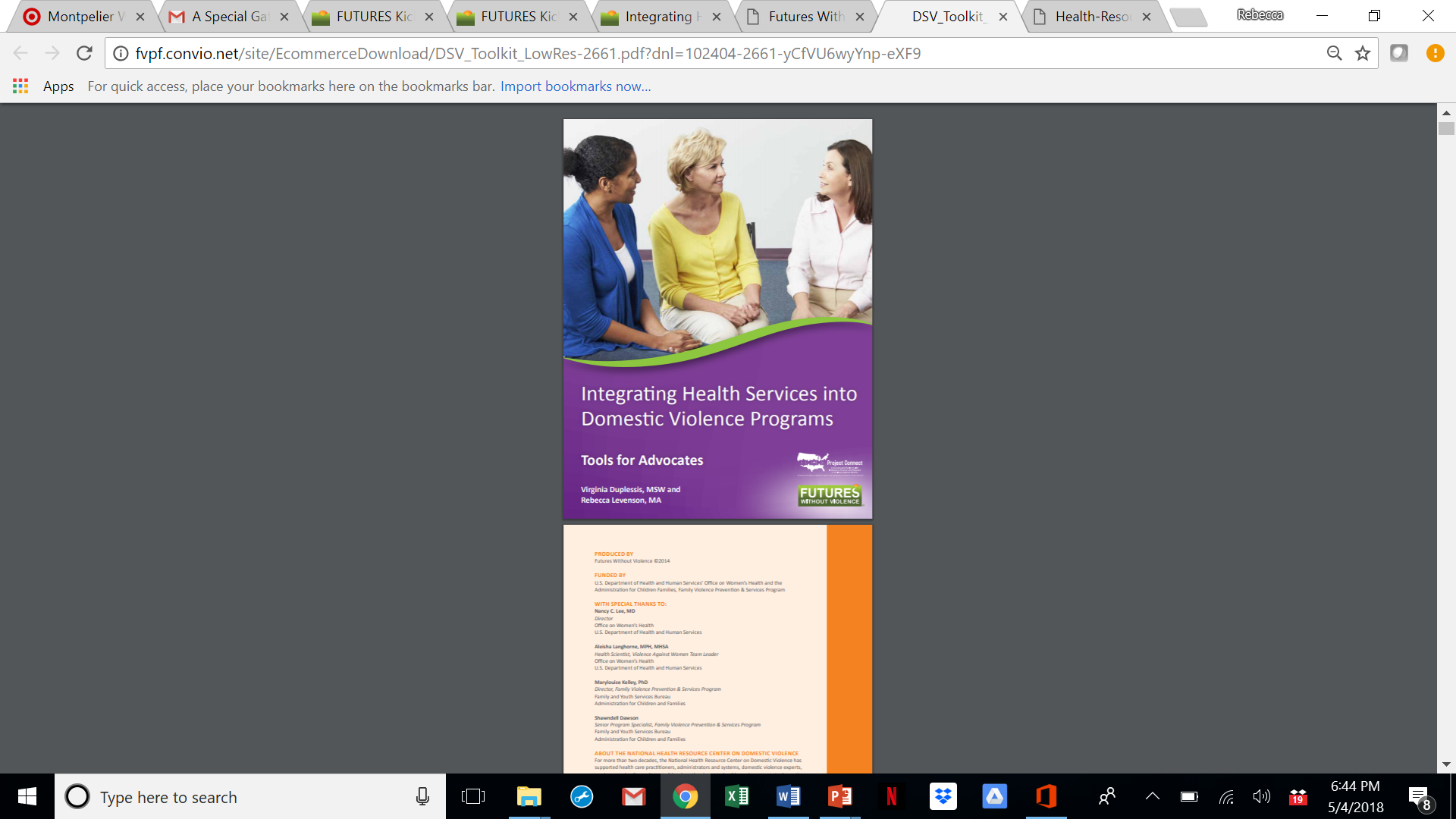 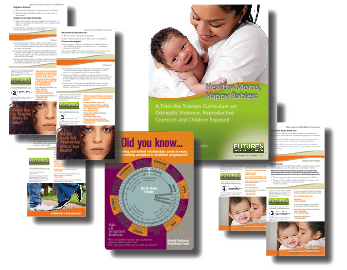 To order cards, or for more information, resources and support:
E-mail: health@futureswithoutviolence.org 
Visit: www.IPVHealthPartners.org and
www.futureswithoutviolence.org/health  
Phone: 415-678-5500  TTY: (866) 678-8901
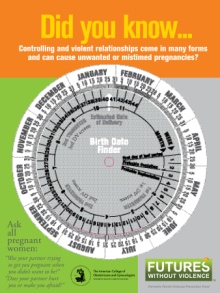 [Speaker Notes: Notes to Trainer:  Briefly share with the audience that the National Health Resource Center on Domestic Violence is a project of Futures Without Violence and supports health care practitioners, administrators and systems, advocates, policy makers, and others at all levels as they improve health care’s response to domestic and sexual violence. 

For more information, resources and support:
E-mail: health@futureswithoutviolence.org
Visit: www.futureswithoutviolence.org/health and www.IPVHealthPartners.org 
Phone: 415-678-5500  TTY: (866) 678-8901]
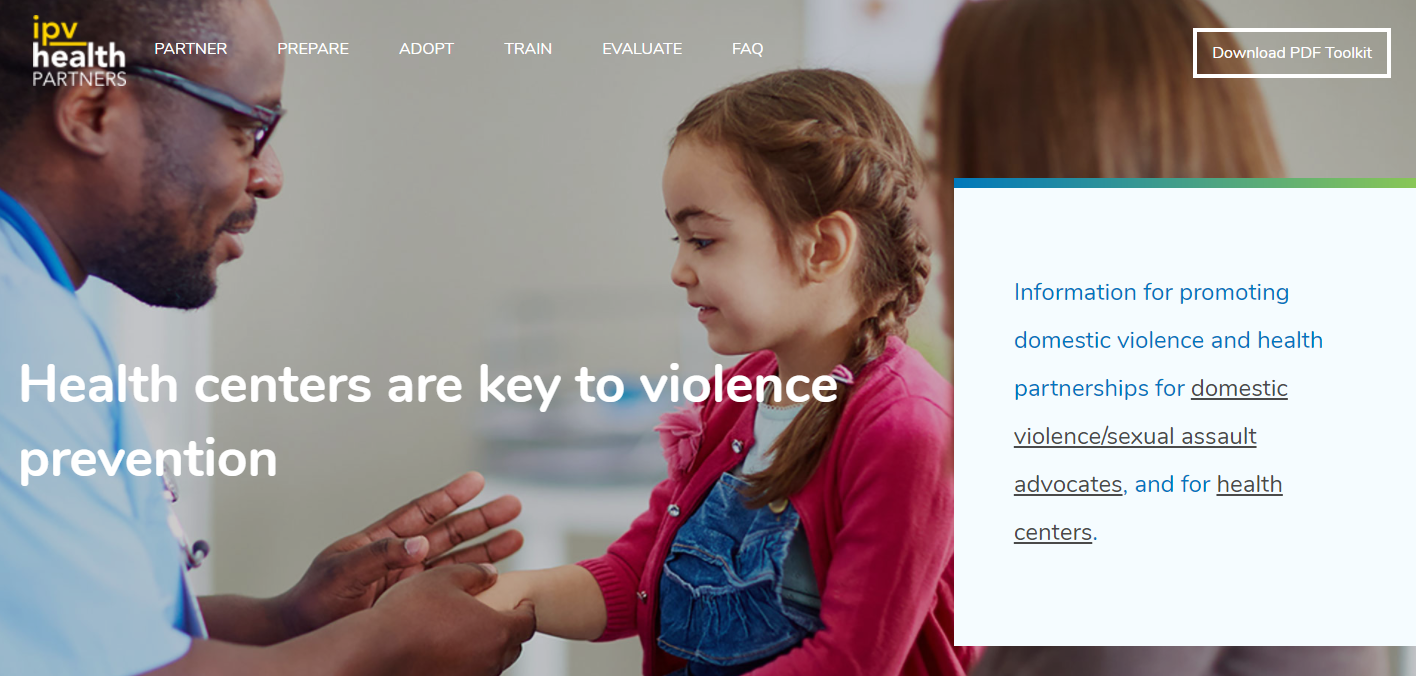 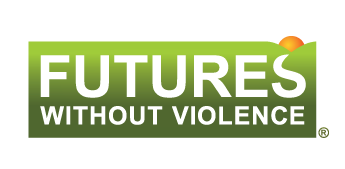 www.ipvhealthpartners.org 
Developed by and for community health centers in partnership with domestic violence programs
[Speaker Notes: Notes to Trainer: Share that this online toolkit is the go-to resource for the audience to learn more and find related tools and resources related to today’s training. www.ipvhealthpartners.org was developed by Futures Without Violence in an earlier Project Catalyst phase of work informed by twenty participating community health centers and domestic violence advocacy programs, as well as by our federal funders from the FVPSA and HRSA offices within U.S. DHHS.]
SOAR to Health and Wellness Training
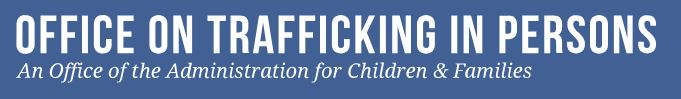 https://www.acf.hhs.gov/otip/training/soar-to-health-and-wellness-training
[Speaker Notes: Notes to Trainer: The SOAR (Stop, Observe, Ask, Respond) training uses a public health approach to build the capacity of health care and social service professionals to identify, treat, and respond to human trafficking. This curriculum was developed through the Office on Trafficking in persons, an office of the Administration for Children & Families. Trainings can be provided in person, or through online modules. The SOAR training is available for social service professionals, which may be of interest to domestic violence advocates. 

Additional Information: https://www.acf.hhs.gov/otip/training/soar-to-health-and-wellness-training]
Defining Success
Success is measured by our efforts to reduce isolation and improve outcomes for safety and health.
Trauma informed workplace
Grow strong partnerships with local CHCs
Assessment for urgent health needs: TBI/strangulation, reproductive coercion and need for EC
Assessment for other primary care, mental health and substance use health needs (non-urgent)
Offer clients warm, supported referrals to CHCs to promote medical home, health care enrollment, and primary care provider
Promote holistic approaches to healing and support
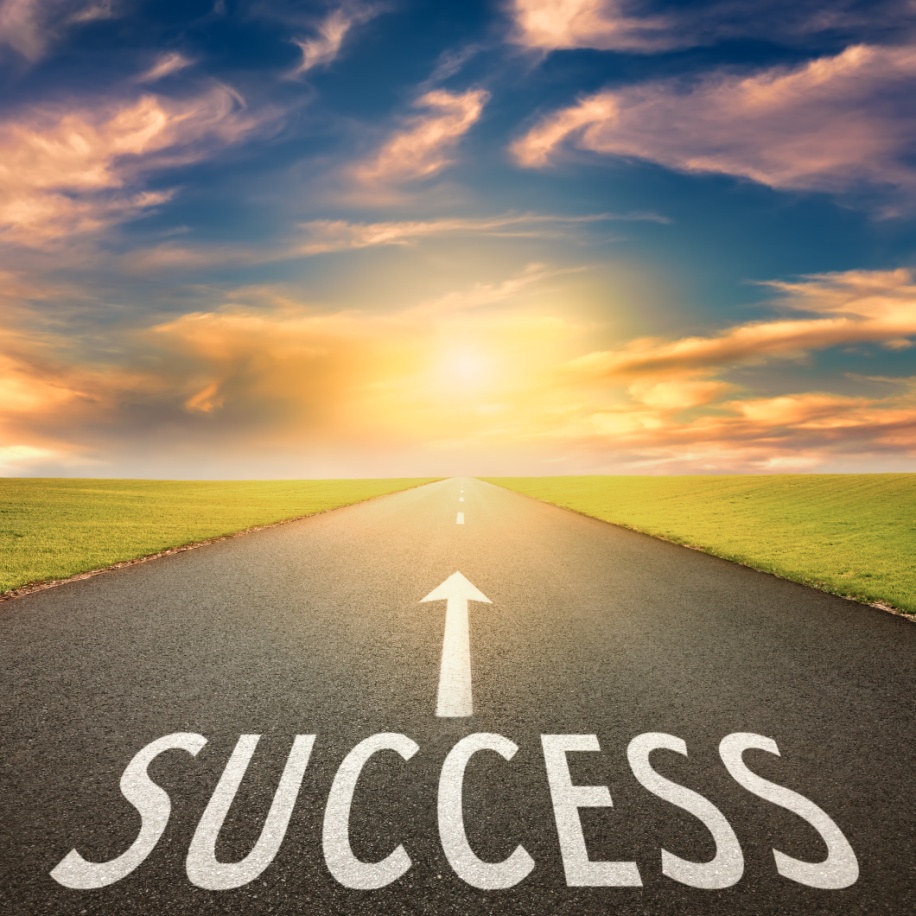 [Speaker Notes: Notes to Trainer: Read the slide aloud.]
Revisit the Comfort Meter: Where Am I Now?
How comfortable are you talking to your clients about health and in particular, reproductive and sexual health issues and emergency contraception?
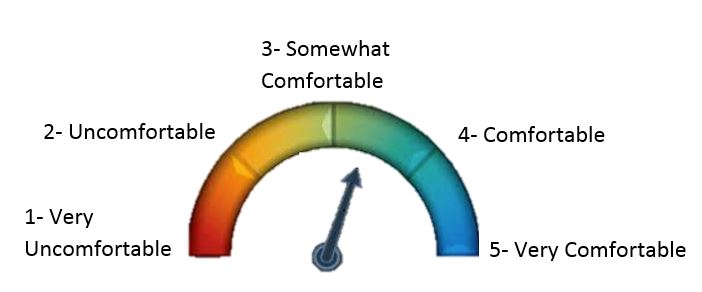 [Speaker Notes: Notes to Trainer: Ask participants to follow the directions below. Advise them that they do not have to share what they draw/write.
Tell participants to take out the sheet of paper they used for their “Comfort Meter” at the beginning of the session.
Ask participants to take a minute to think about their comfort level now with talking to clients about reproductive and sexual coercion now that they have completed the training—and if he or she feels comfortable asking questions and getting a “yes” as the answer.
Ask them to consider whether the needle moved as a result of the training, where it moved, and their thinking about this in the context of what they have learned.]
Voices of Advocates
“Once we became aware of [reproductive coercion] it just made sense to change the questions we were asking clients. For our women in shelter having access to medical services in a safe way without looking over their shoulder– it’s part of rebuilding and taking control back. What do these medical resources mean to these women? They are priceless.” 
Sara Sheen, Director of Bridge Program 
Rose Brooks Center, St Louis, MO
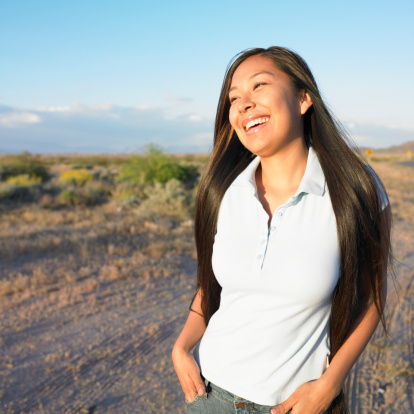 [Speaker Notes: Notes to Trainer: This quote is from a director at one of the first DV programs in the U.S. that began addressing reproductive health with their clients. This was part of multi-year initiative, Project Connect, which focused on strengthening collaborations between the public health and domestic violence fields. Read more about Project Connect: https://www.futureswithoutviolence.org/health/project-connect/]
Thank You!
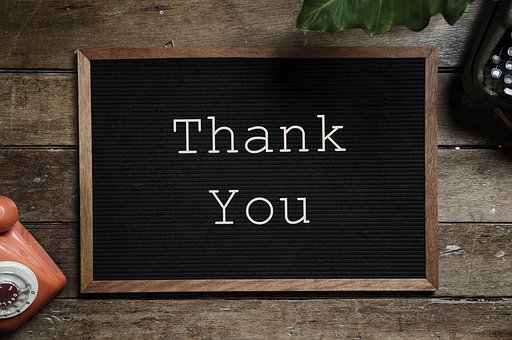 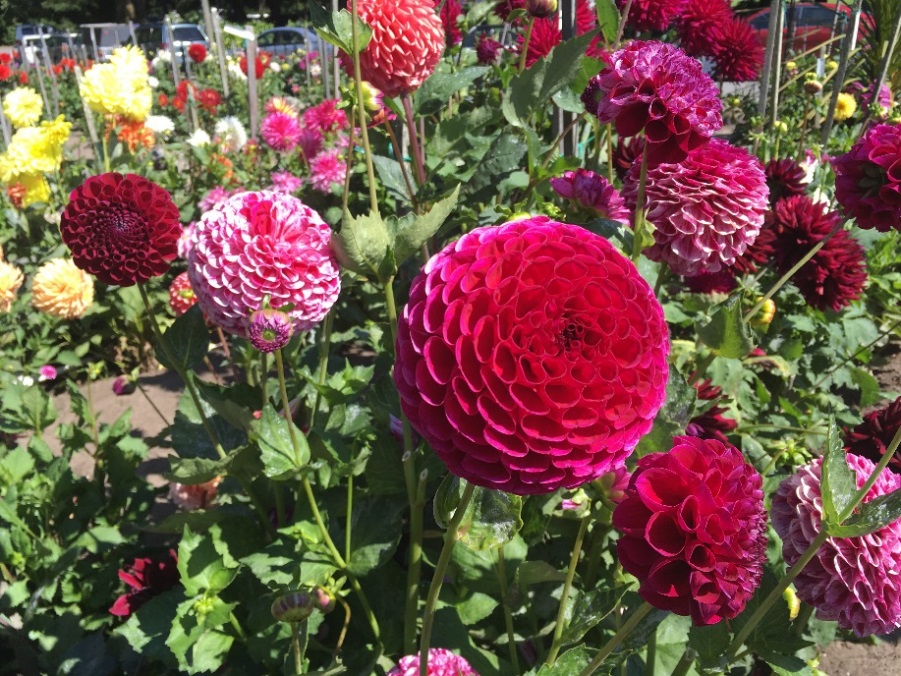 Add trainer names and emails here
[Speaker Notes: Notes to Speaker: Share your closing thoughts and thank participants for their time, expertise, and dedication to making a difference for the individuals, families and communities they work with. Be sure to include your contact information, so participants can contact you for further information or questions.  Additionally, offer final thanks to key partners/hosts who helped with the logistics: reserving training space, mobilizing staff attendance, coordinating food, etc.  

Add to the slide the name/phone/email for trainer(s).]